Министерство культуры Республики Мордовия
Портфолио
Каштановой Ольги Сергеевны
Преподавателя теоретических дисциплин и эстрадного вокала
МБУДО «ДМШ №4 им. Л. Воинова» г. о. Саранск  
Дата рождения: 26.08.1973 г.
Профессиональное образование: 
Среднее специальное – Саранское Государственное музыкальное училище им. Л. П. Кирюкова (преподаватель, руководитель творческого коллектива) Диплом ЕТ №748085 (выдан 15.06.1994 г.)
Высшее – Мордовский Государственный педагогический институт им. М. Е. Евсевьева (учитель музыки) Диплом БВС 01435277 (выдан 19.06.1999 г.)
Стаж педагогической деятельности: 27 лет
Общий трудовой стаж: 27 лет
Наличие квалификационной категории: высшая квалификационная категория
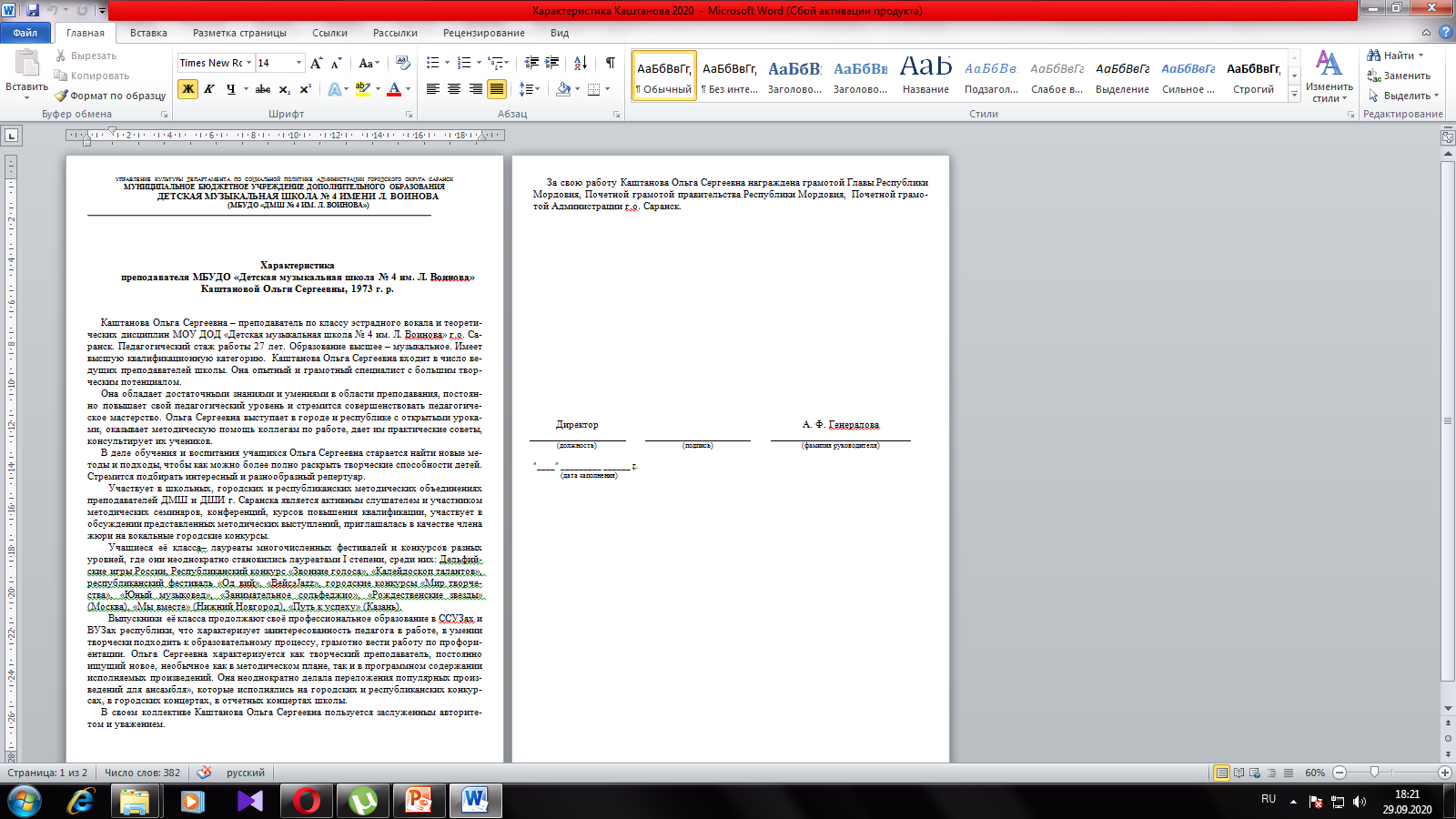 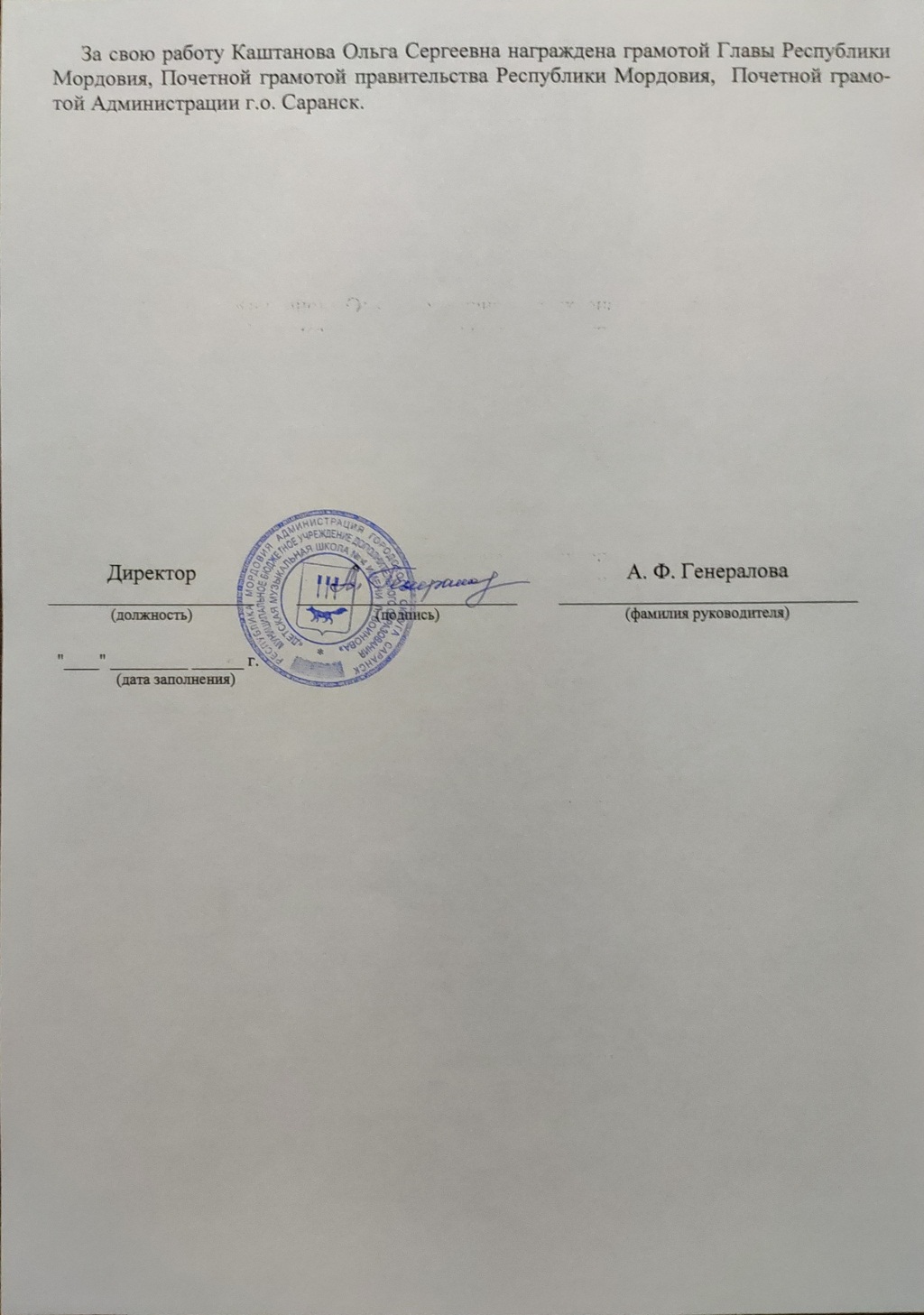 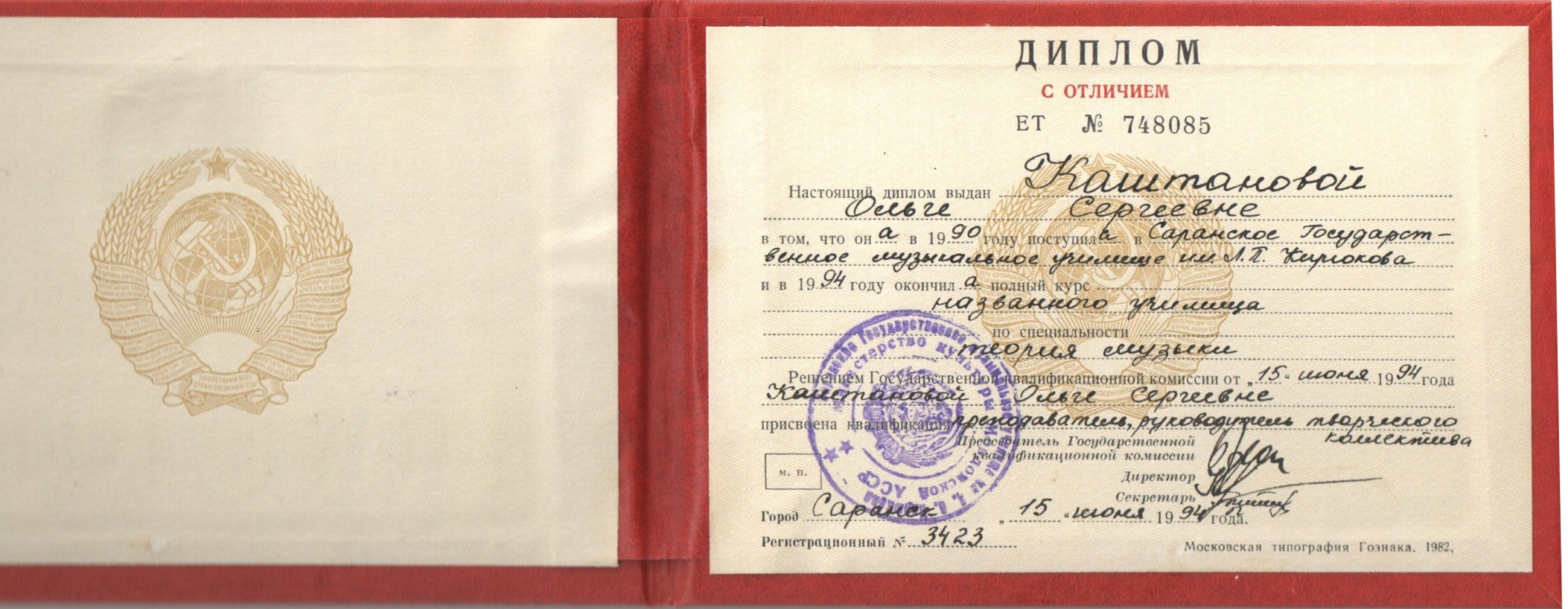 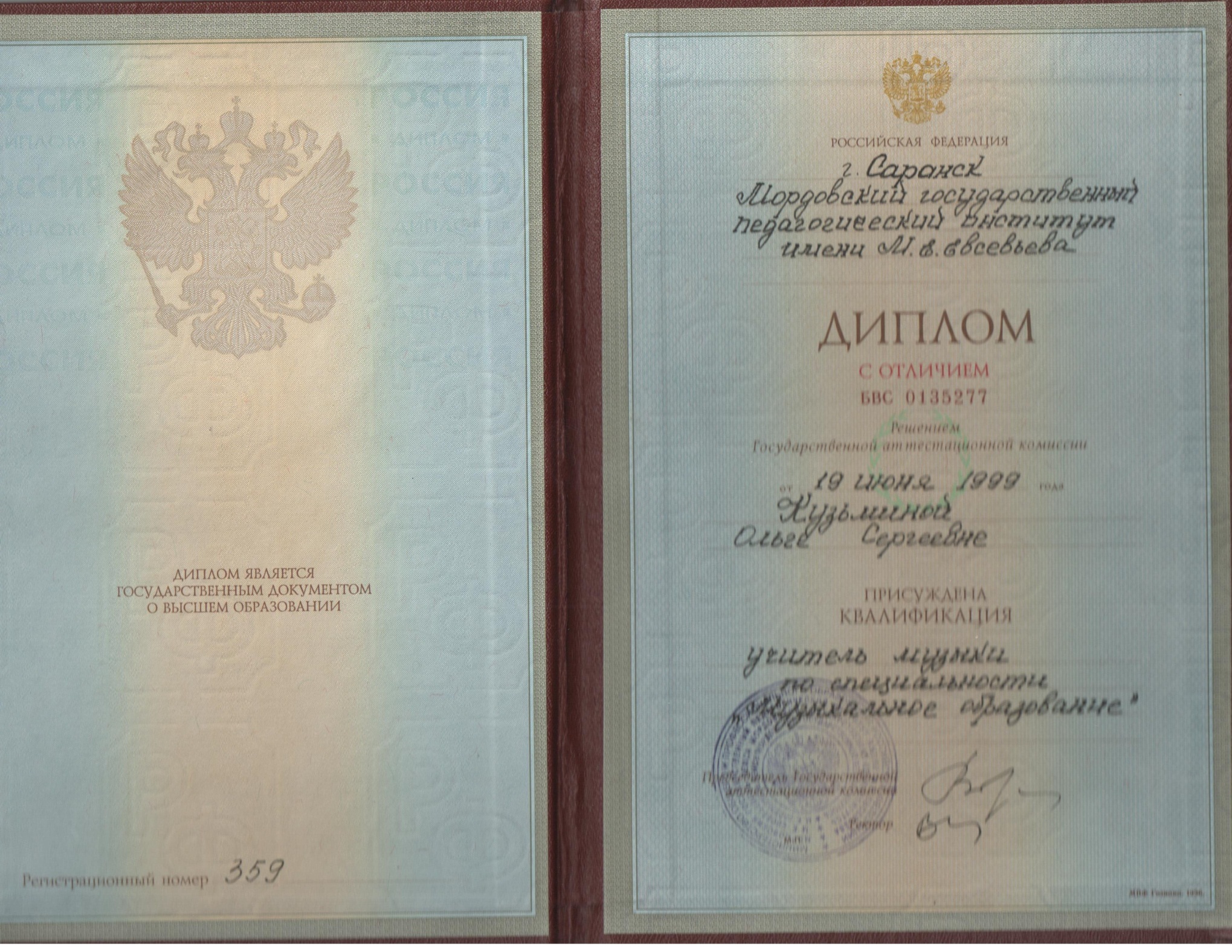 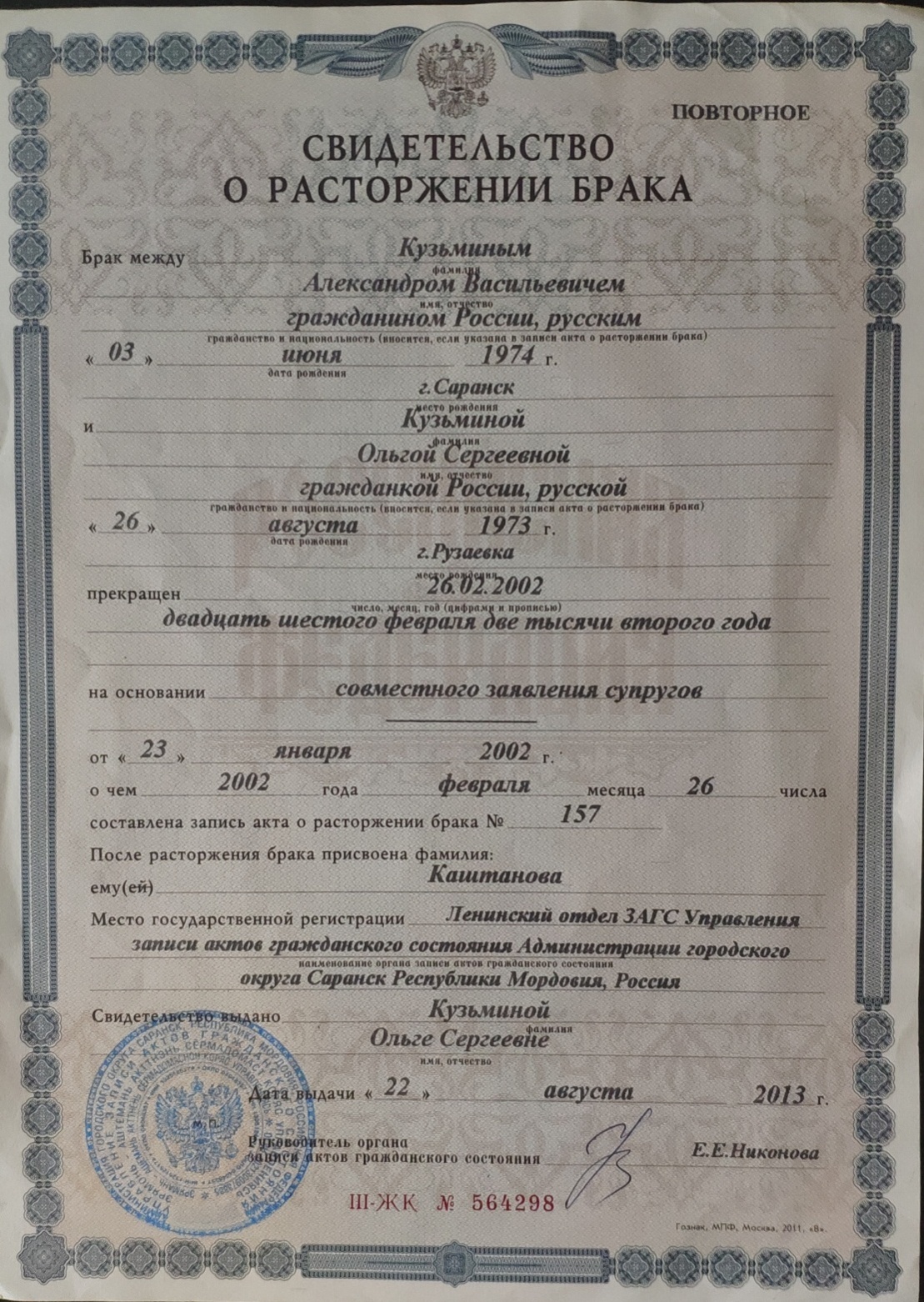 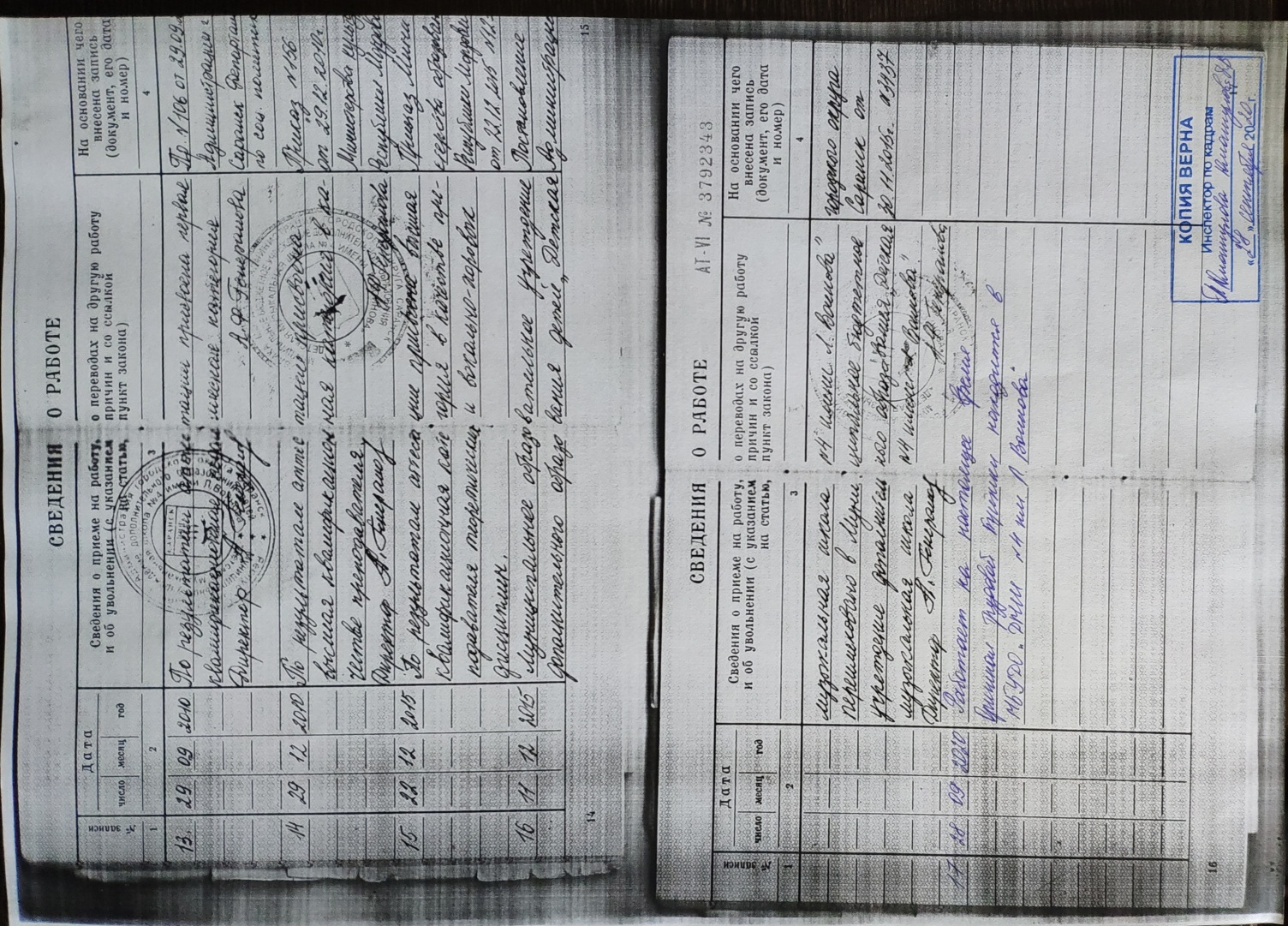 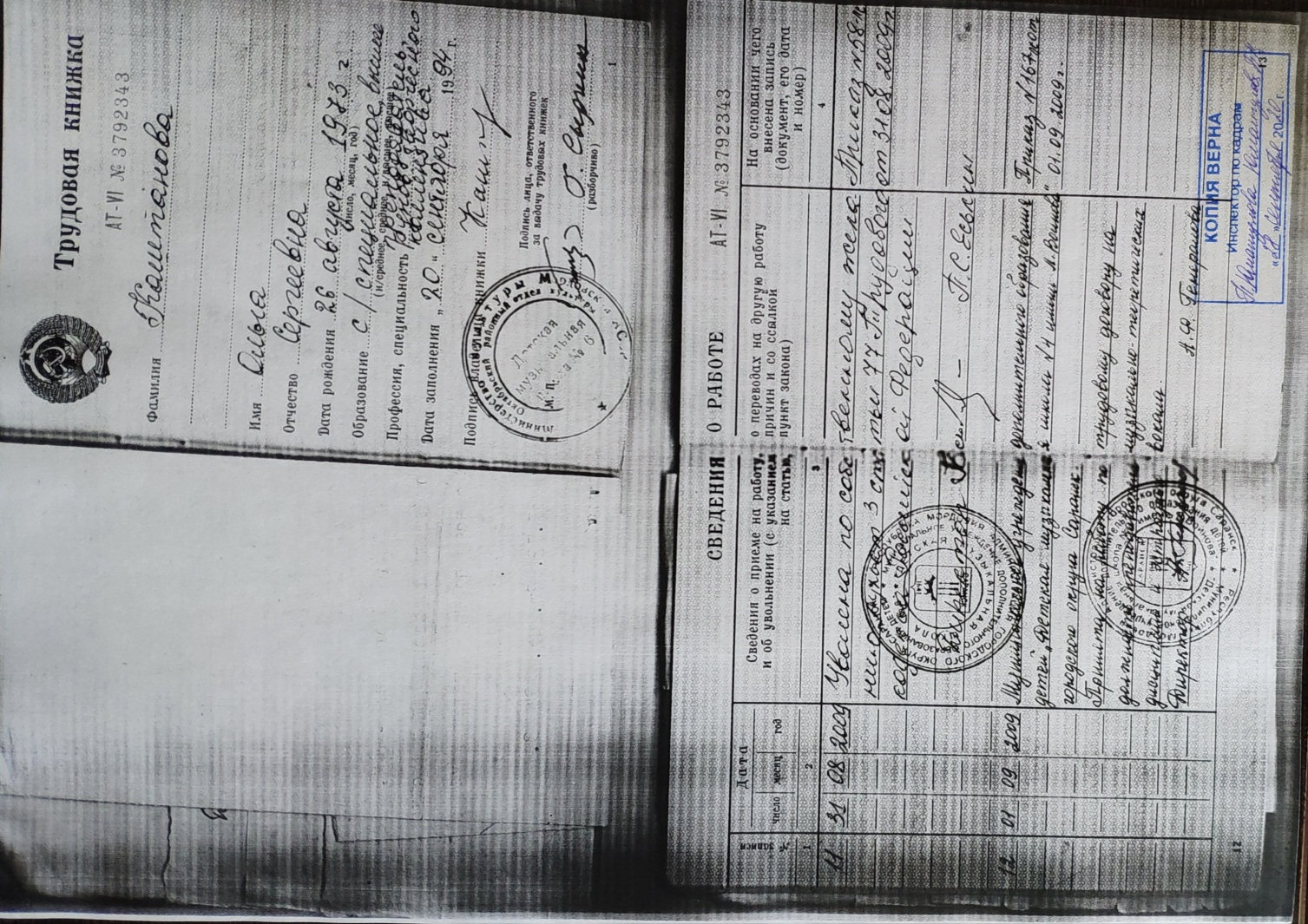 №1  Повышение  квалификации, профессиональная переподготовка
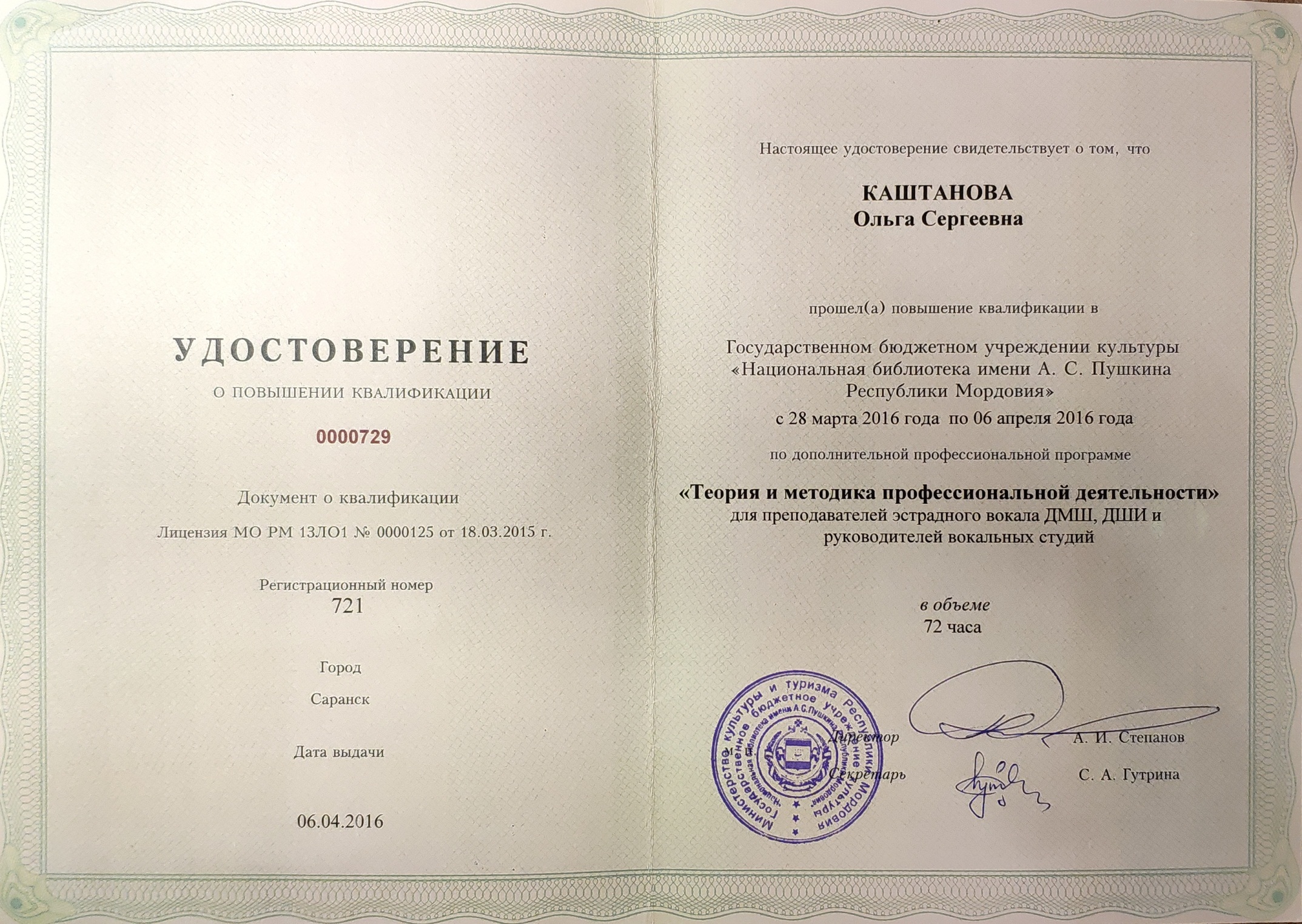 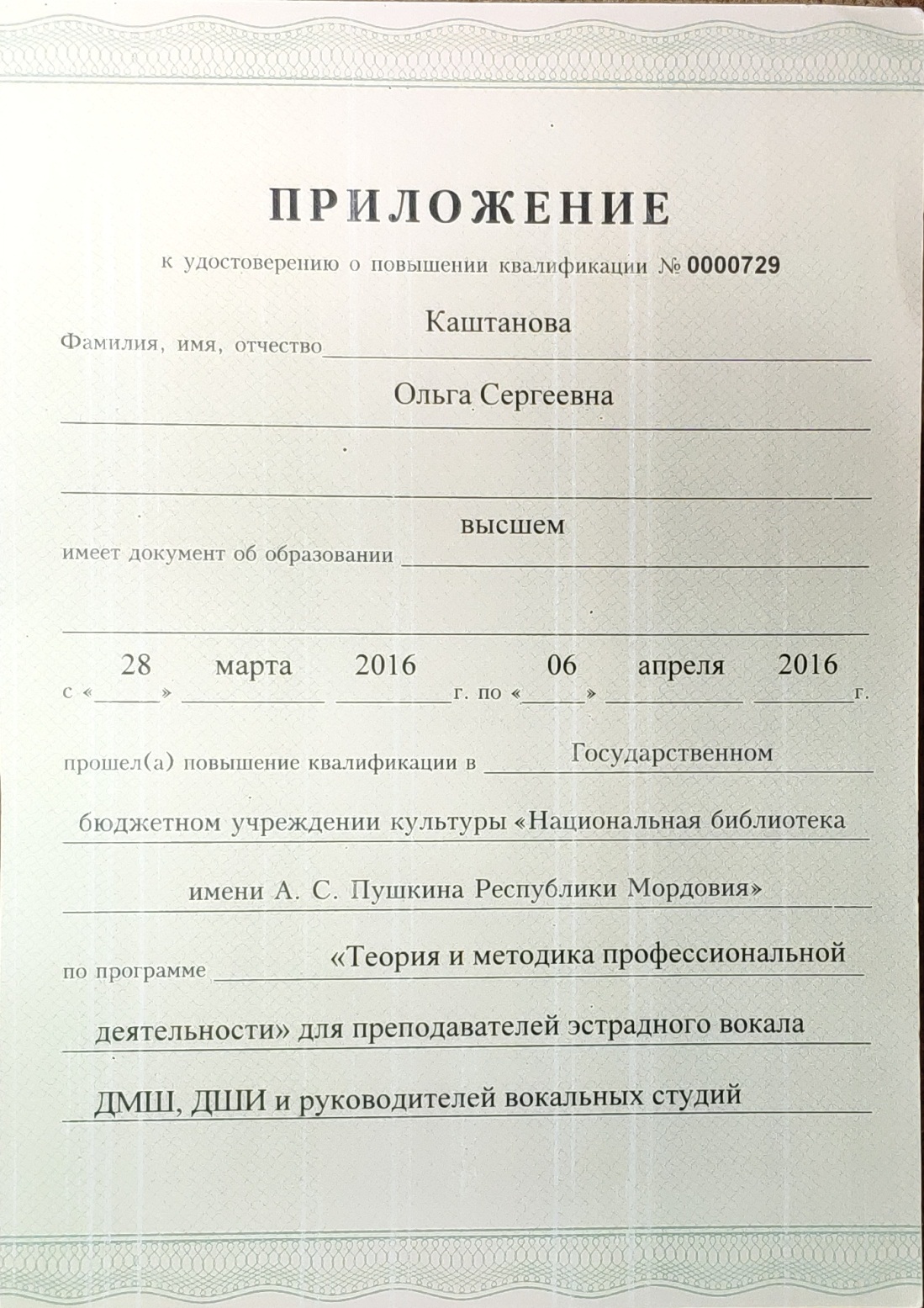 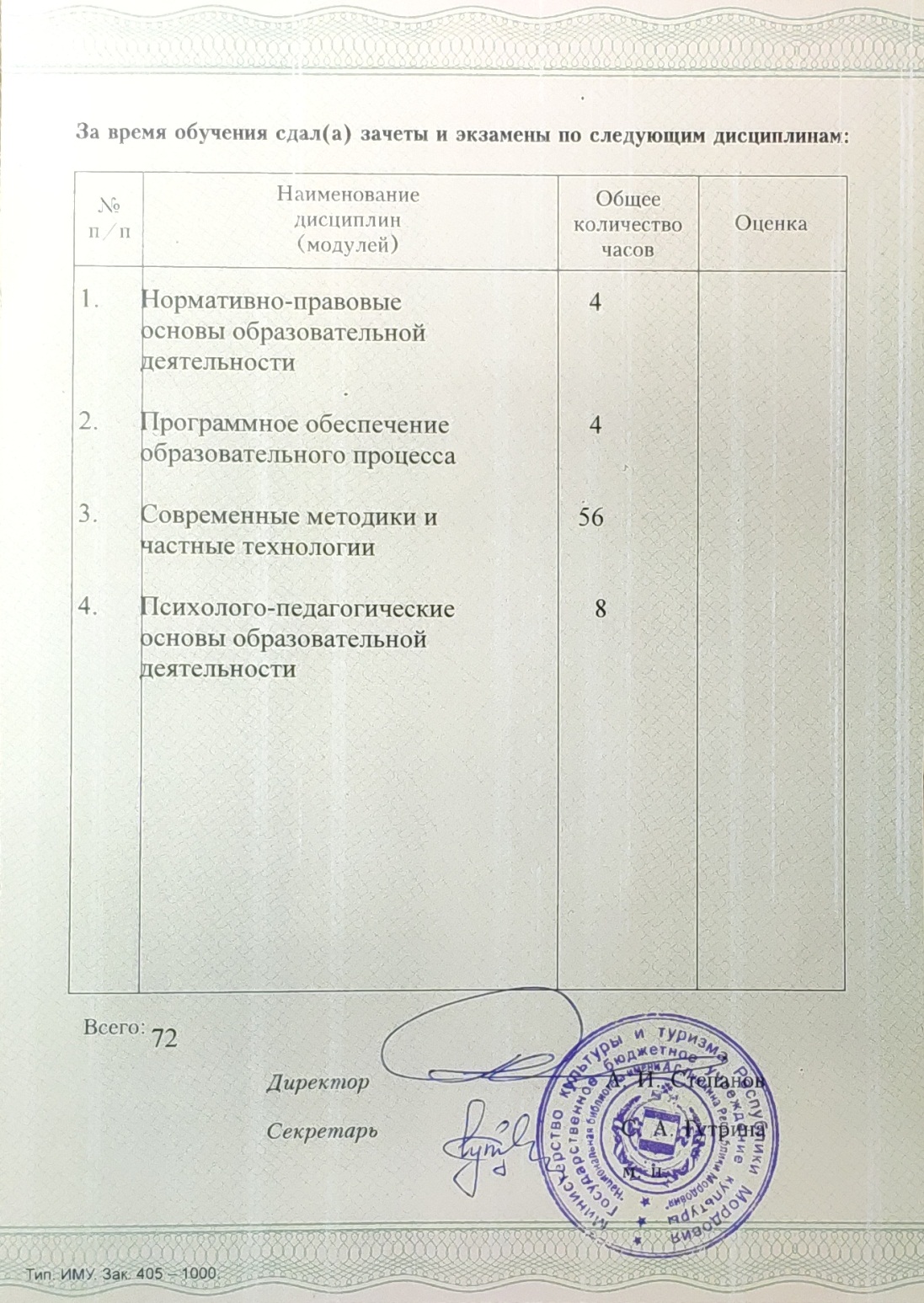 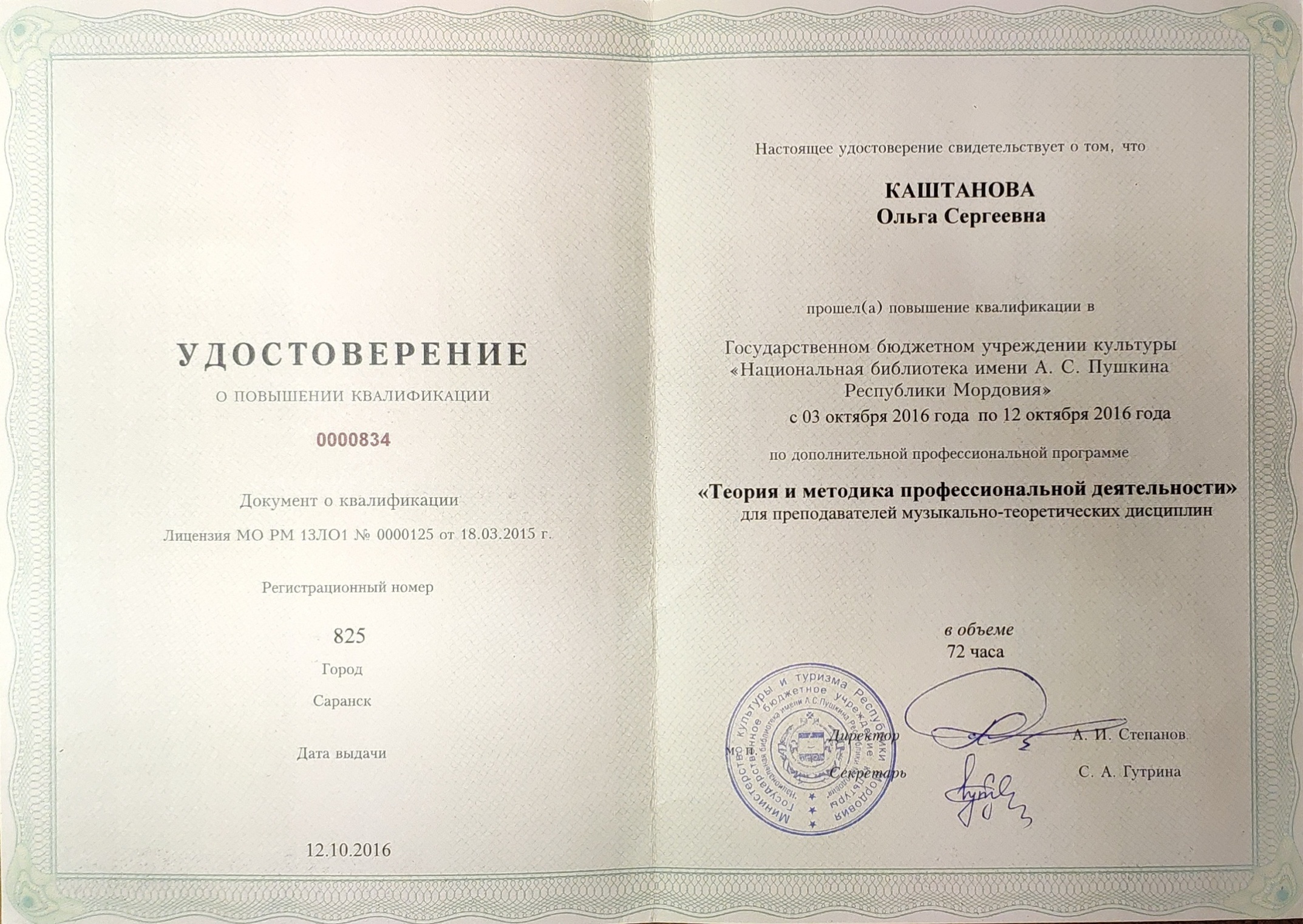 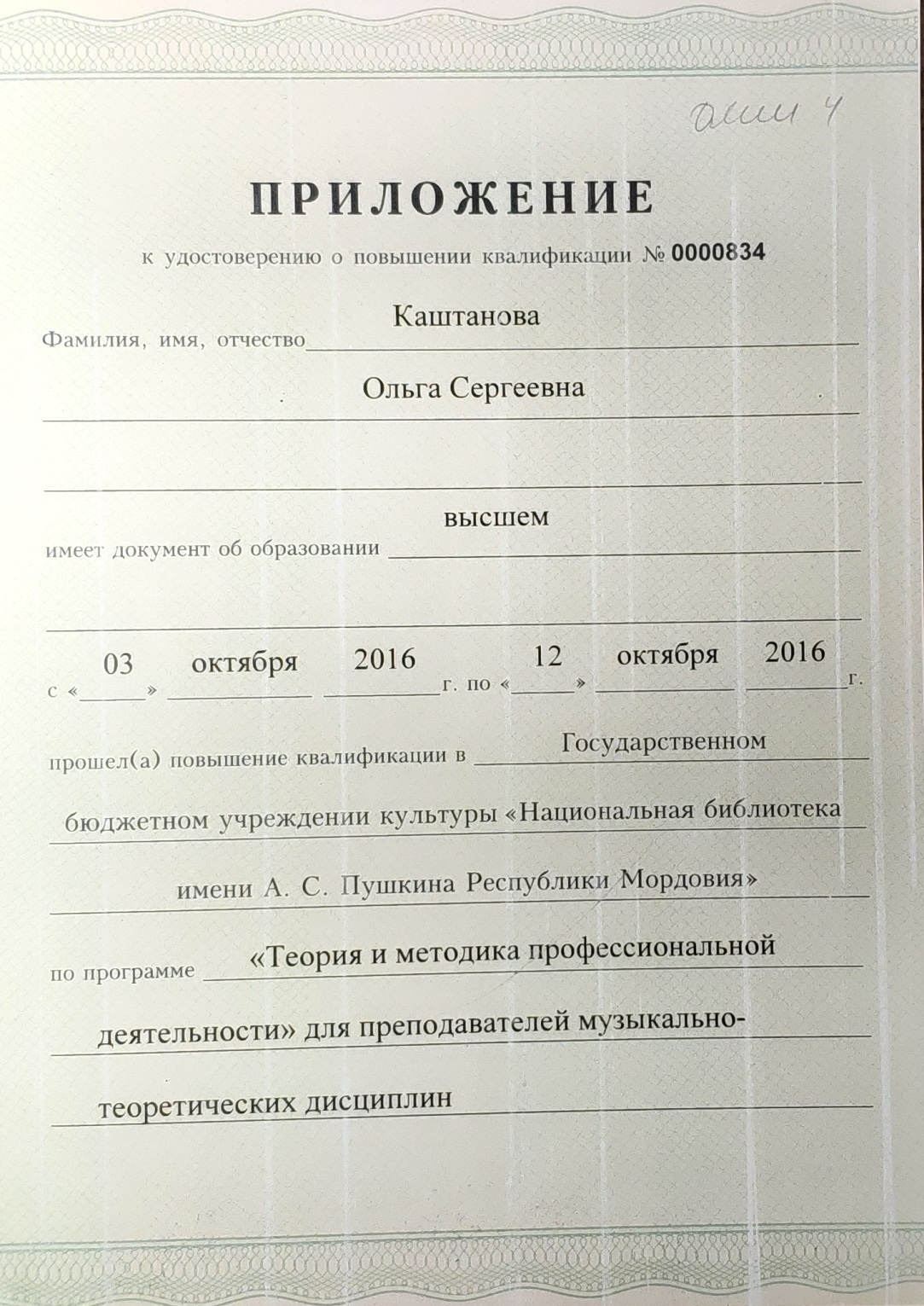 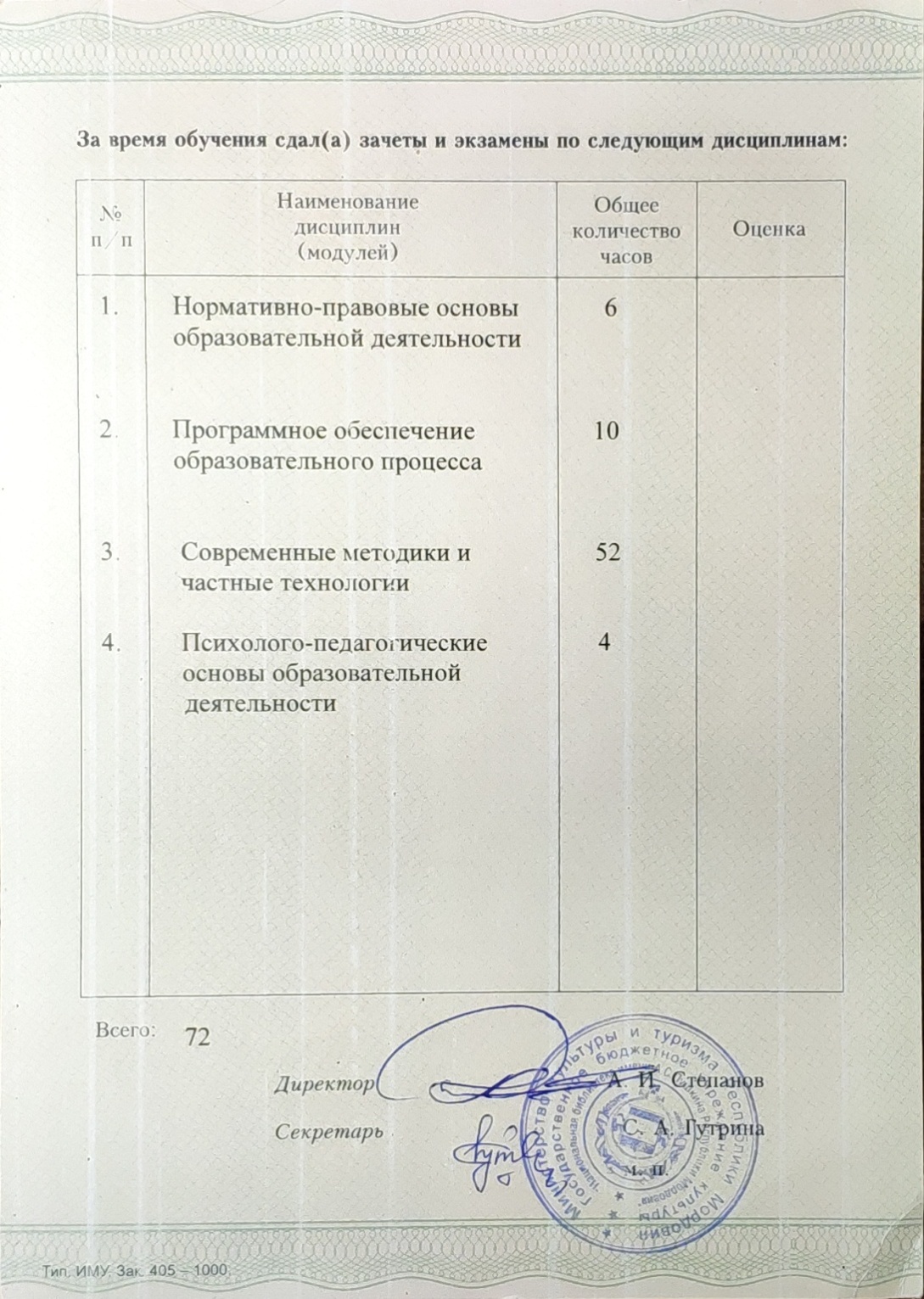 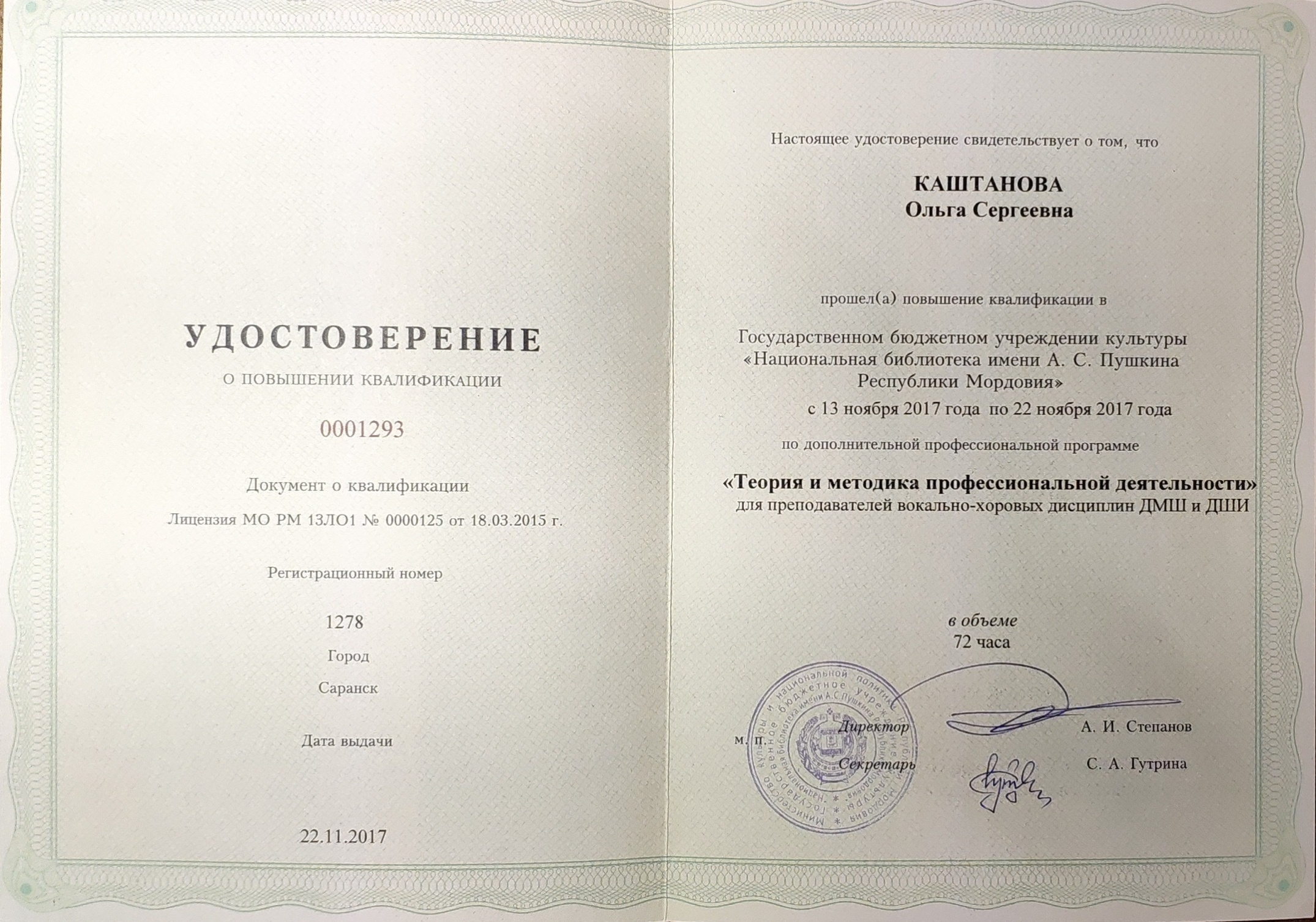 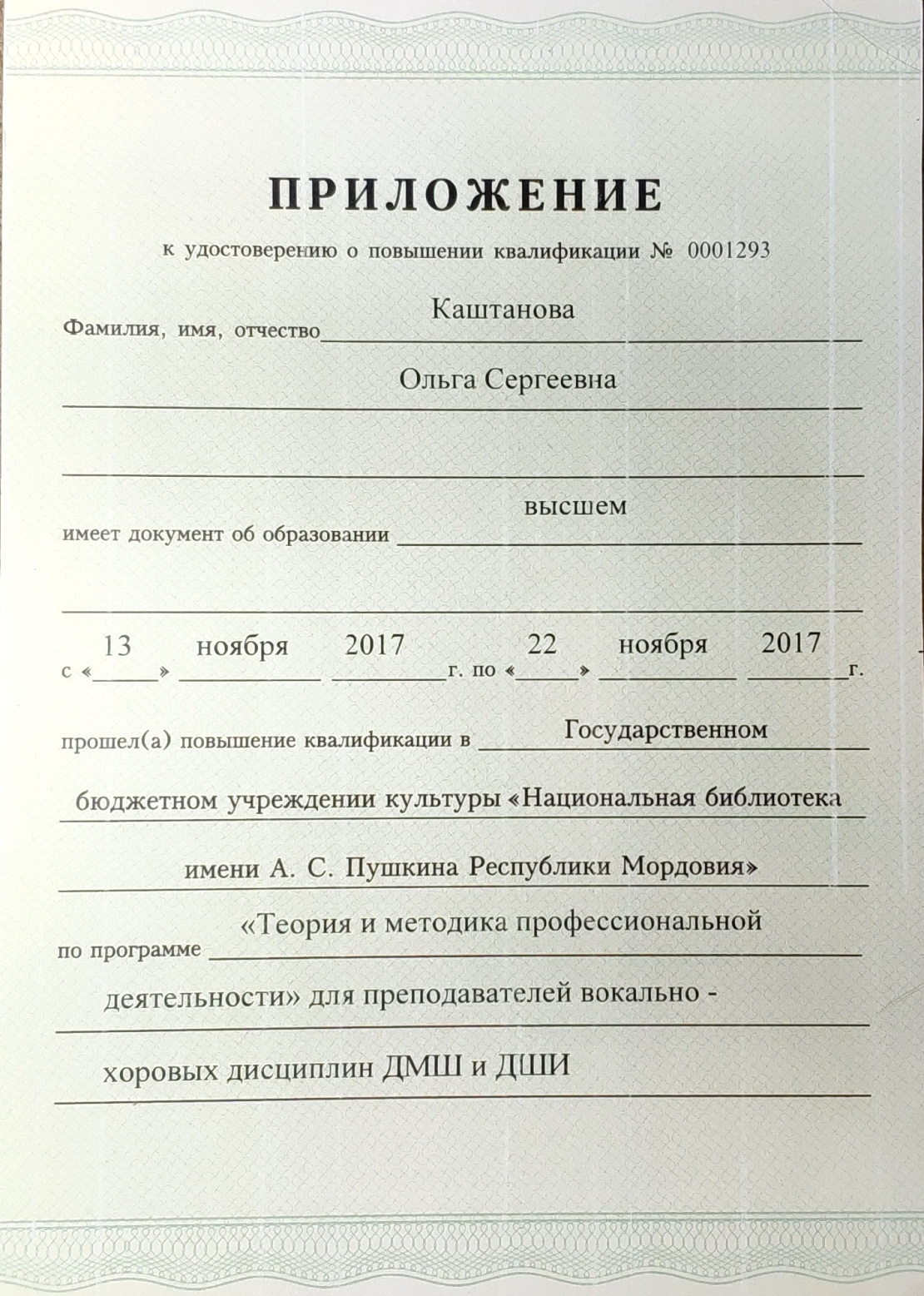 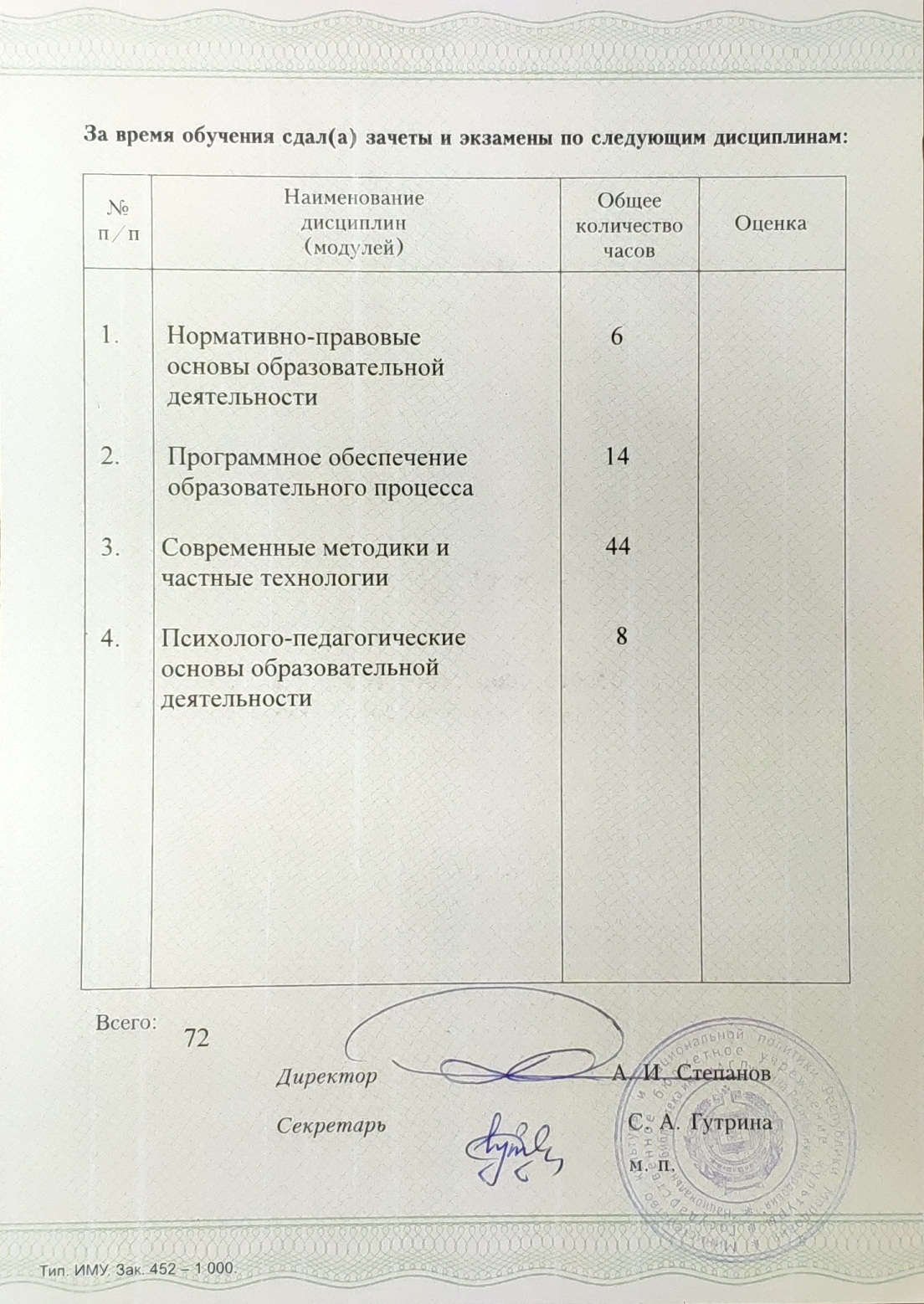 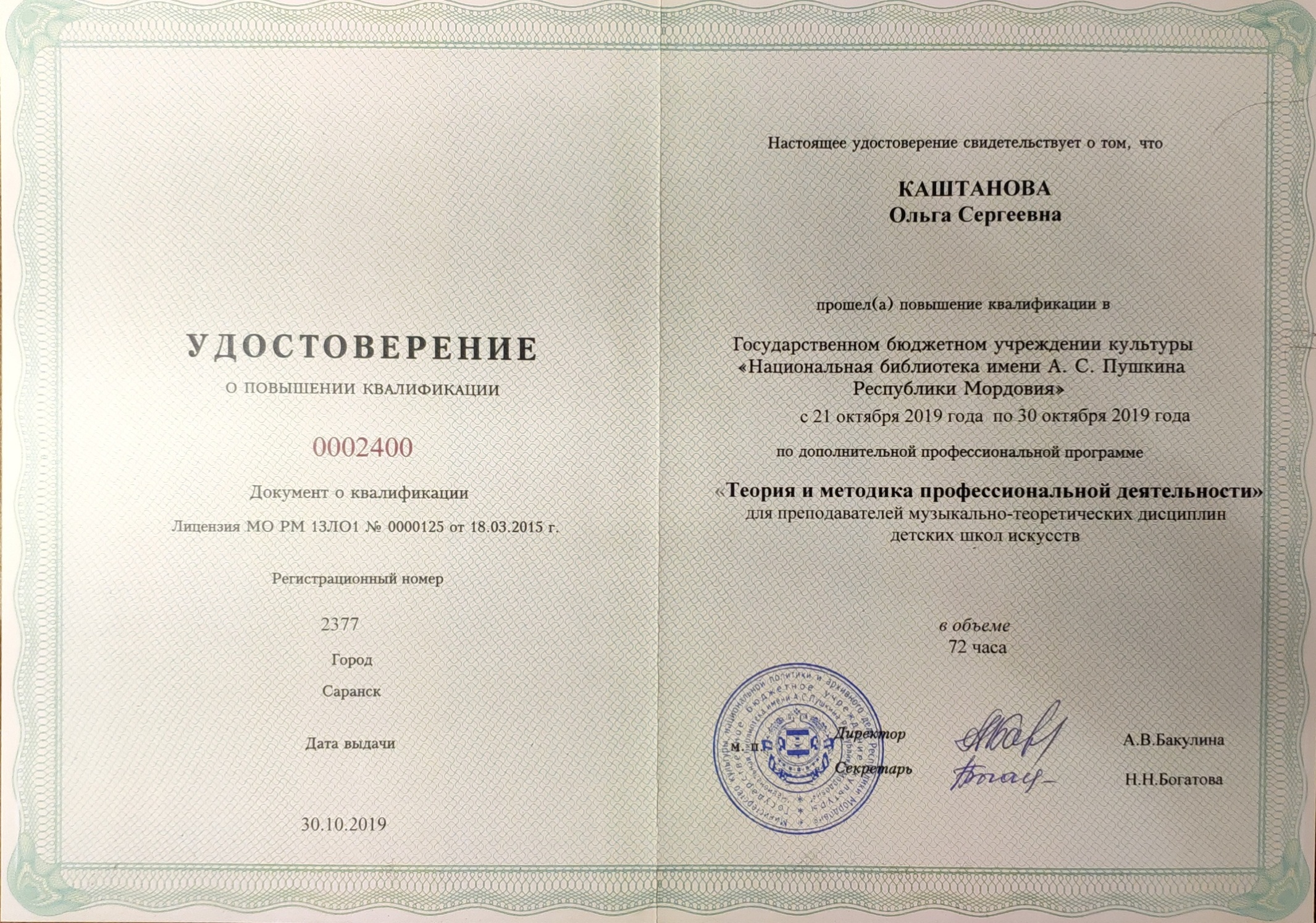 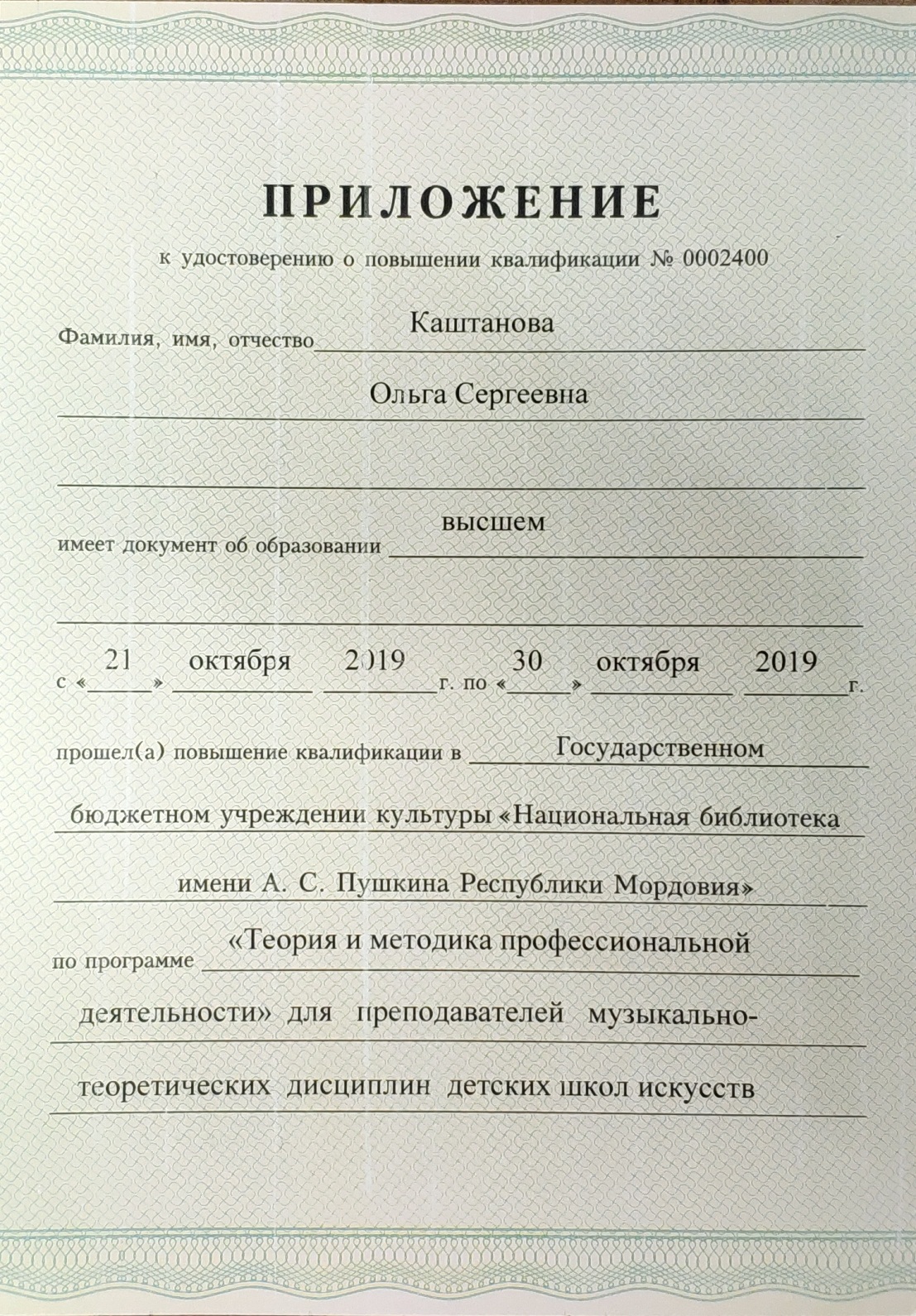 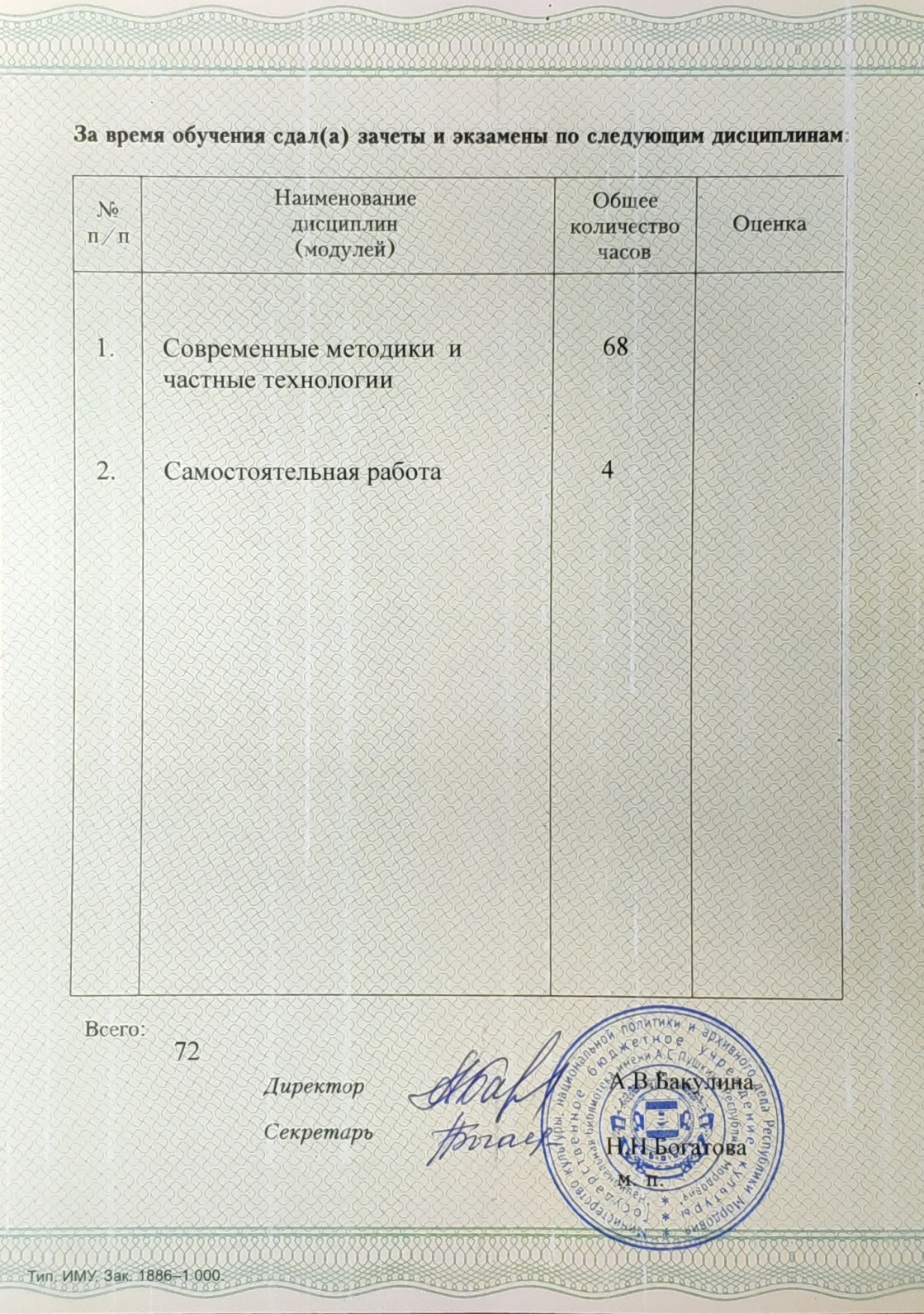 №2 Выступление на научно-
практических конференциях, 
педагогических чтениях, семинарах, 
секциях, методических объединениях
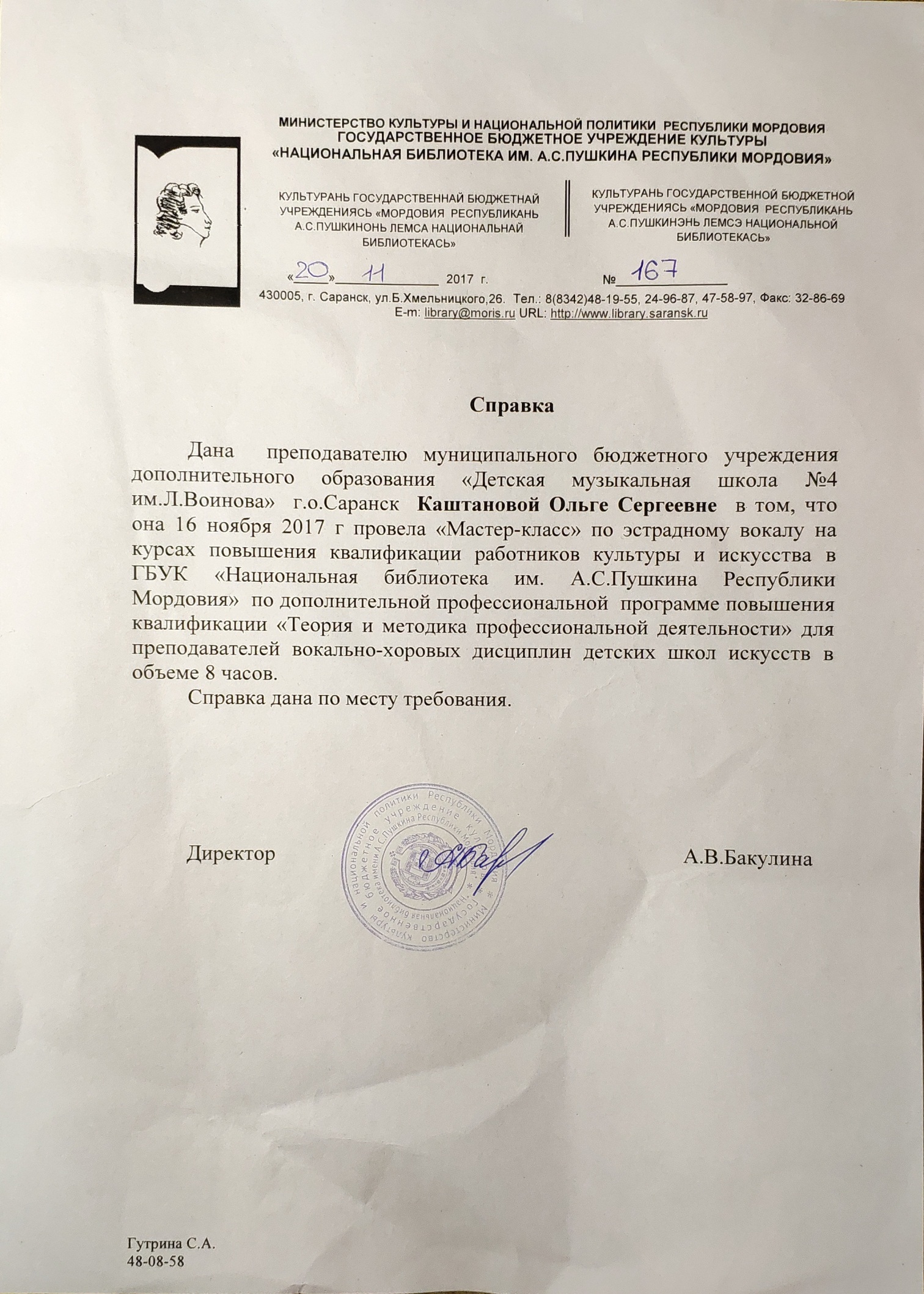 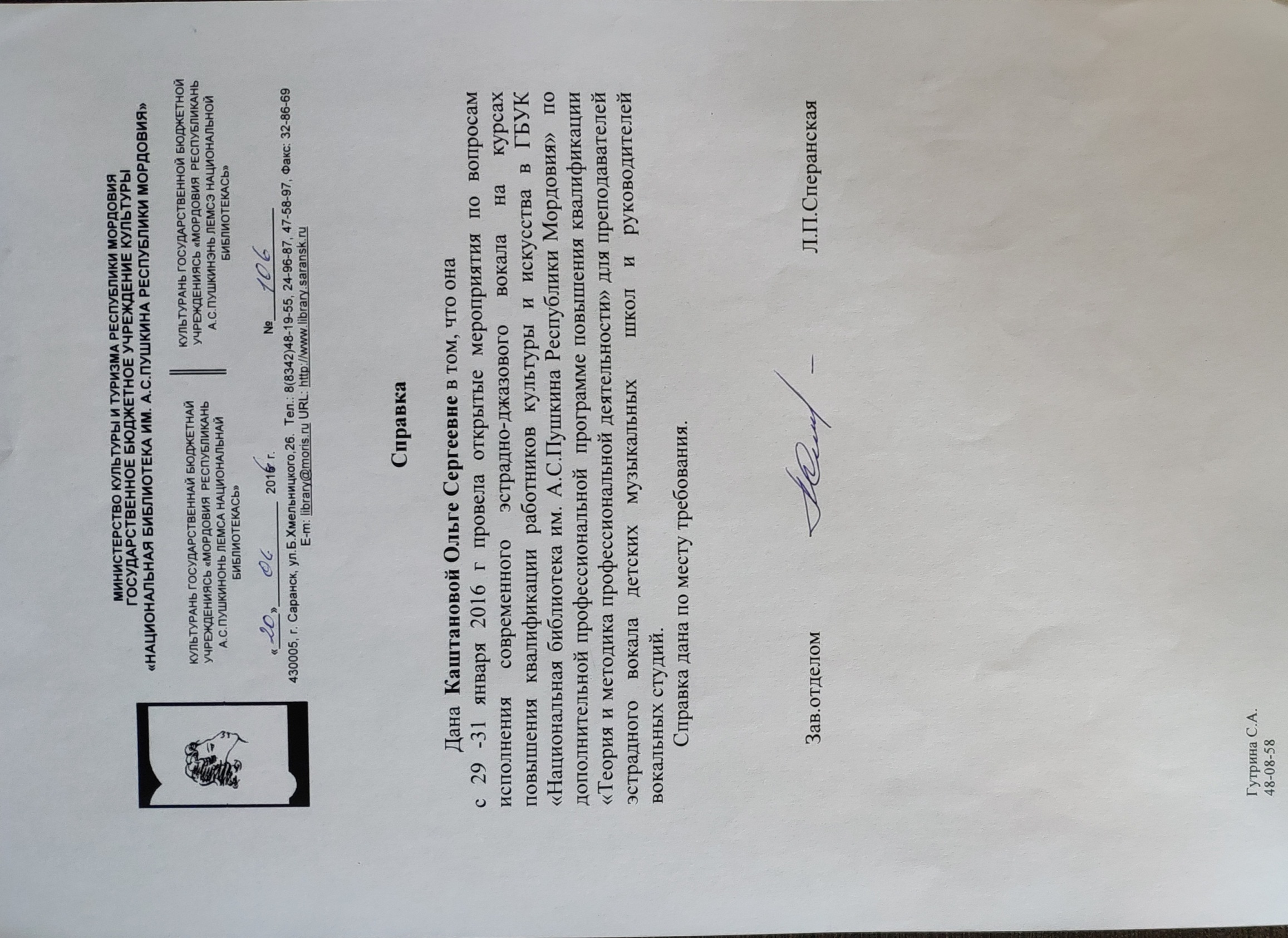 №3Позитивная динамика доли 
учащихся, успевающих на «4» и «5»
 за предшествующий учебный год (%)
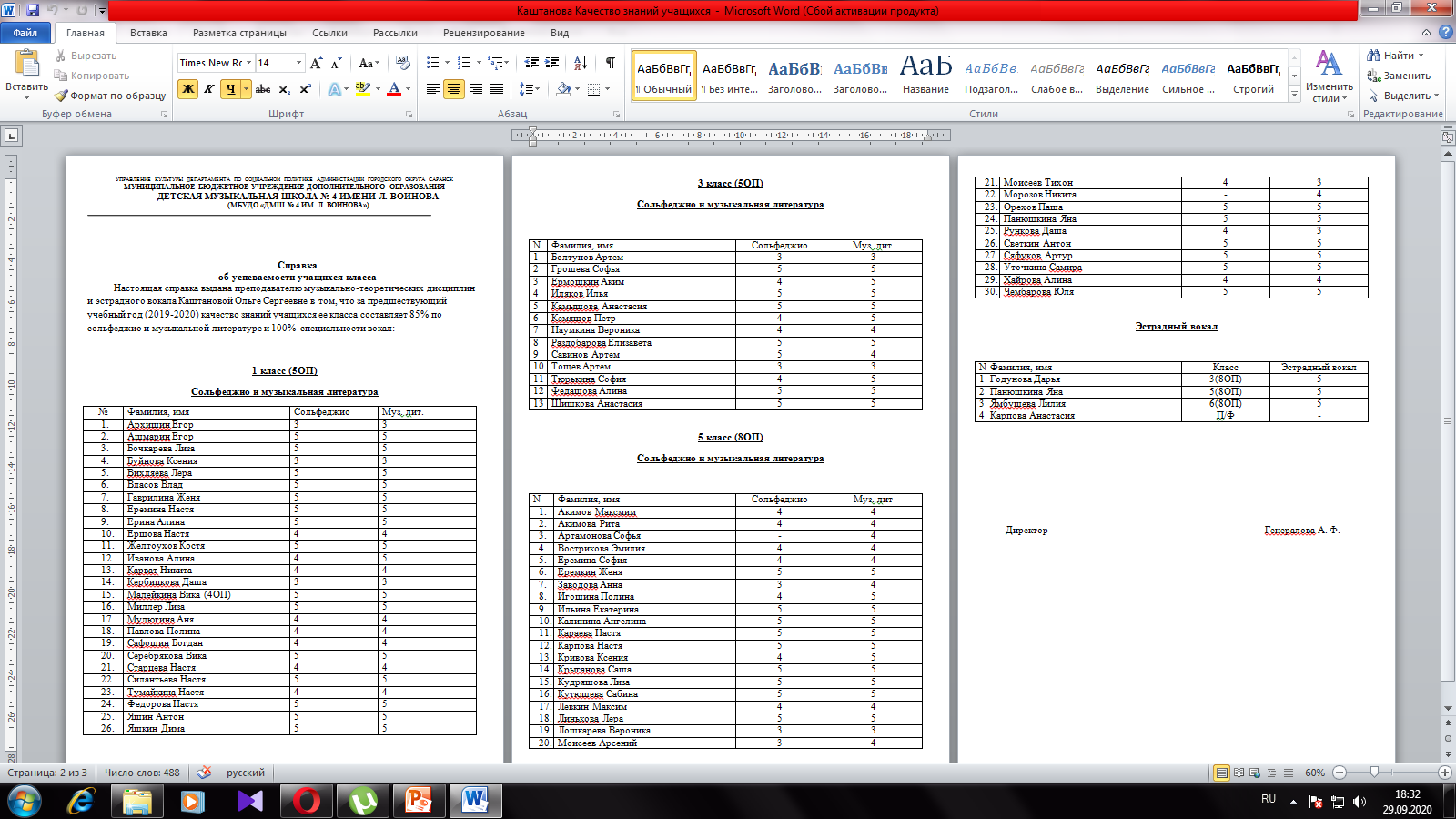 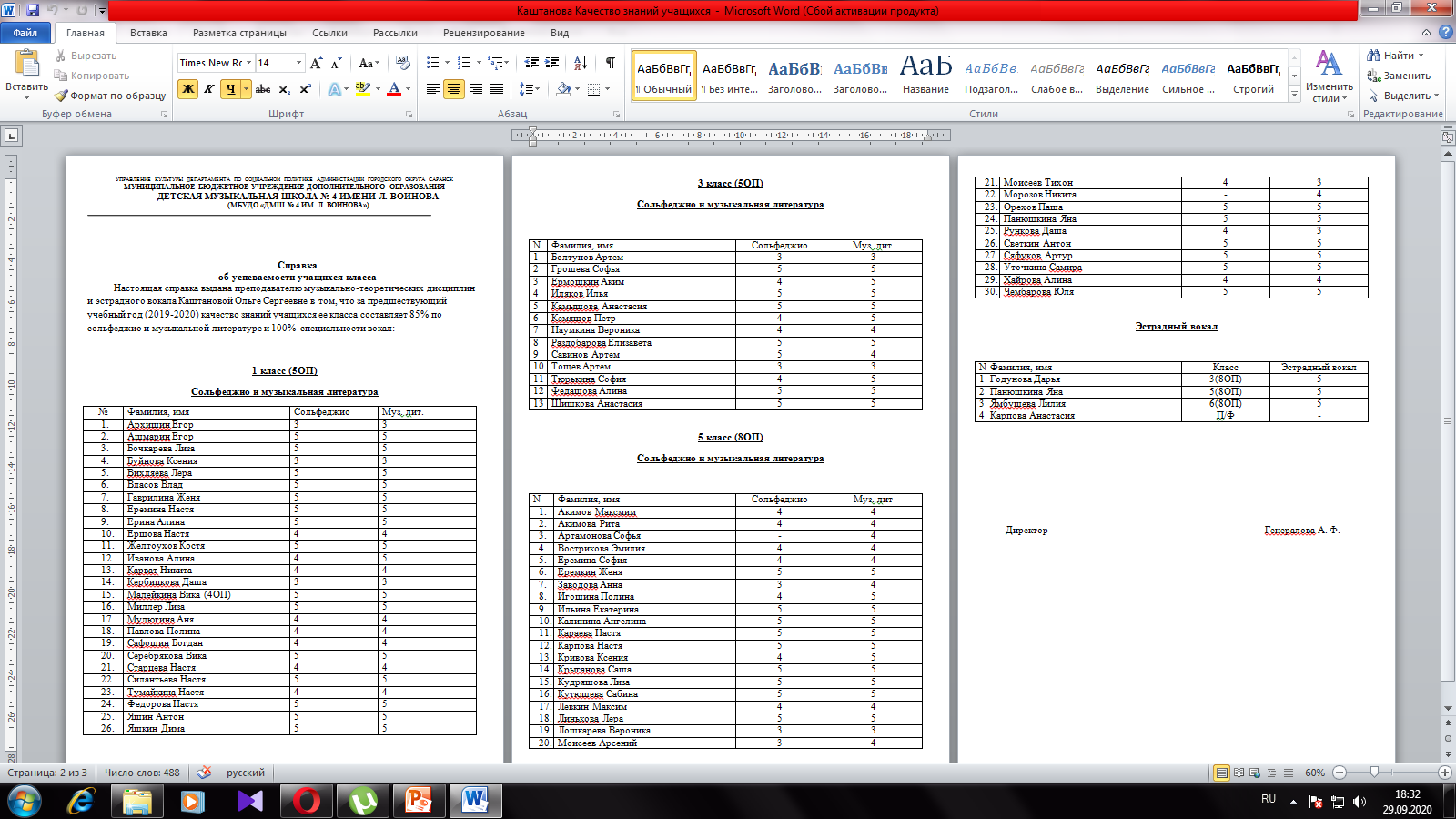 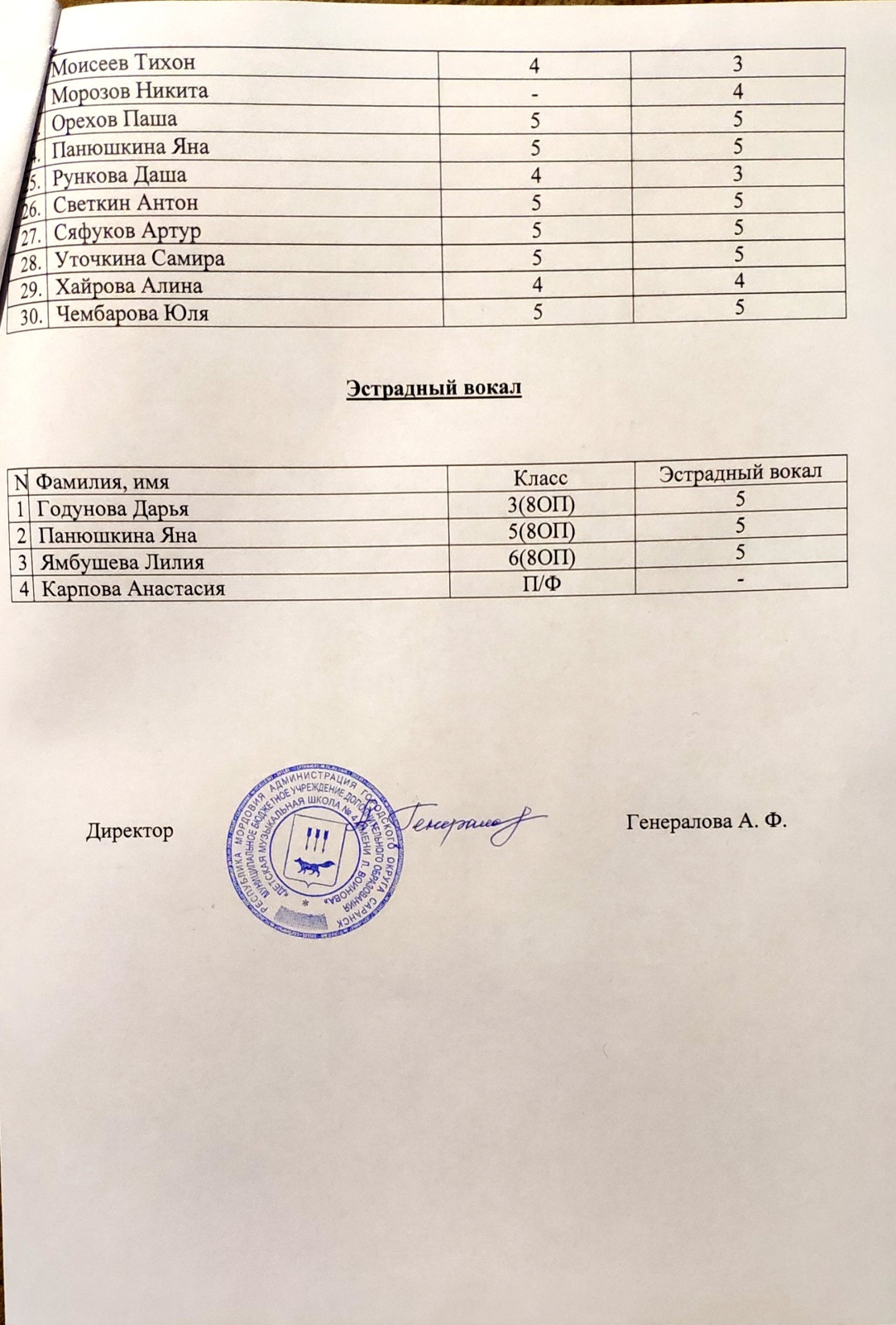 №4 Результаты участия обучающихся в 
профессиональных конкурсах, проводимых 
под патронатом Министерств культуры
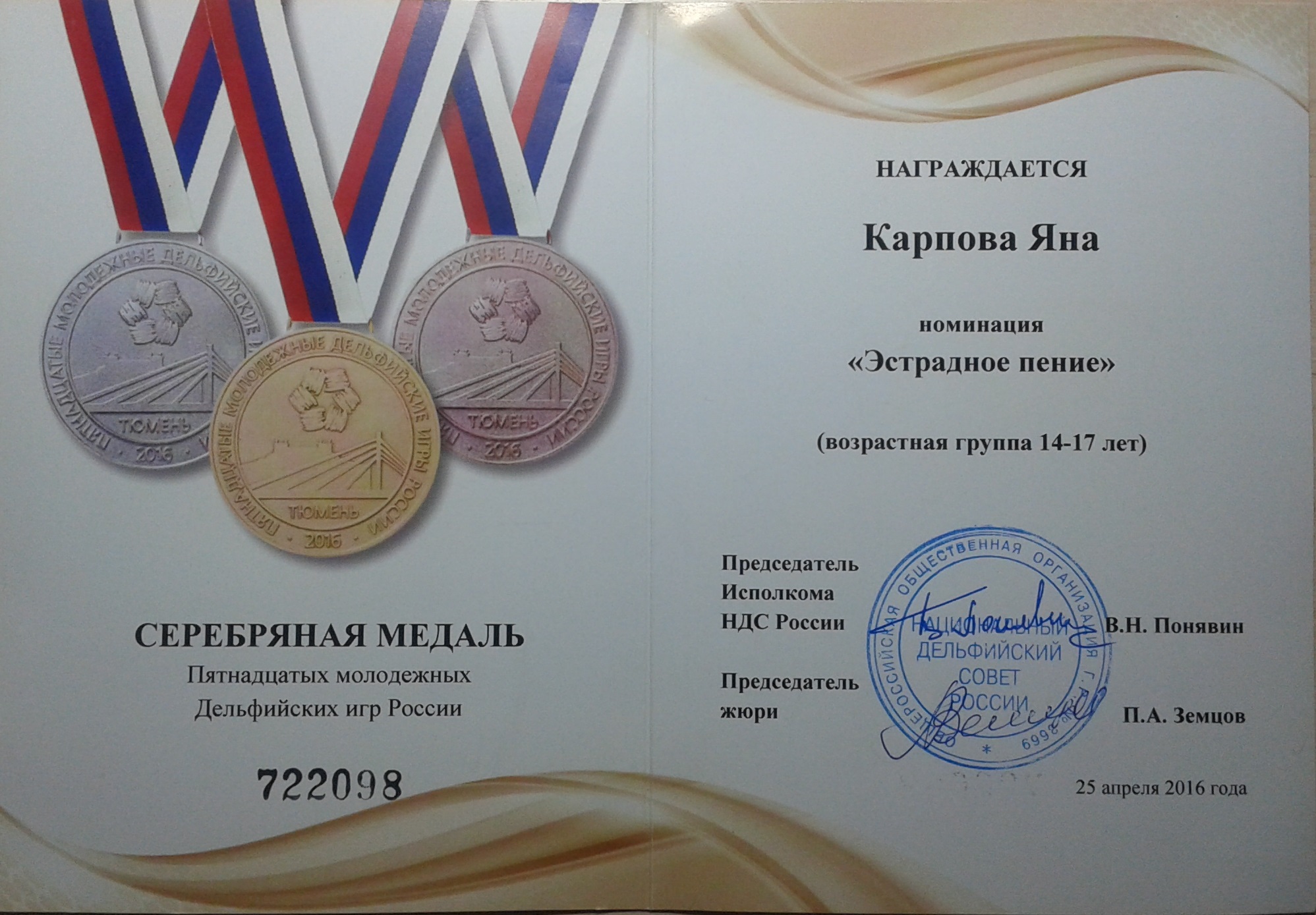 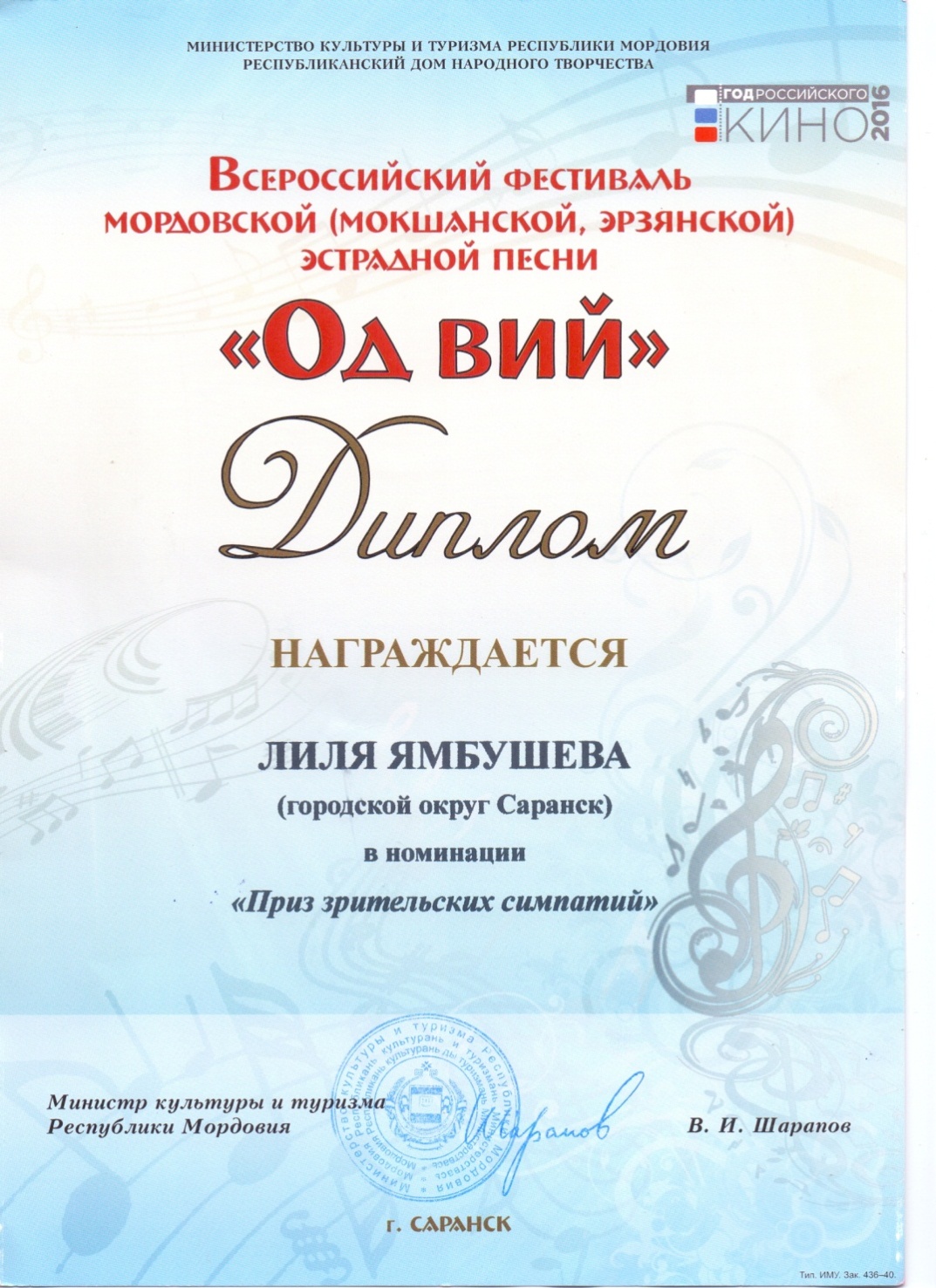 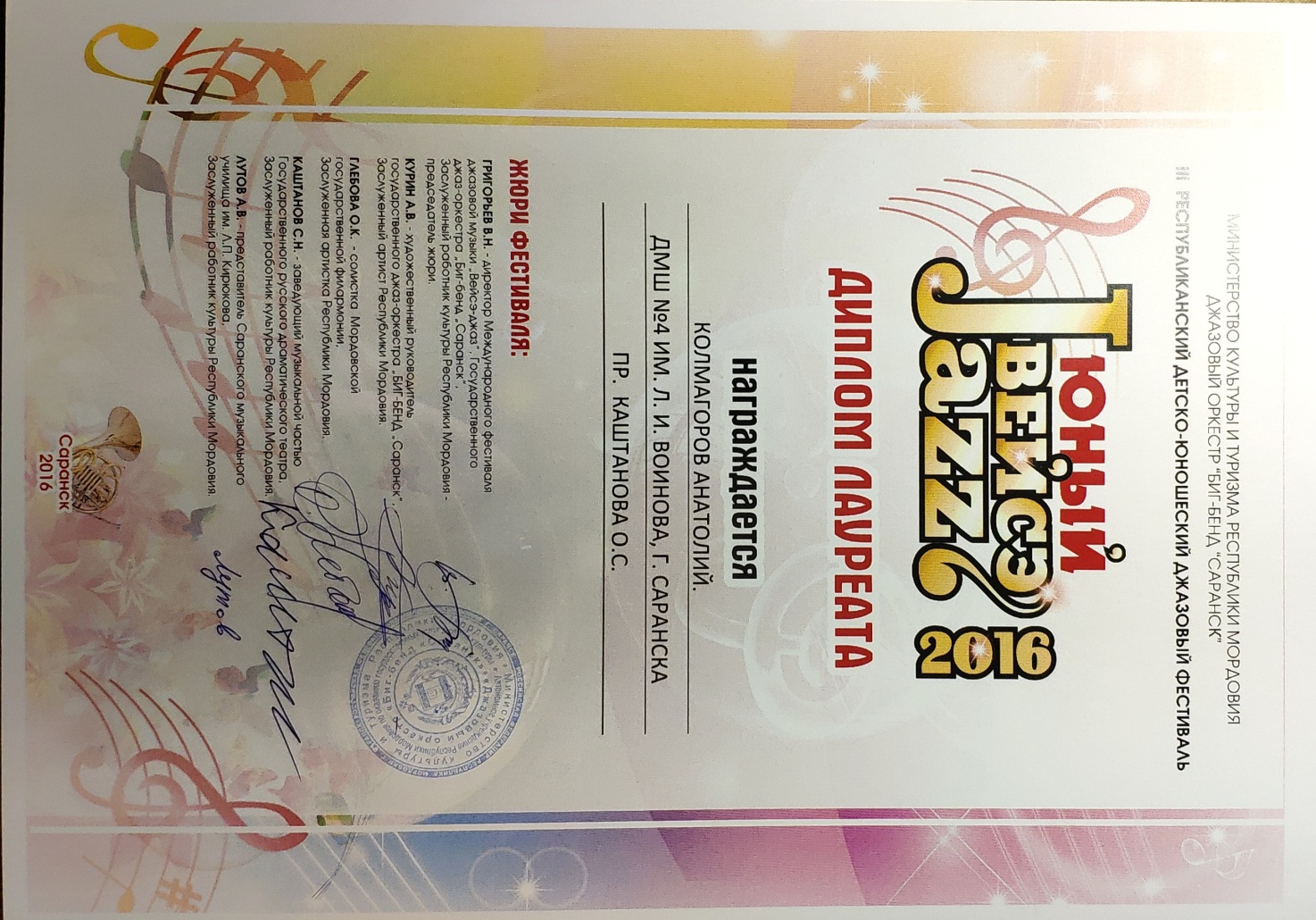 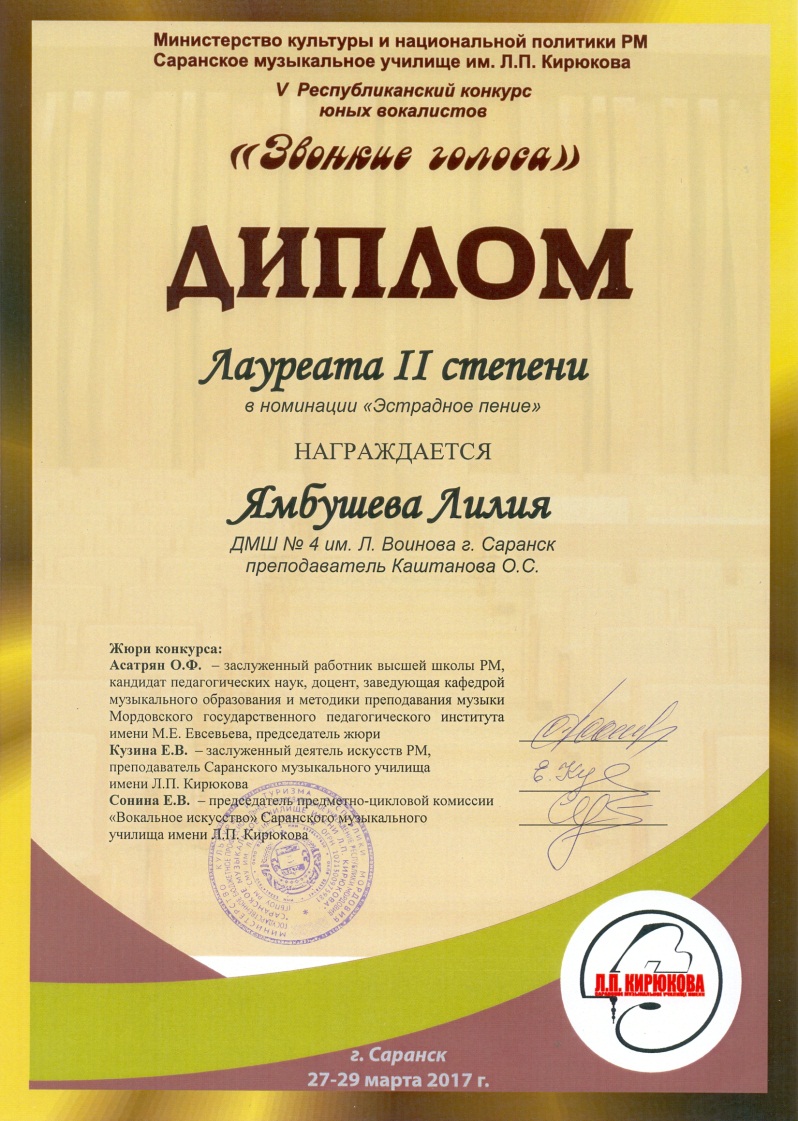 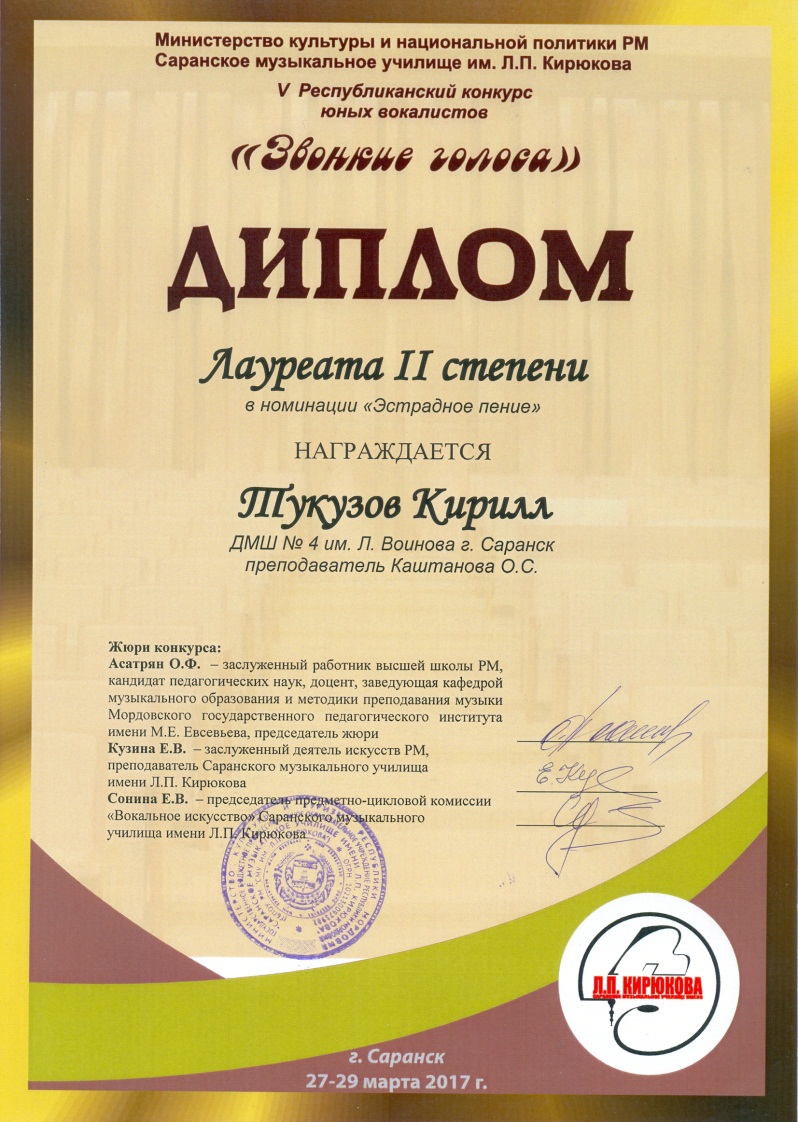 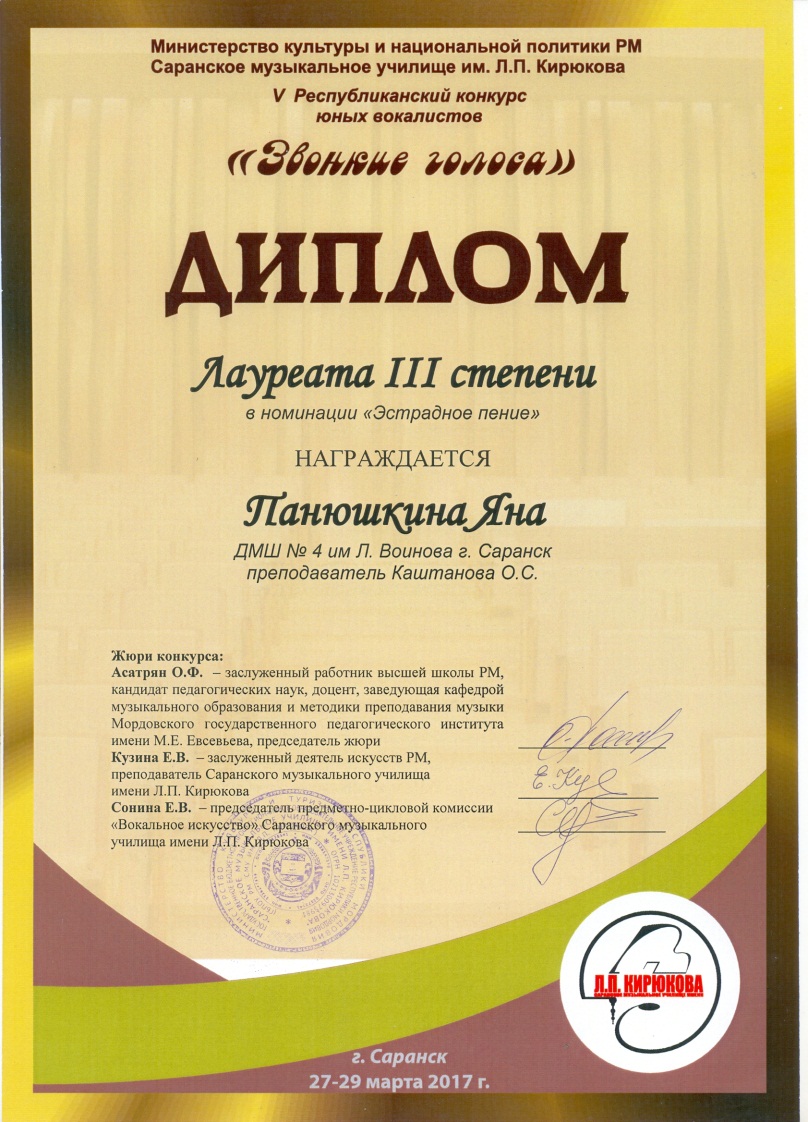 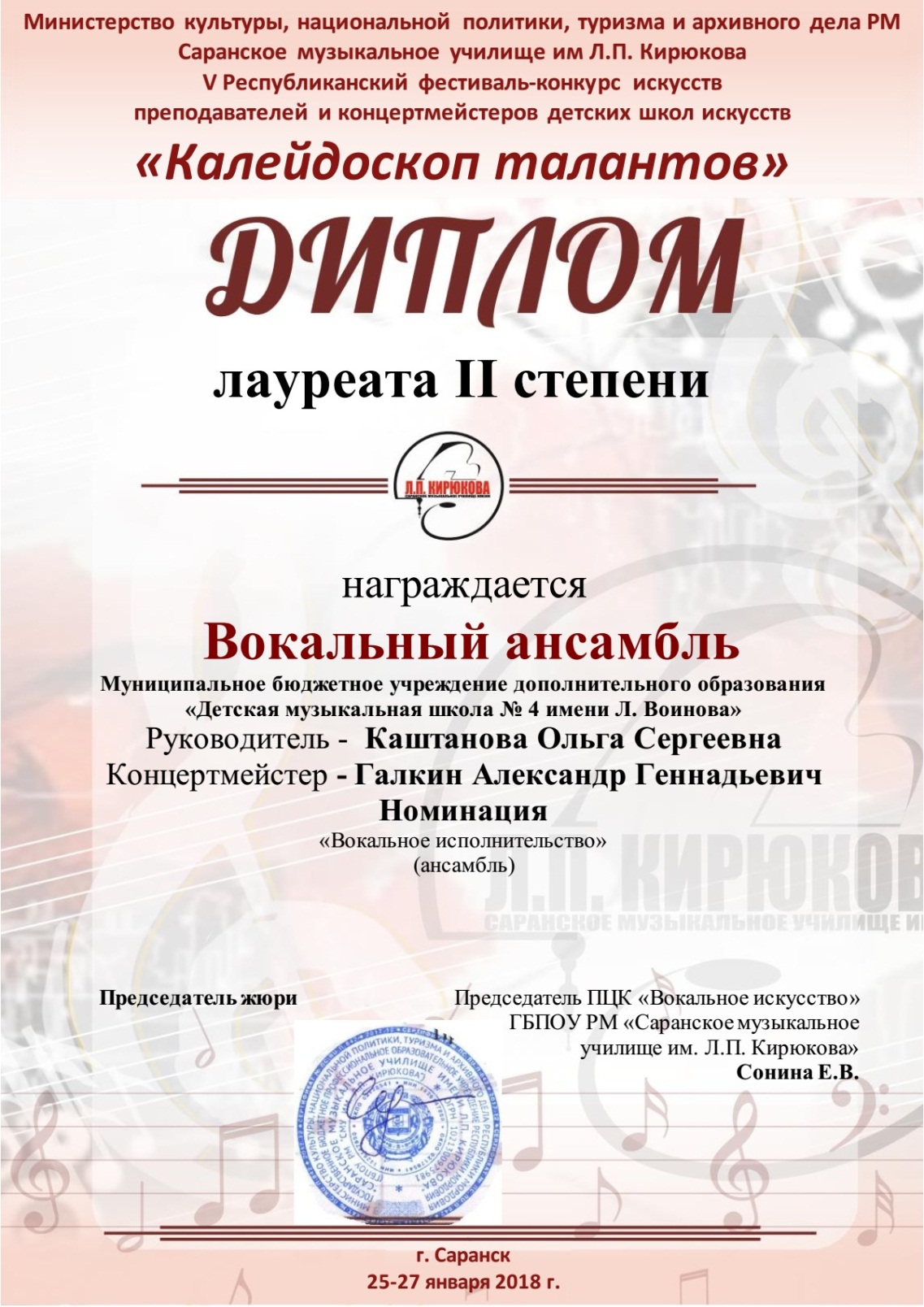 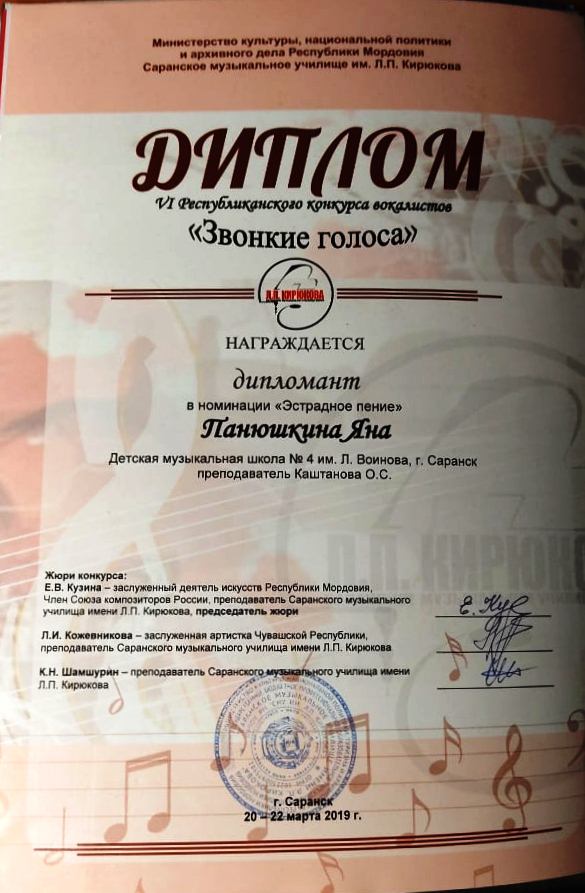 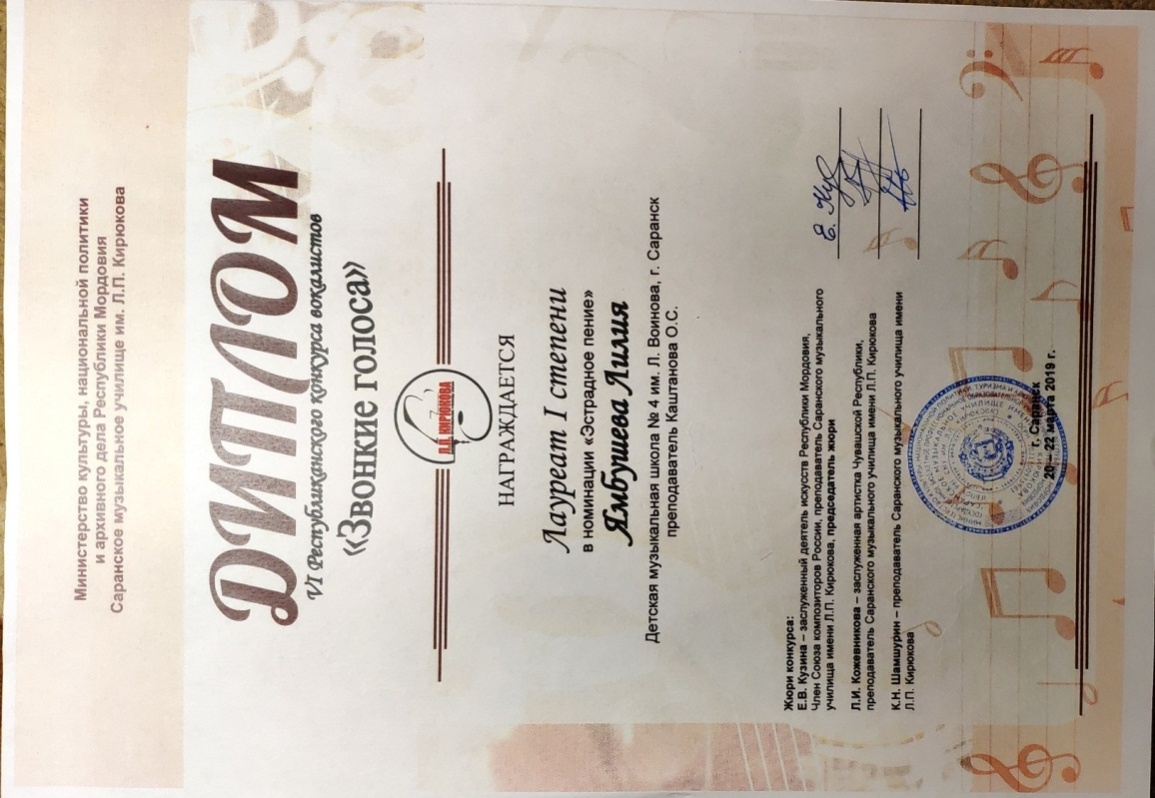 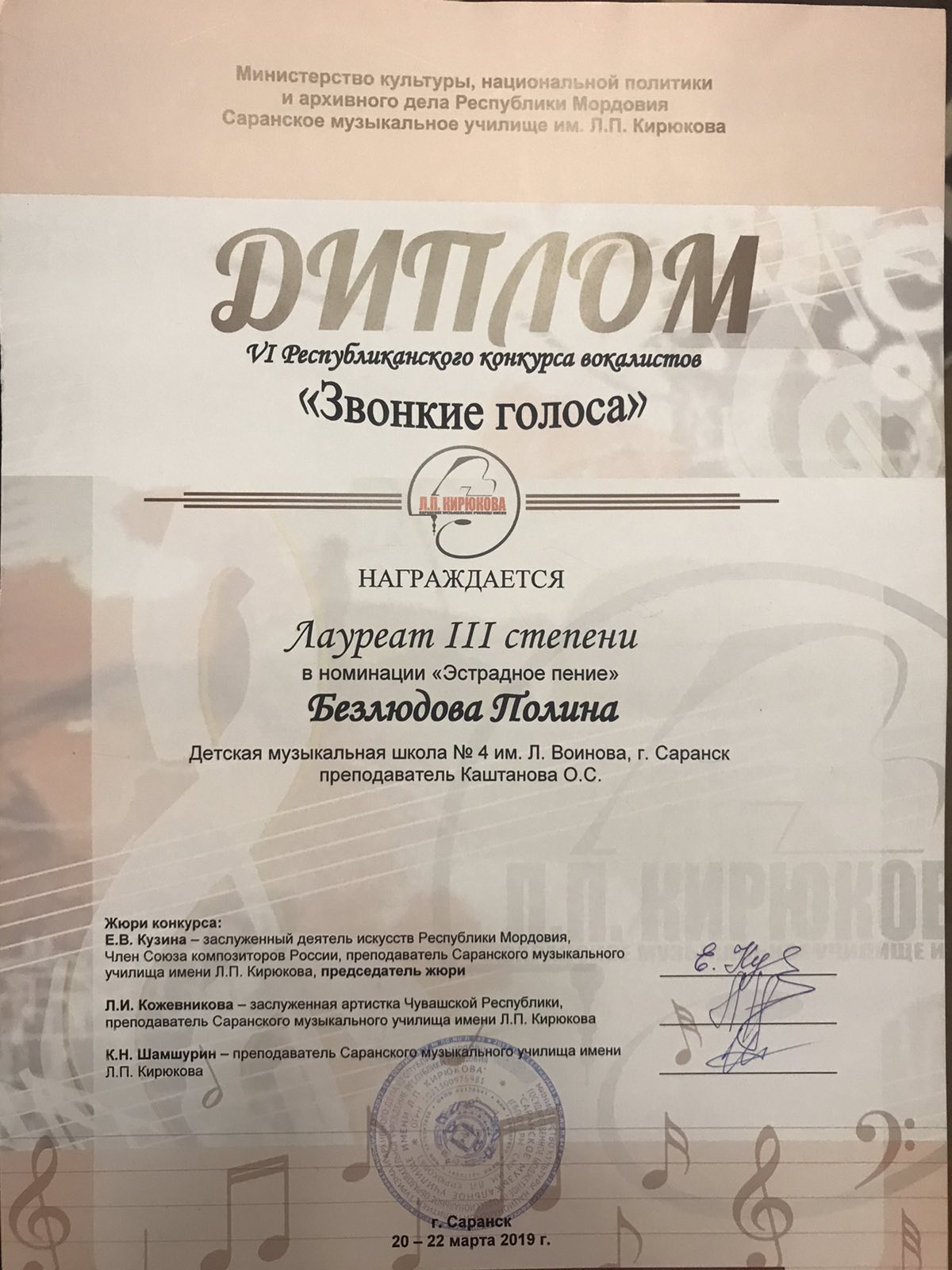 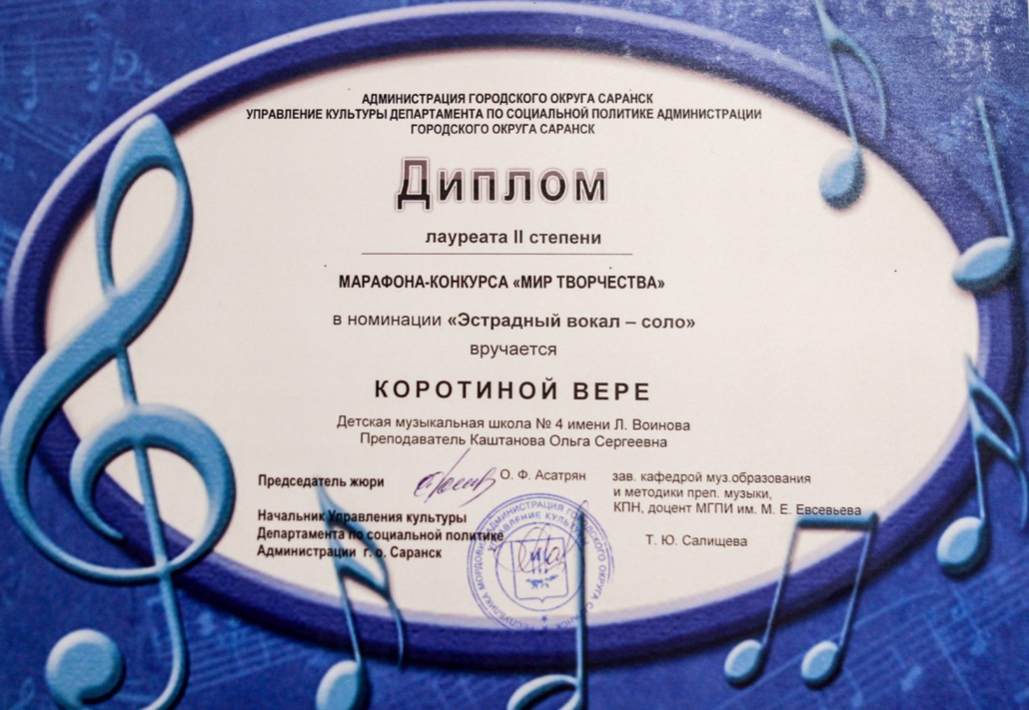 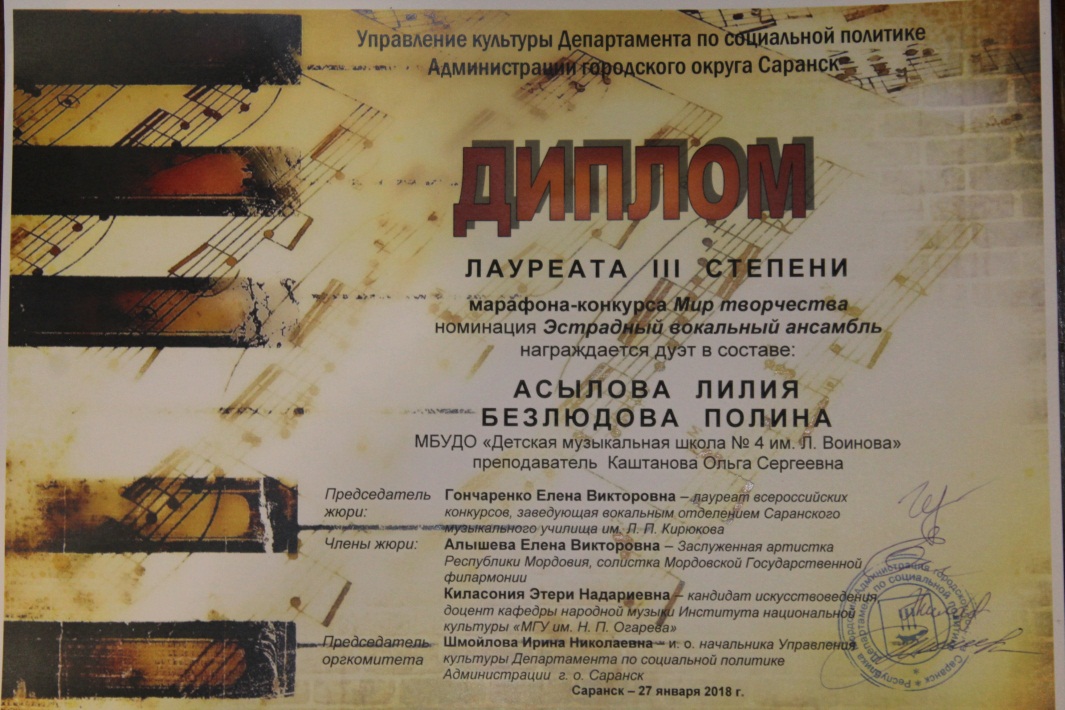 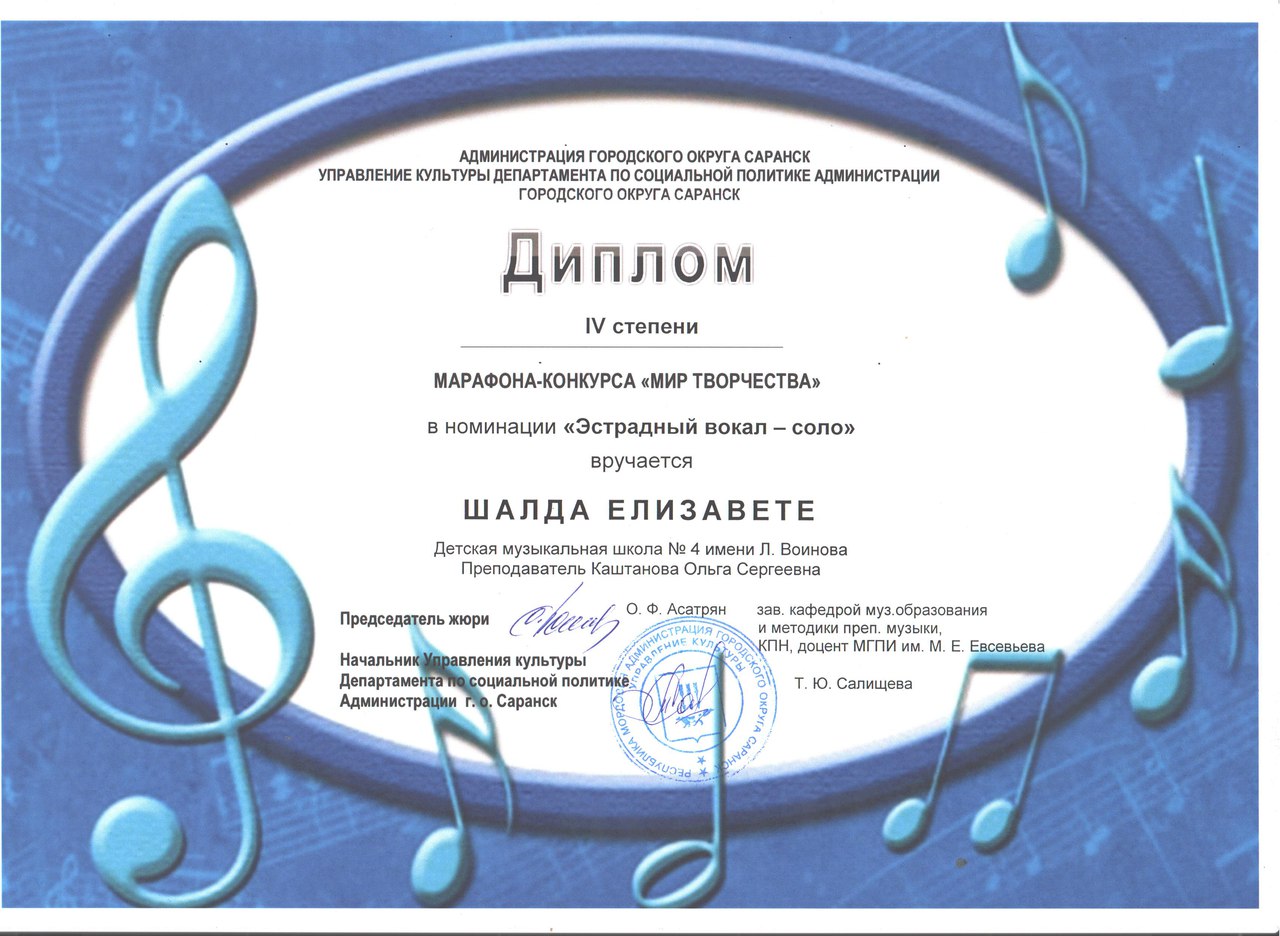 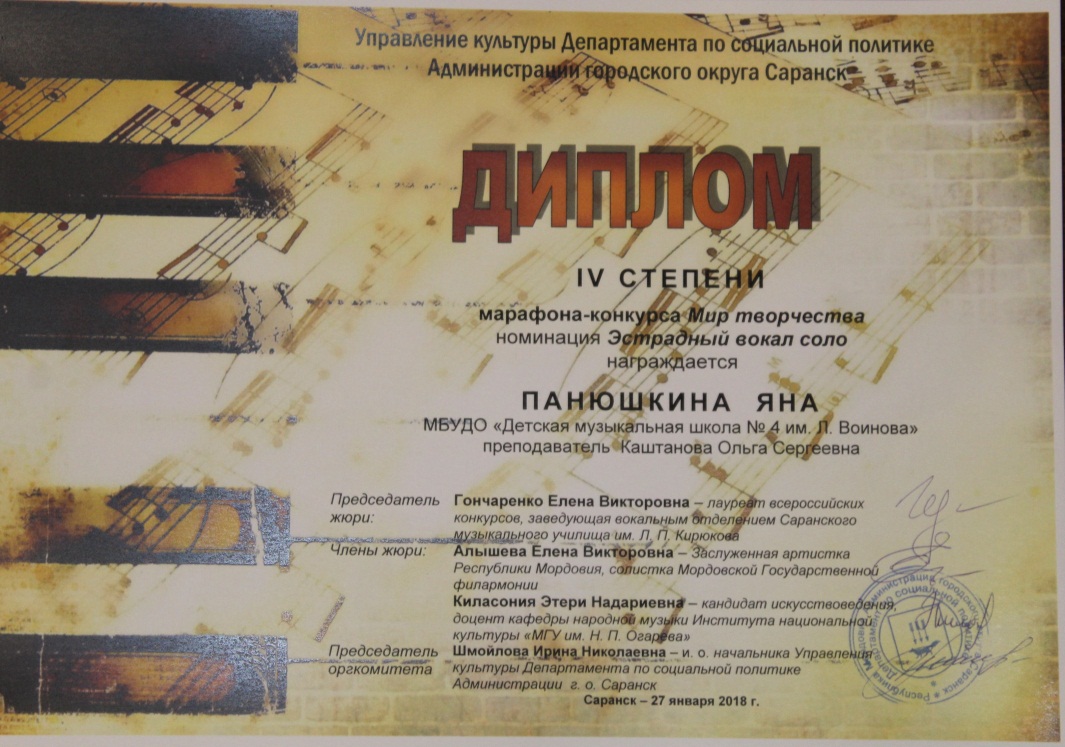 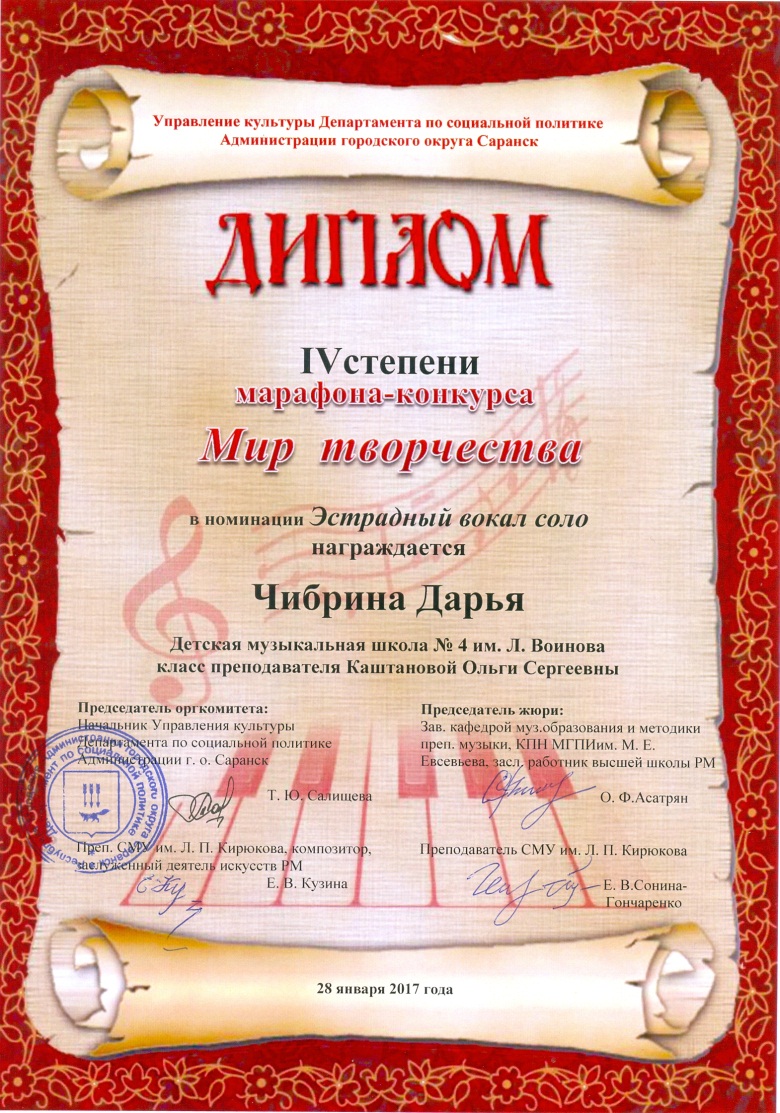 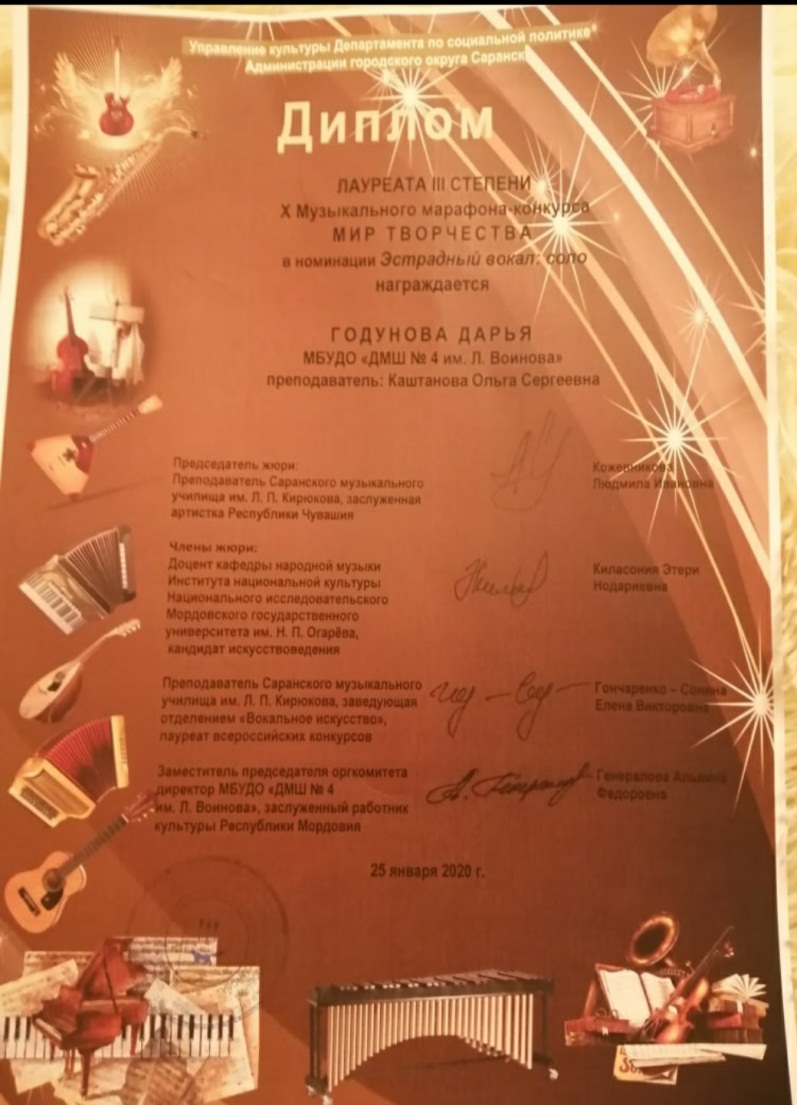 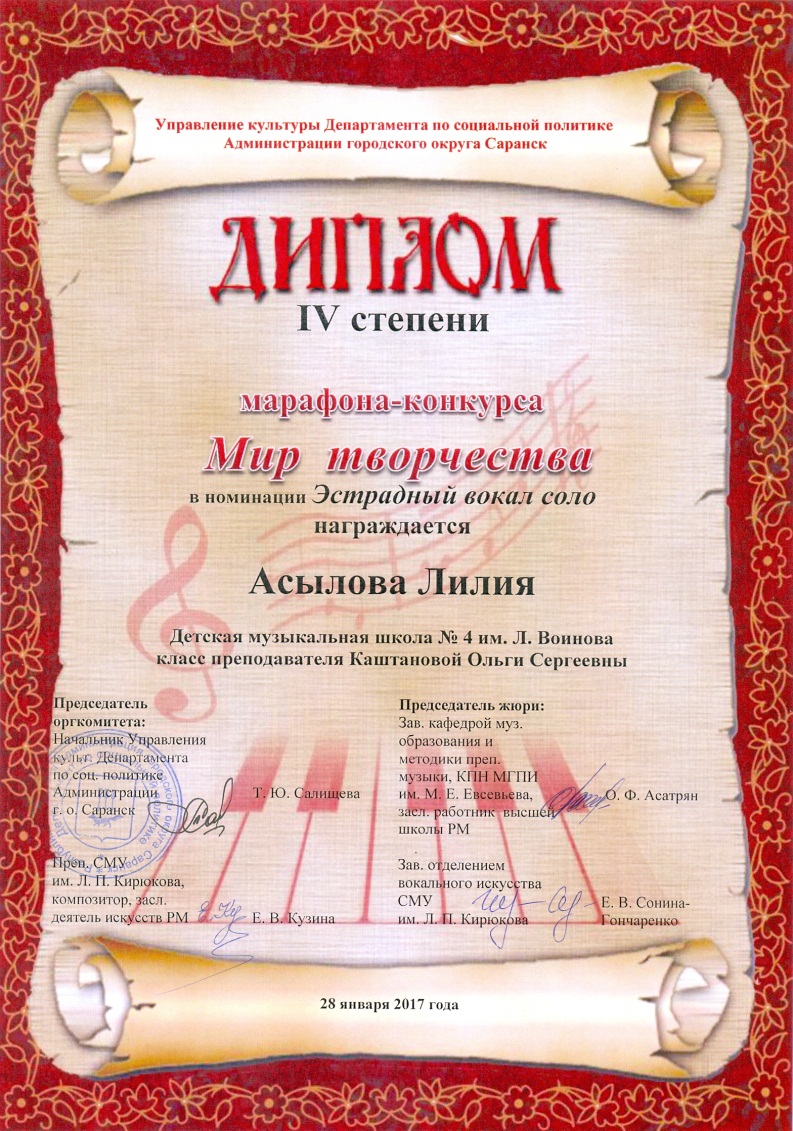 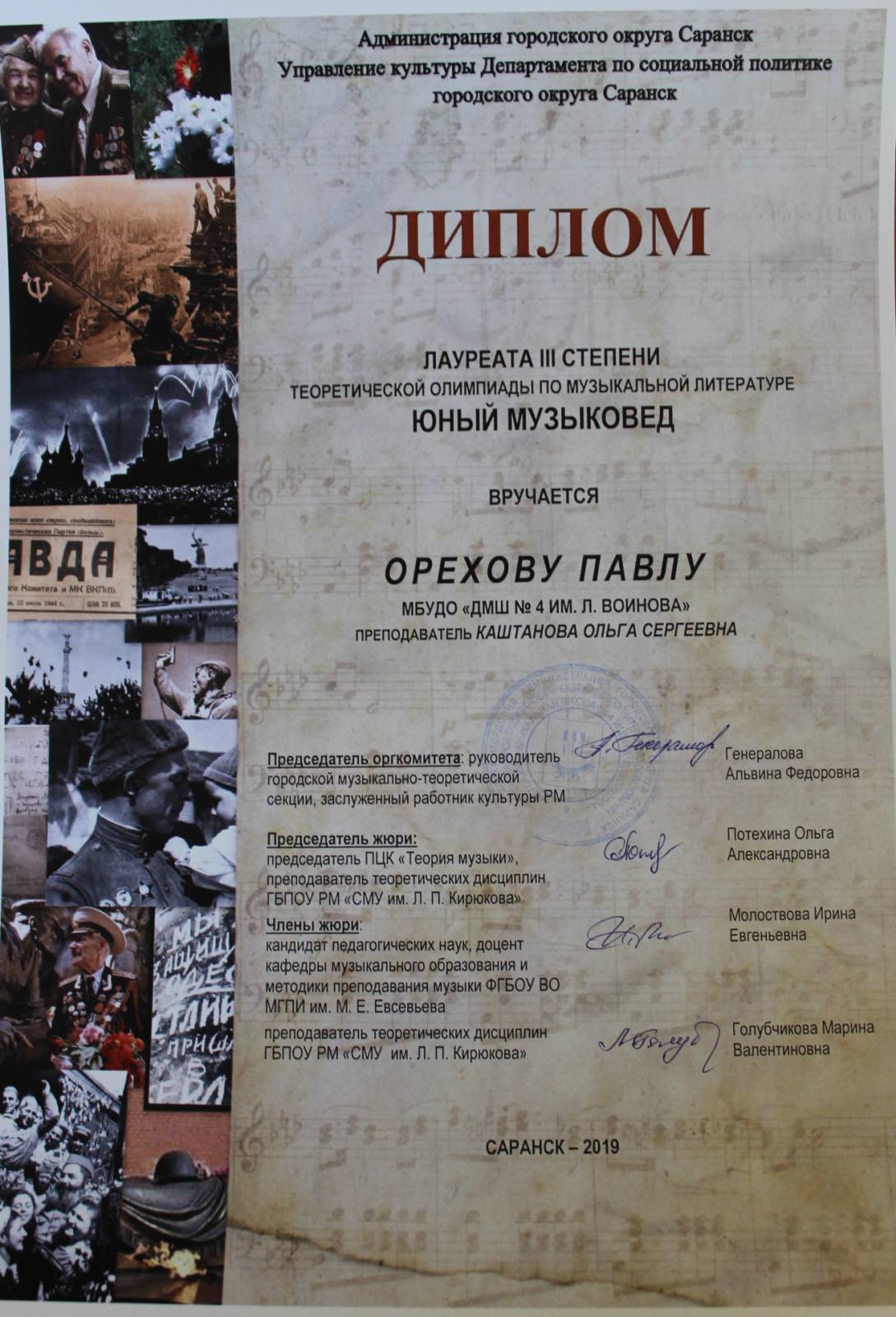 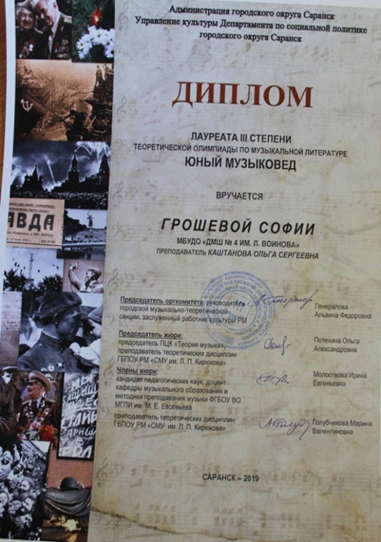 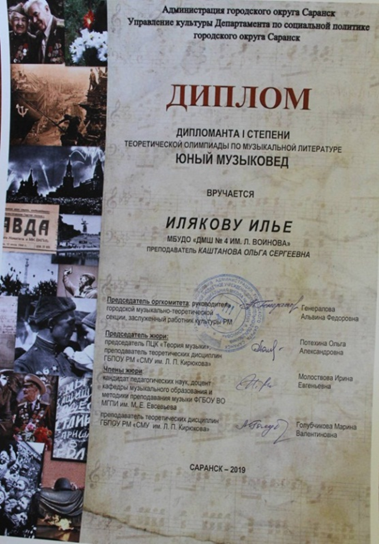 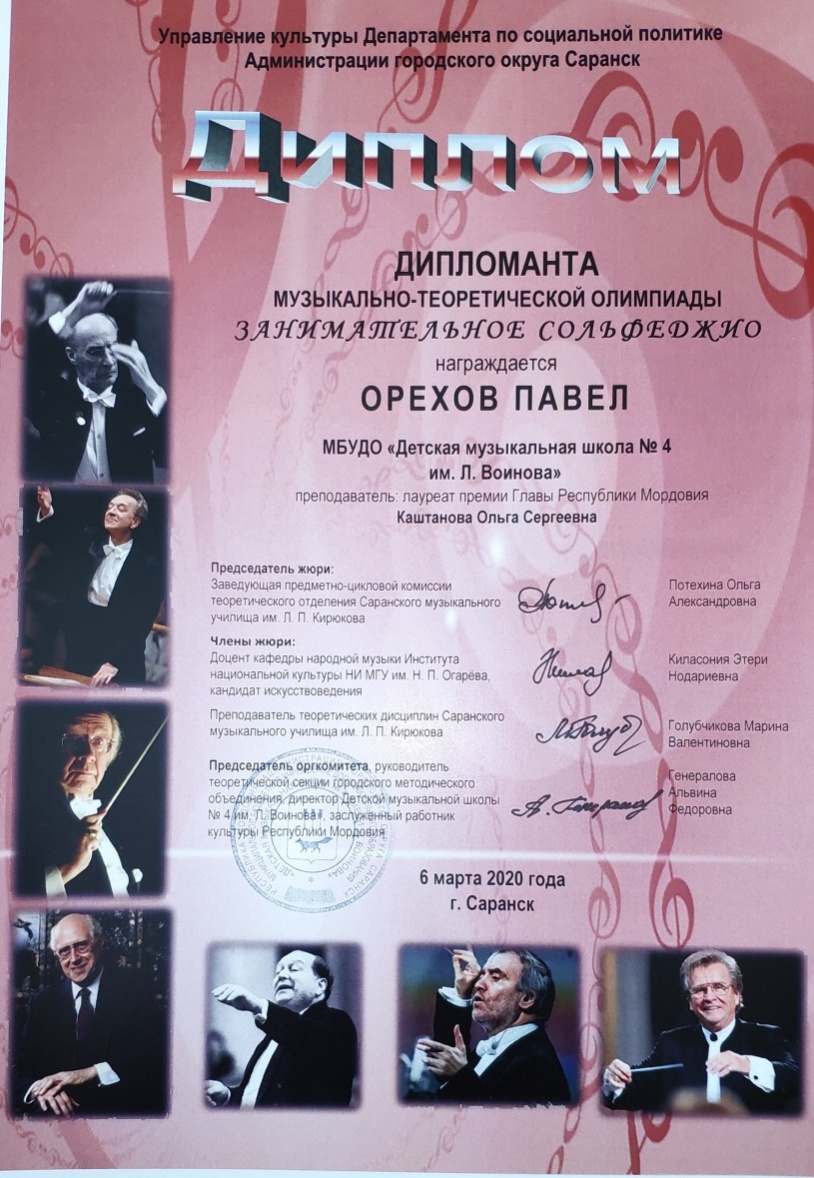 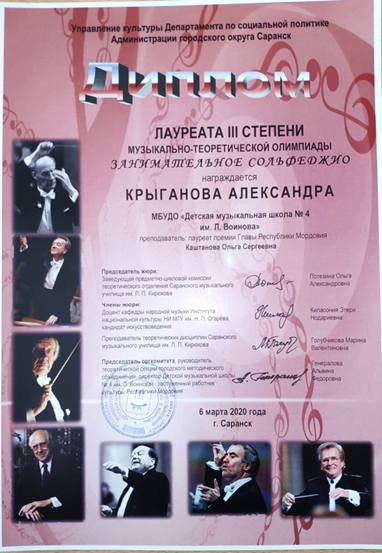 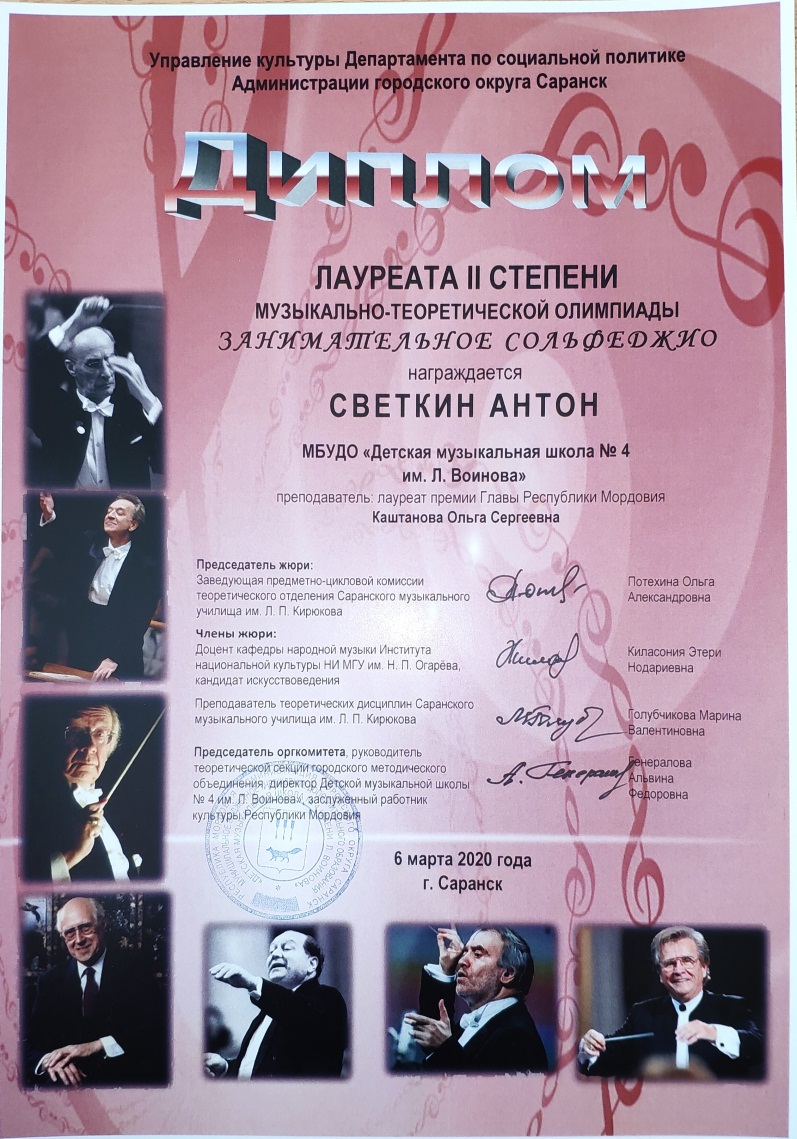 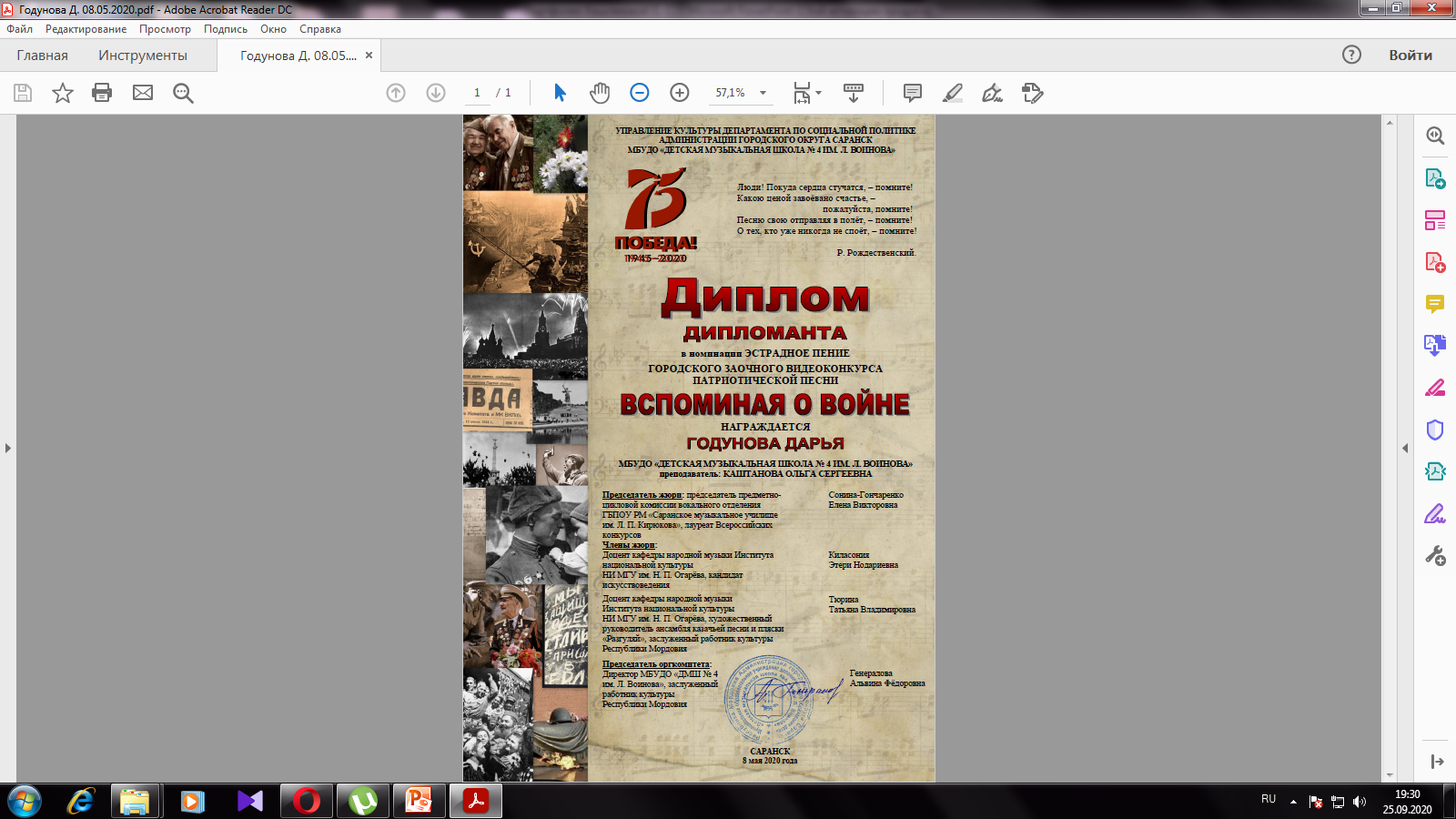 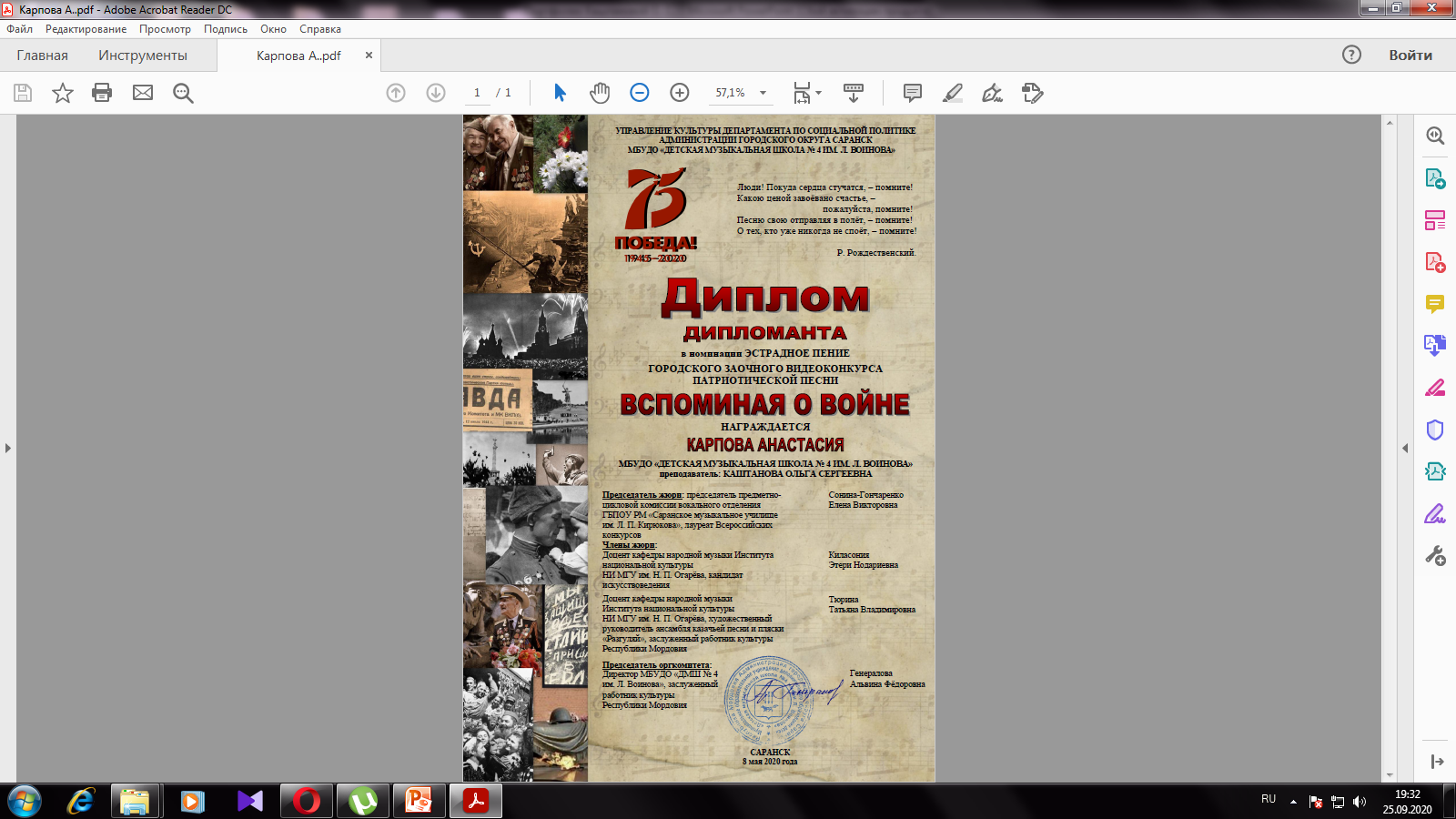 №5 Результаты участия обучающихся в мероприятиях различных
 уровней по учебной деятельности: 
конкурсы
фестивали
предметные олимпиады
выставки-конкурсы и т.д.
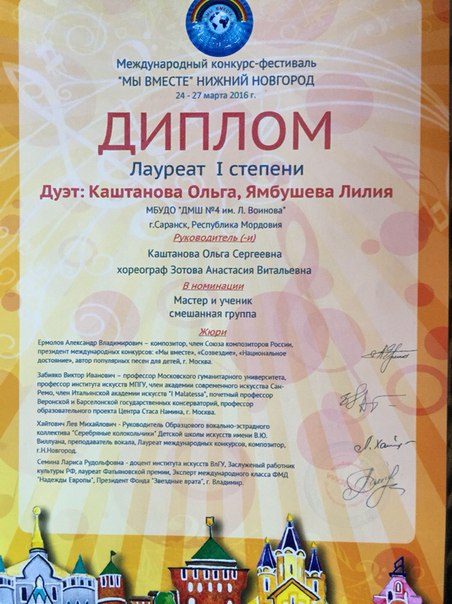 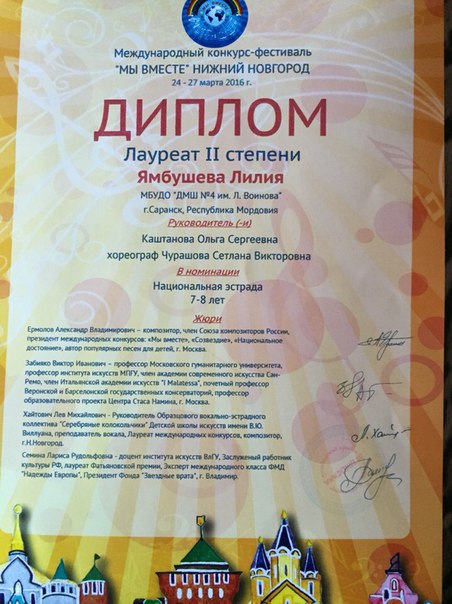 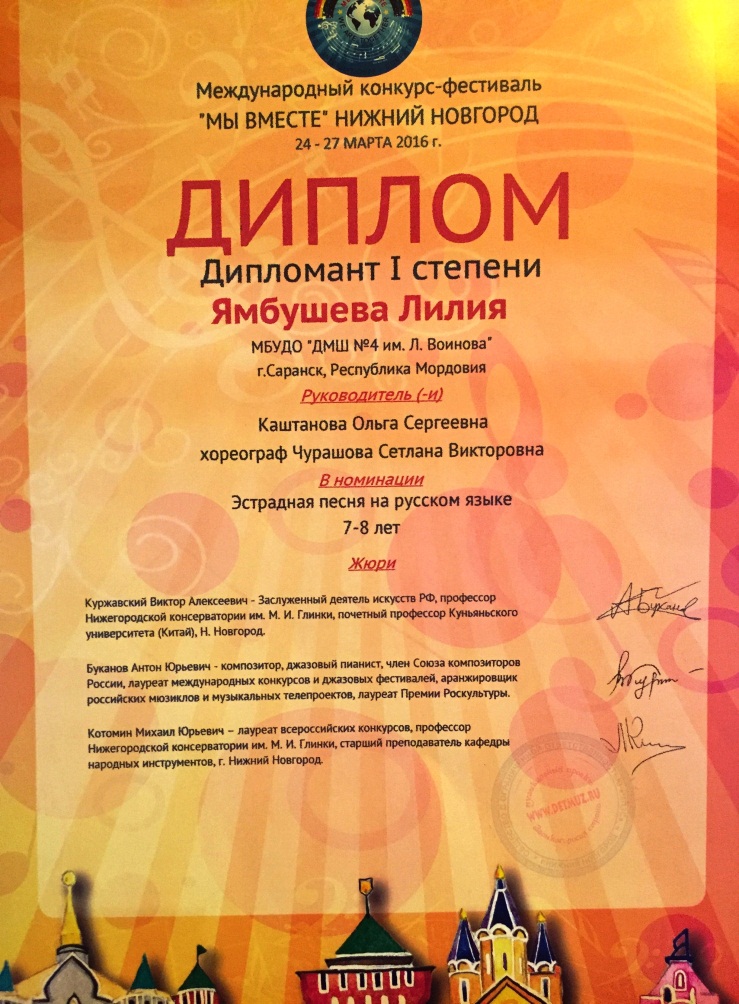 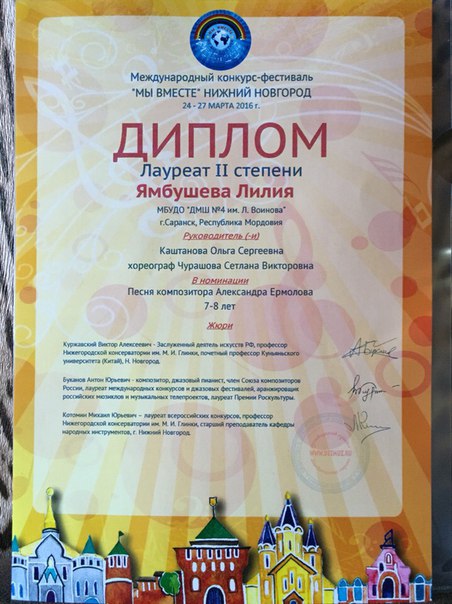 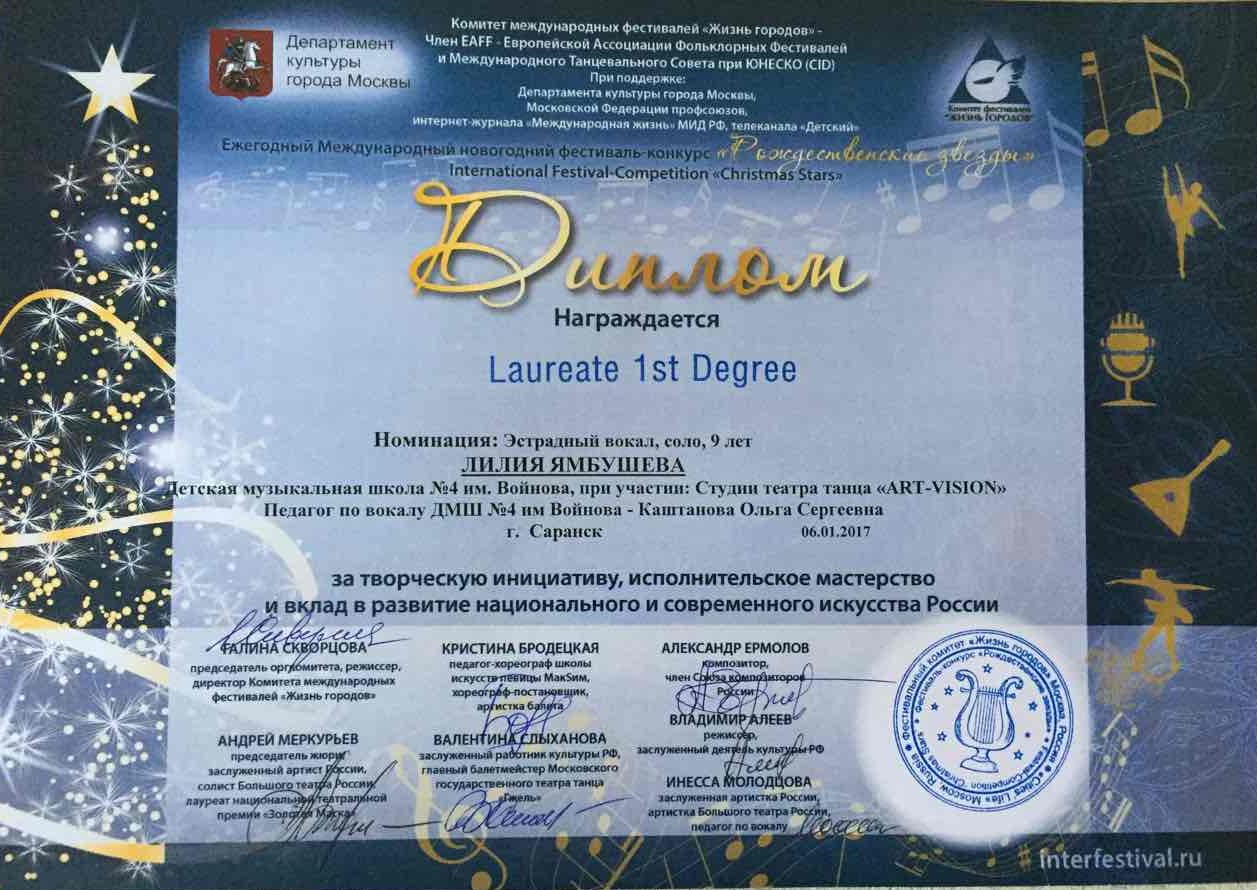 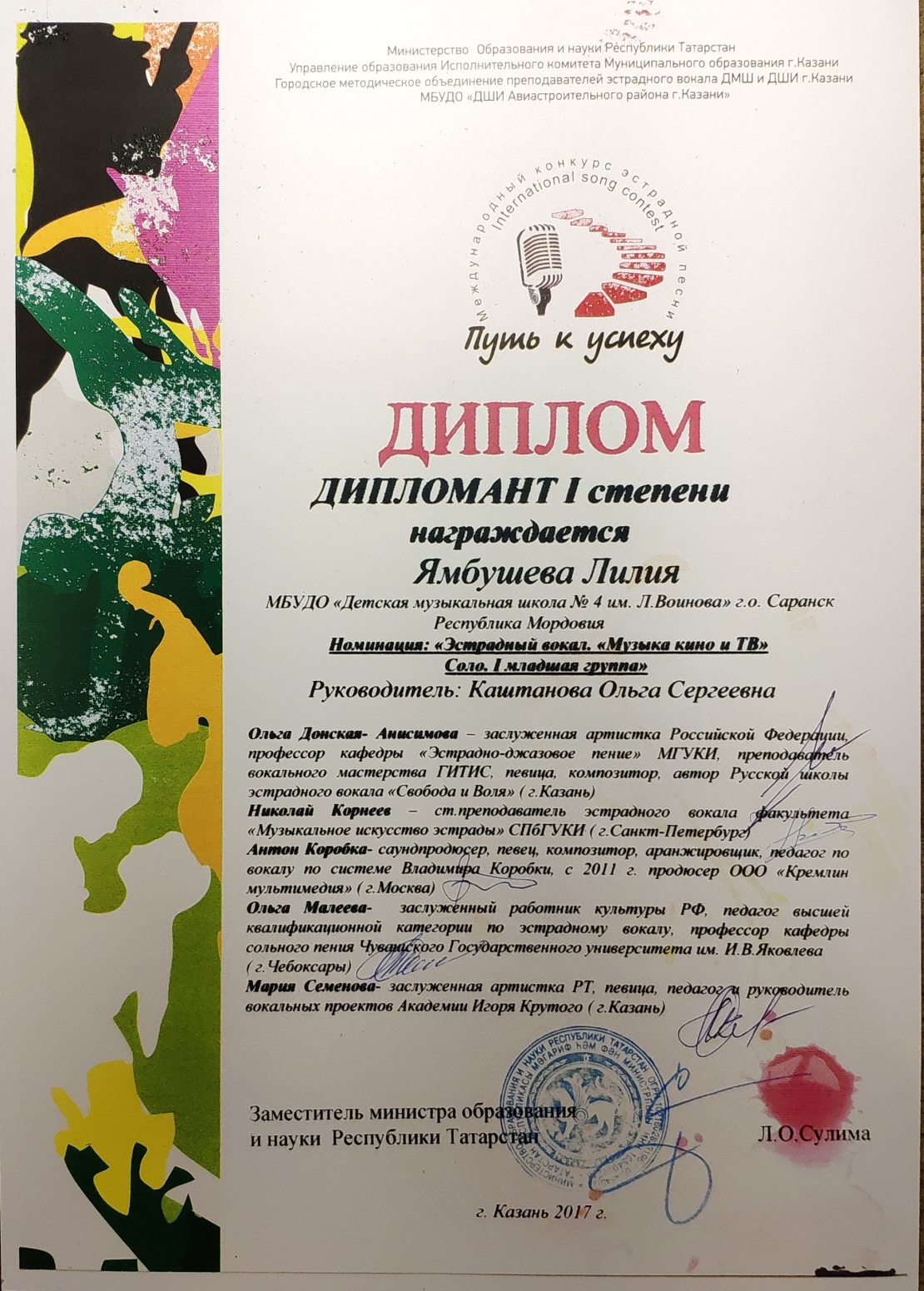 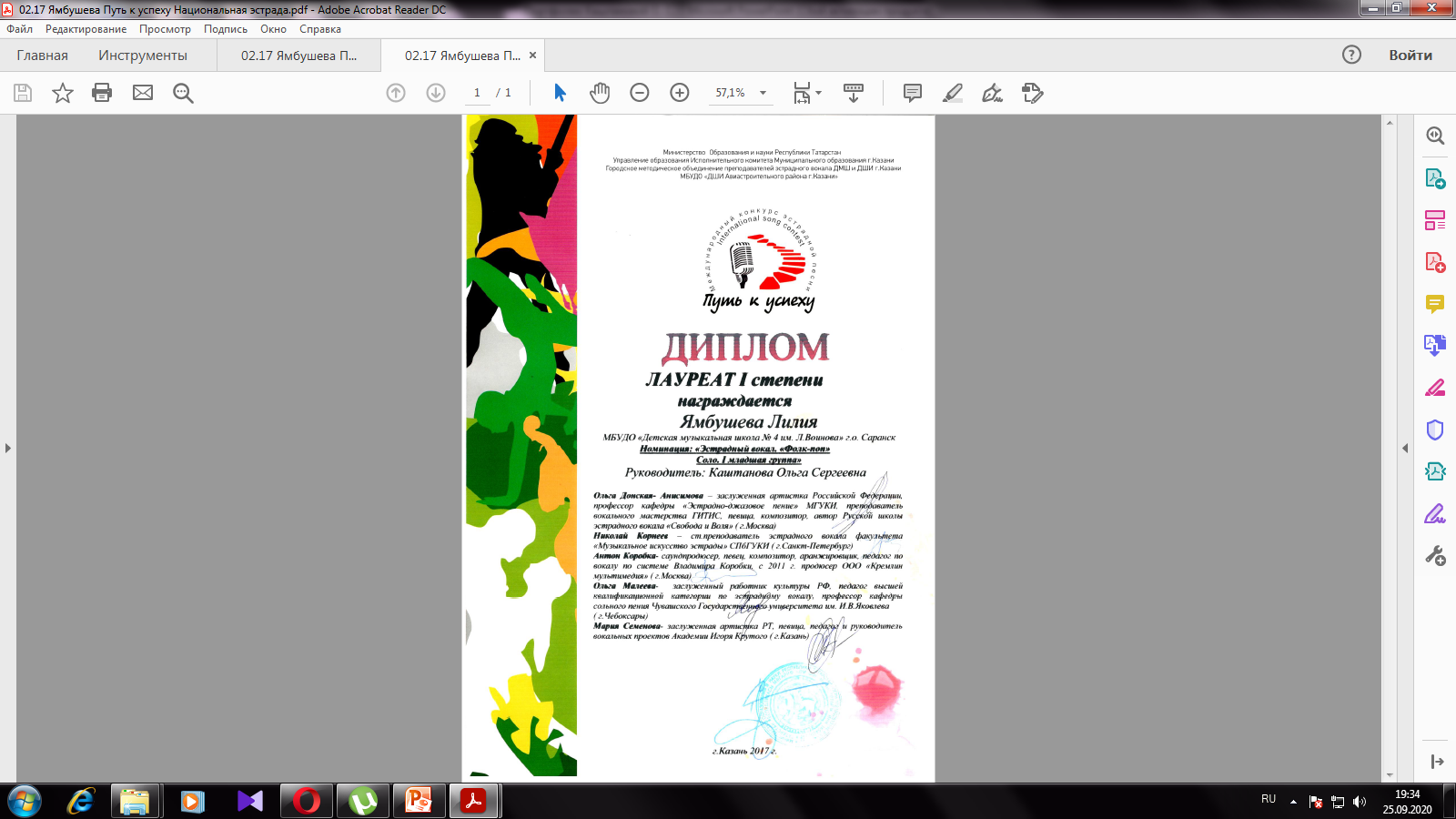 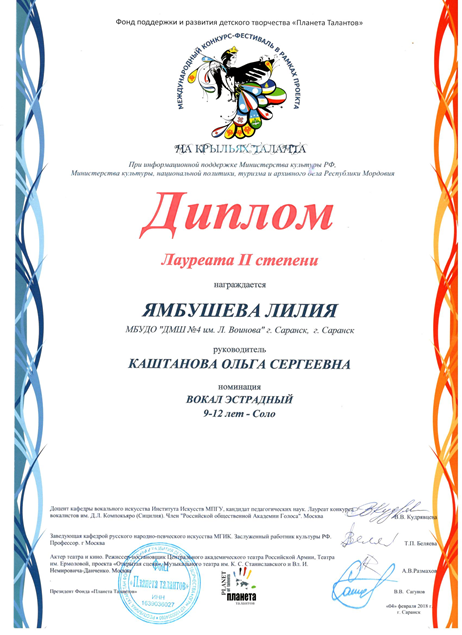 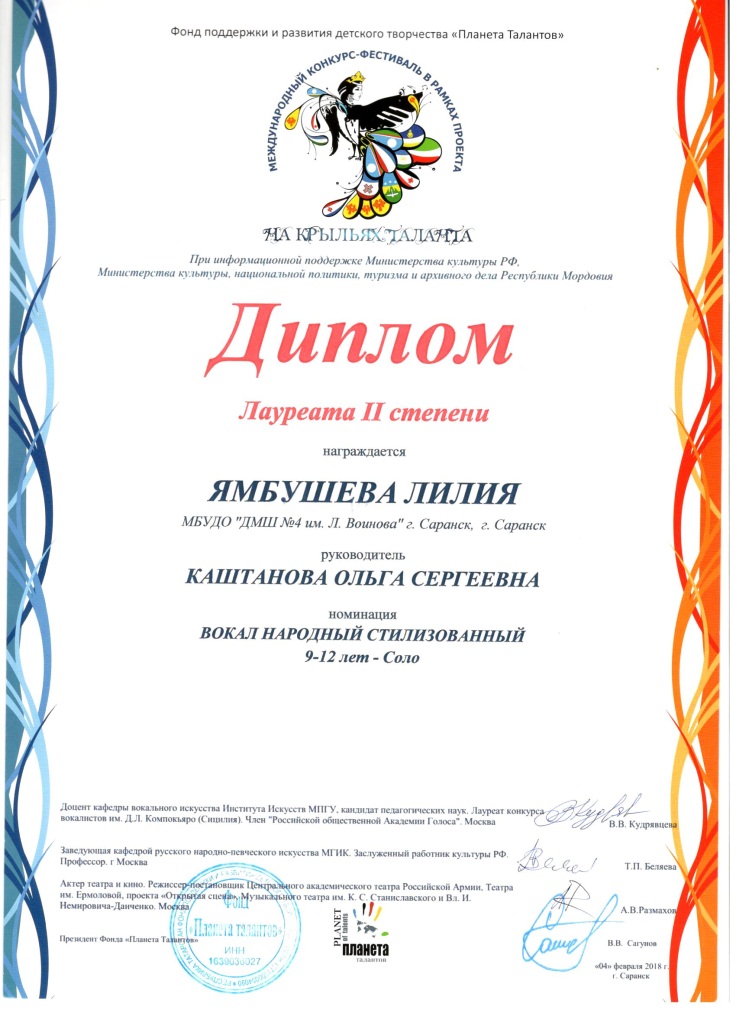 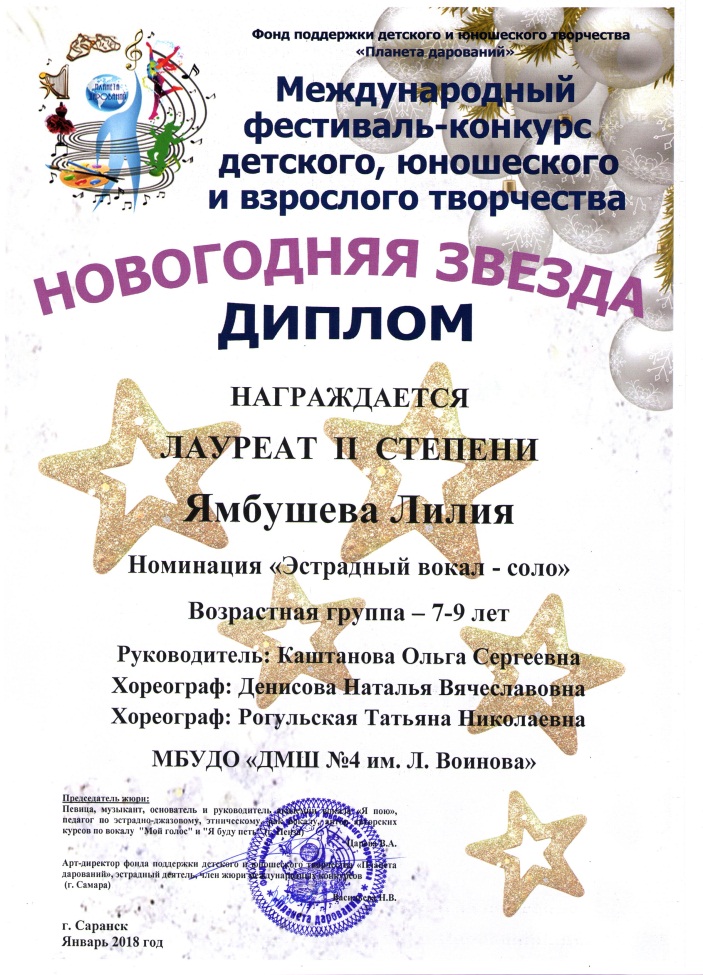 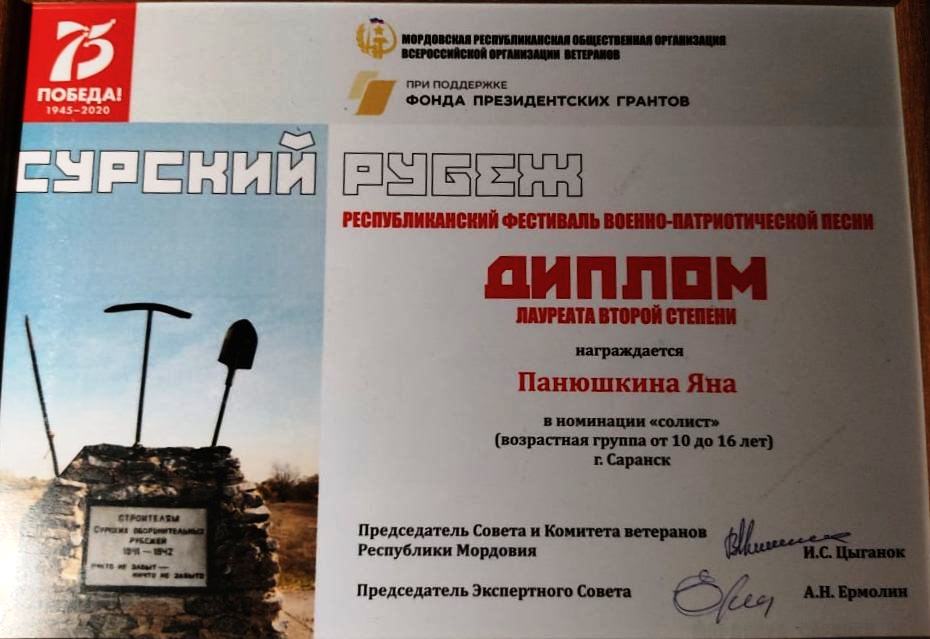 №6 Количество учащихся (коллективов),
 принимающих участие в конкурсах,
 фестивалях, выставках различного уровня за 
межаттестационный период
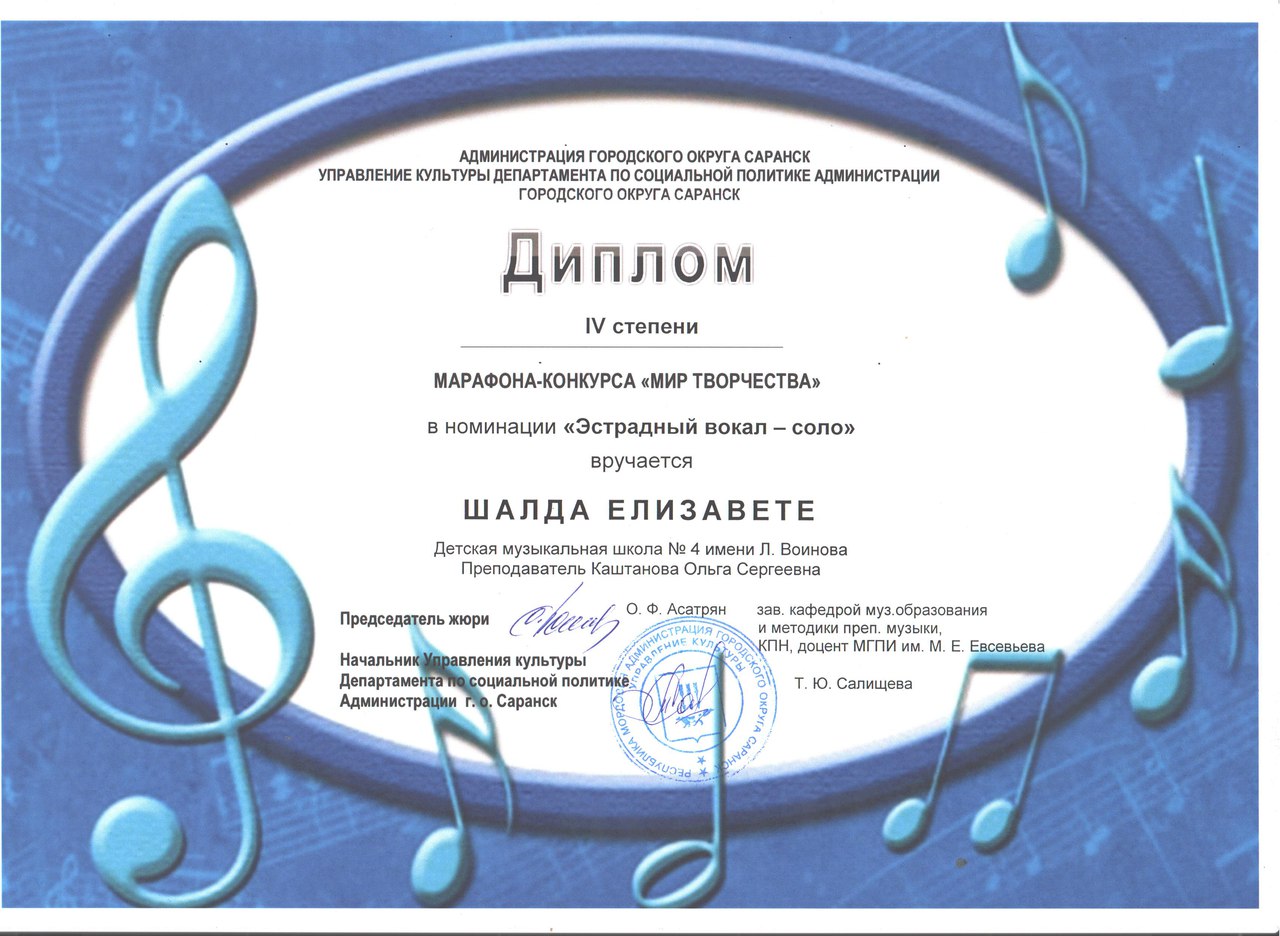 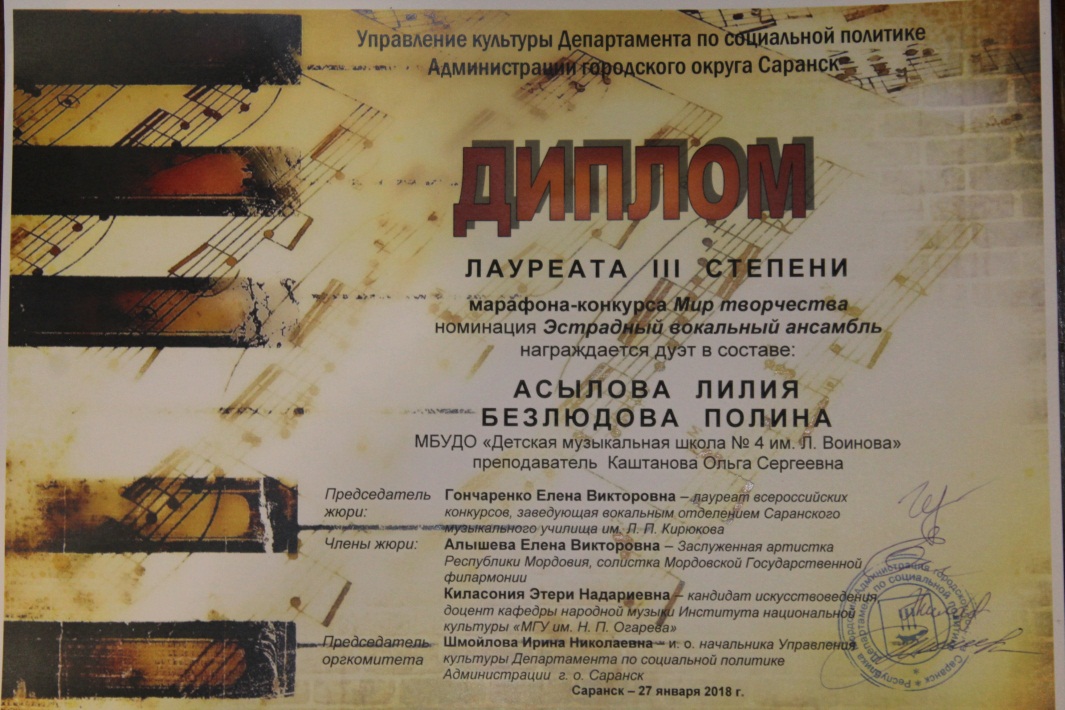 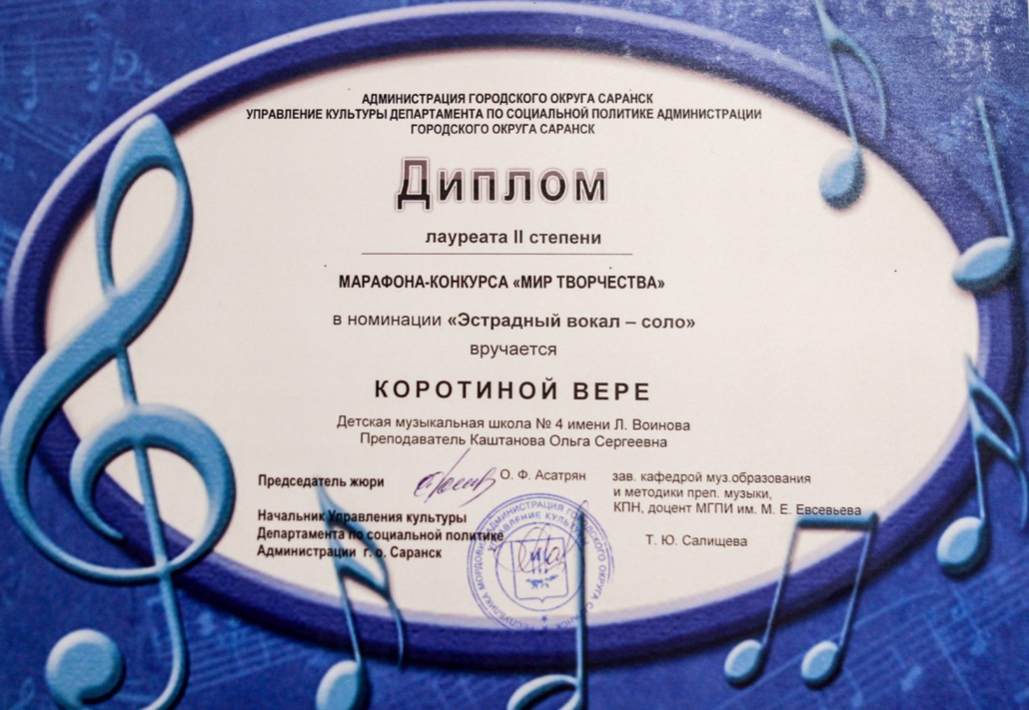 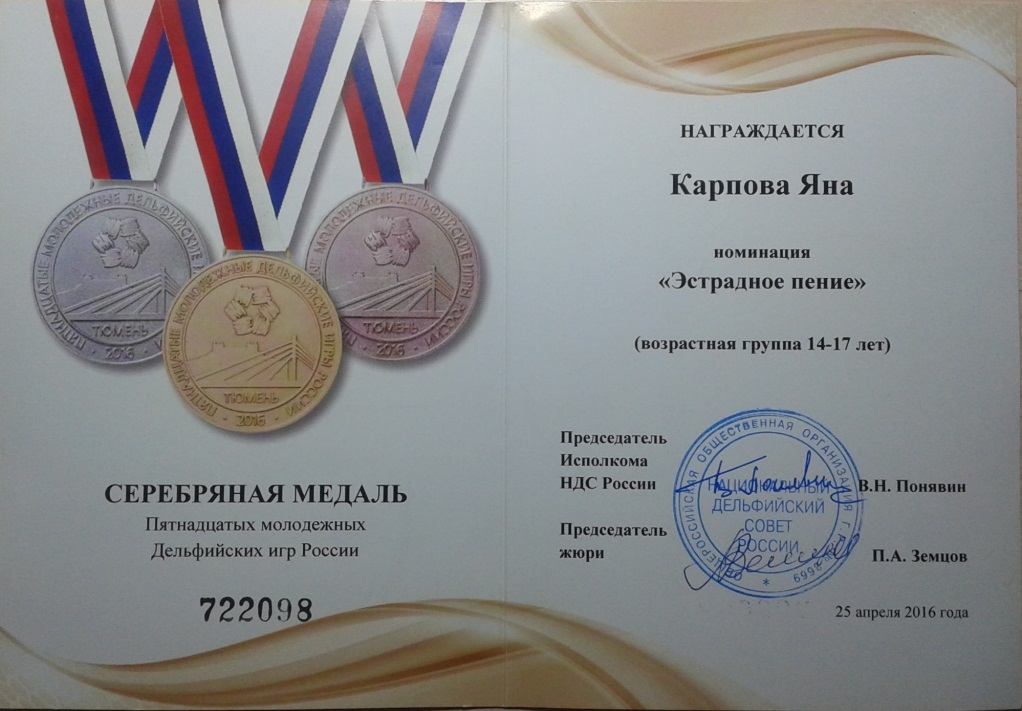 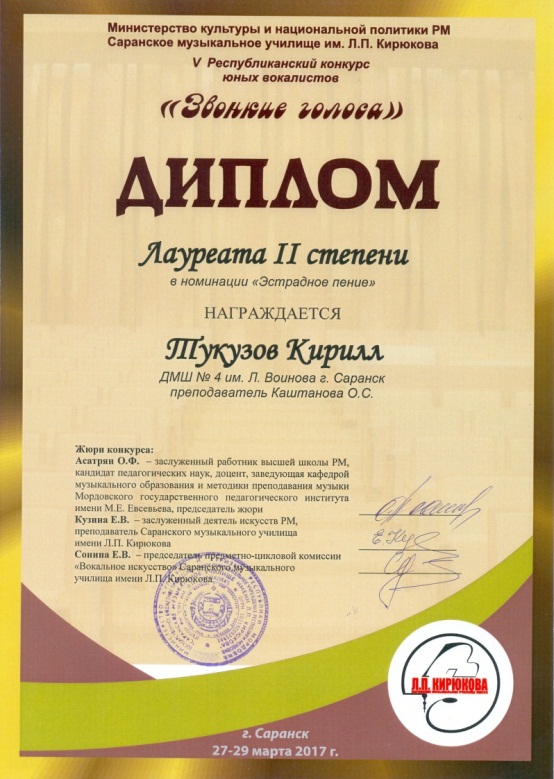 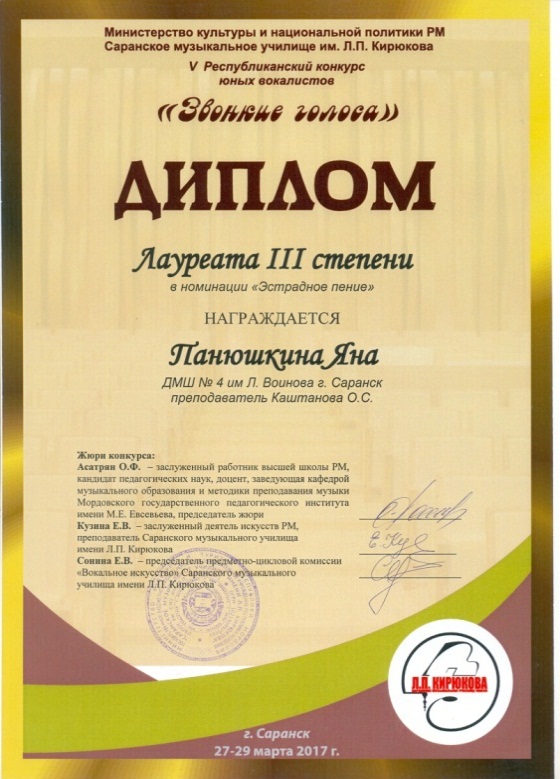 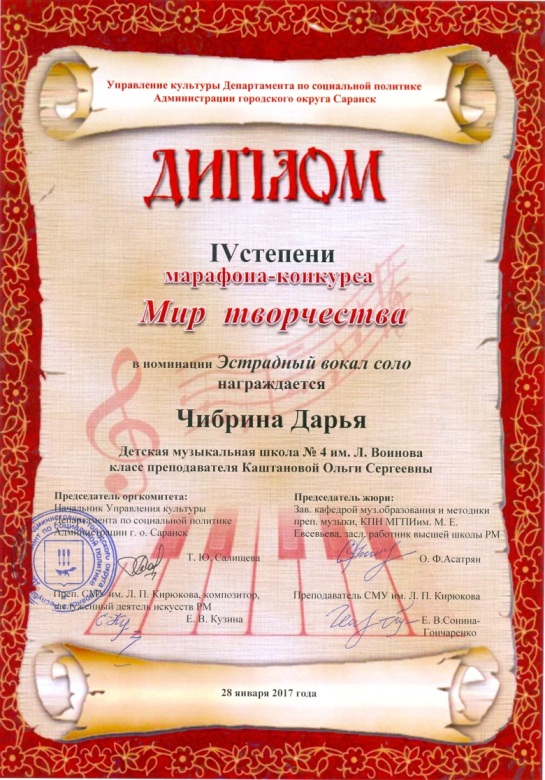 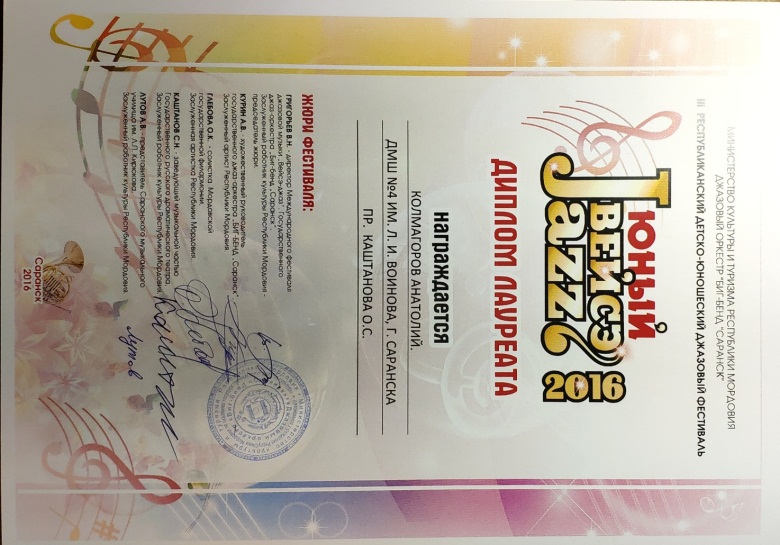 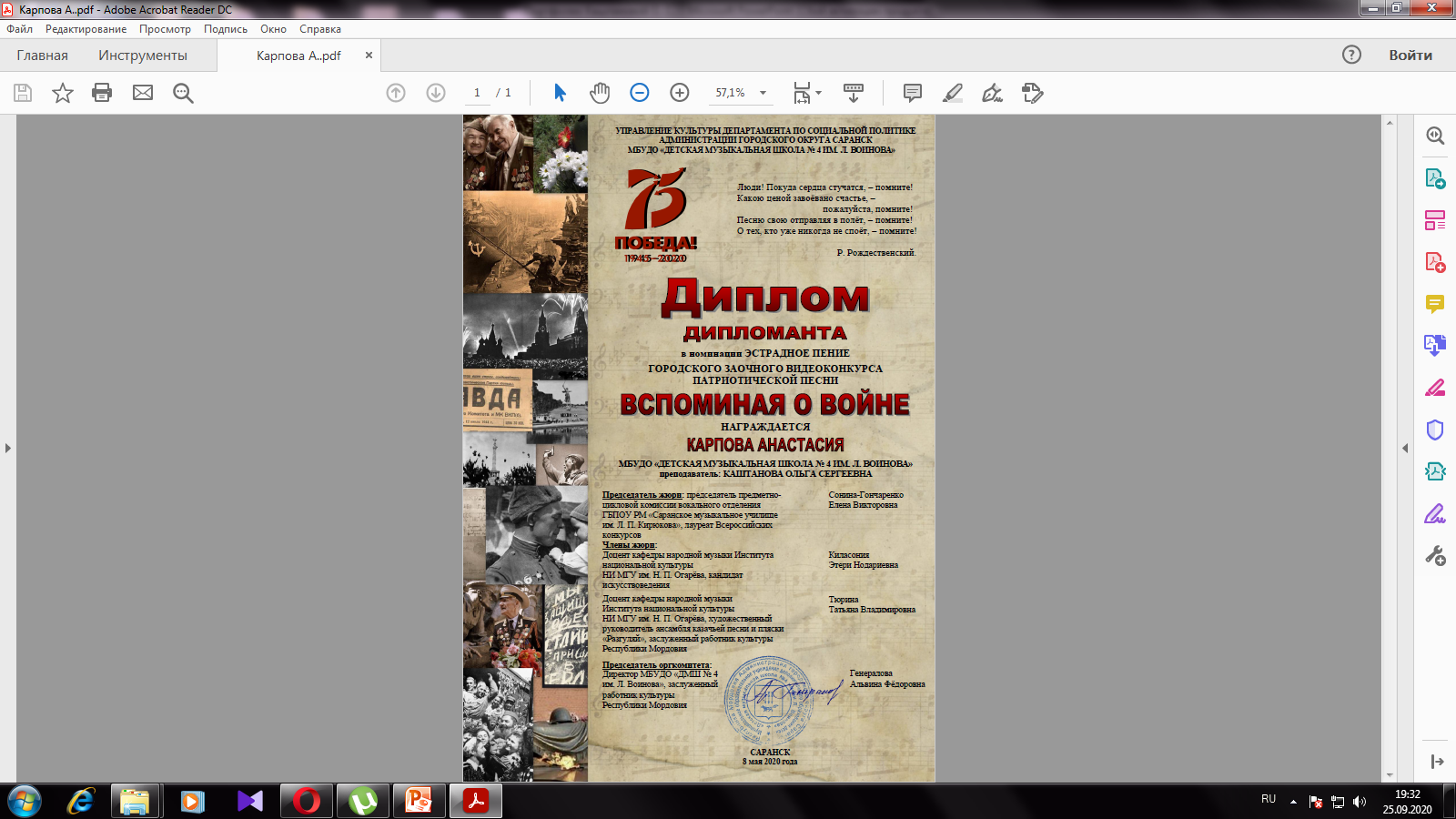 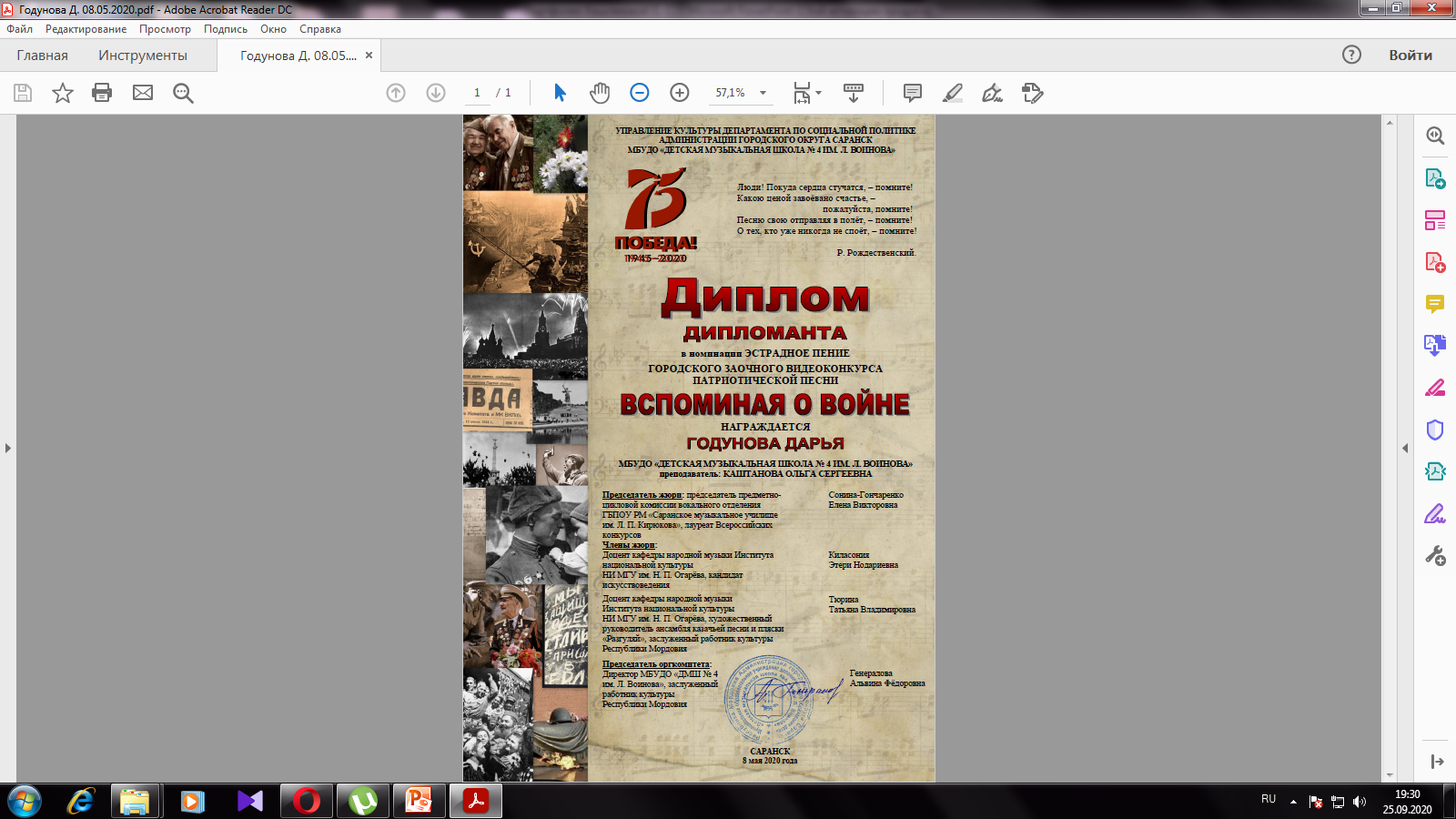 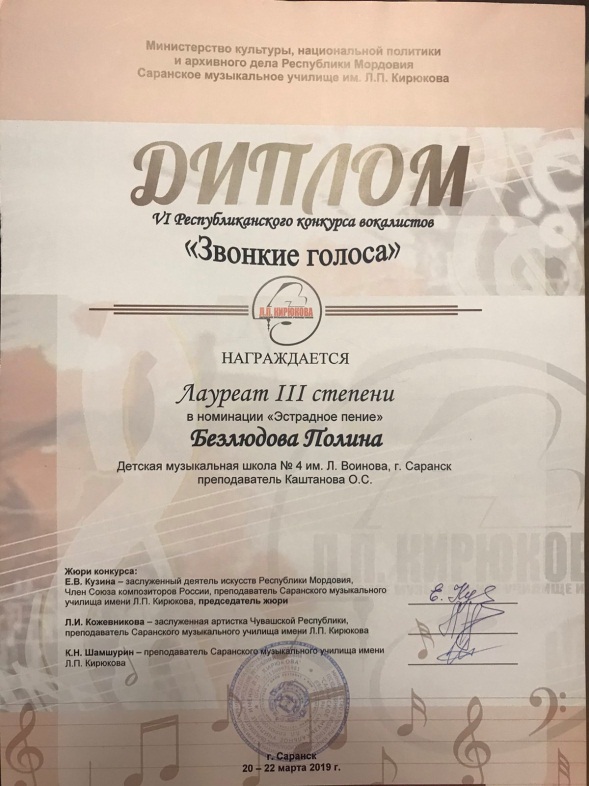 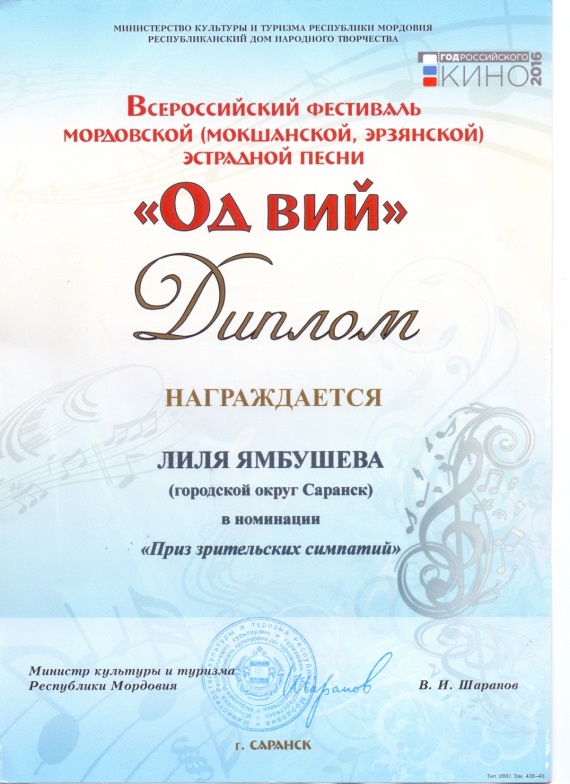 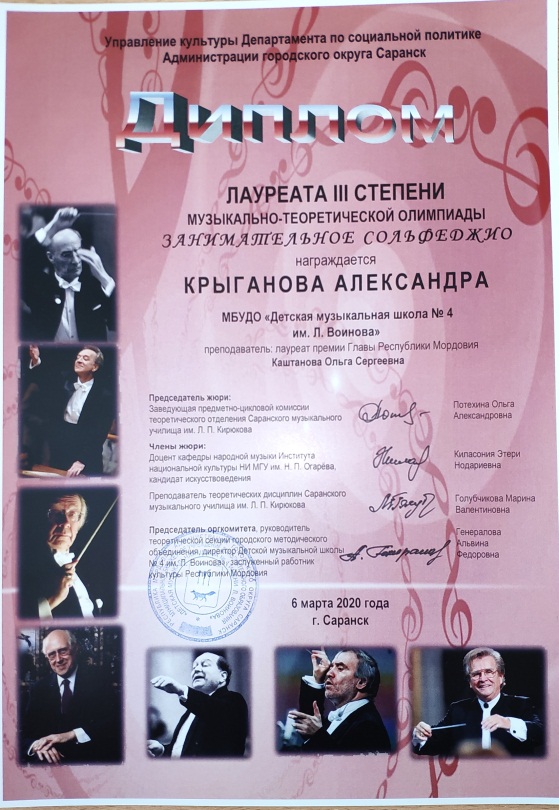 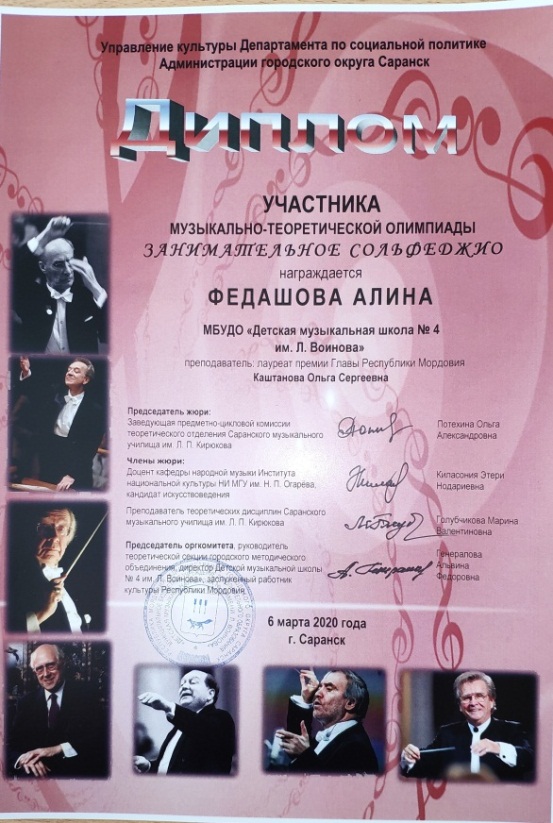 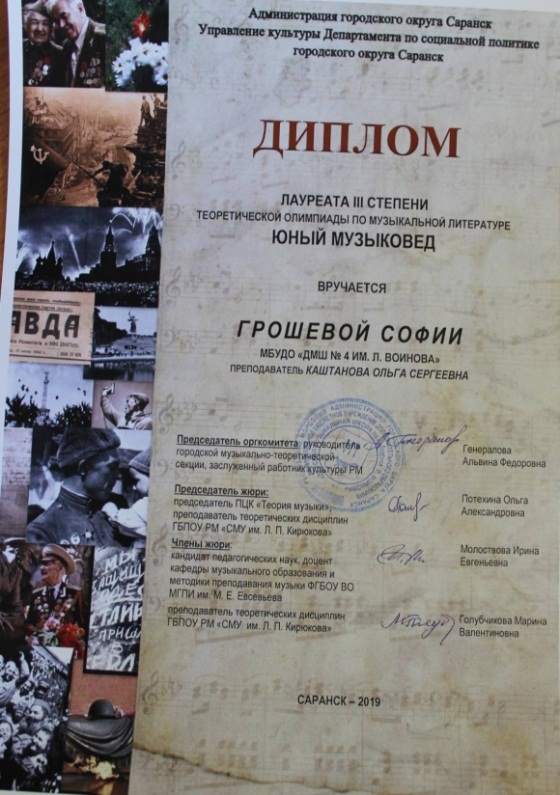 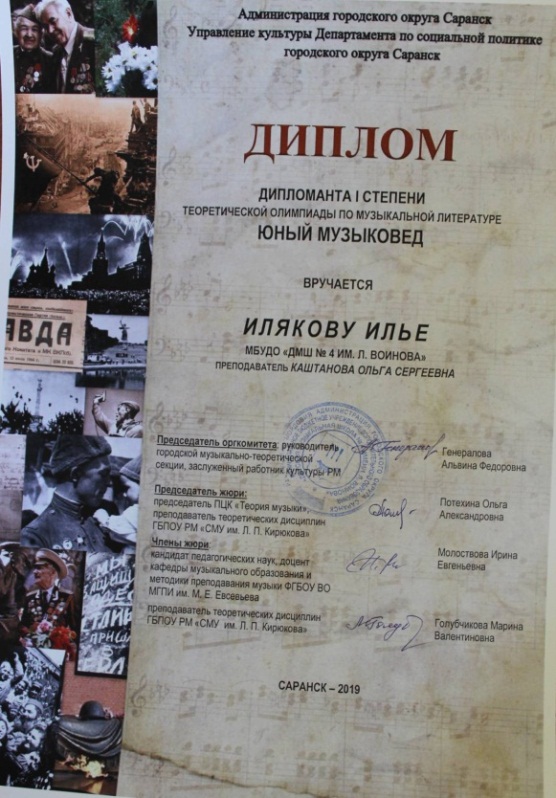 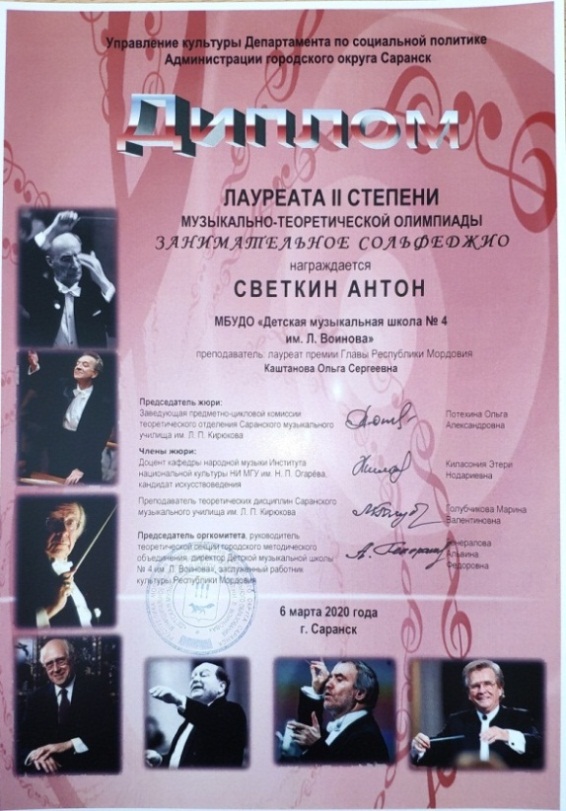 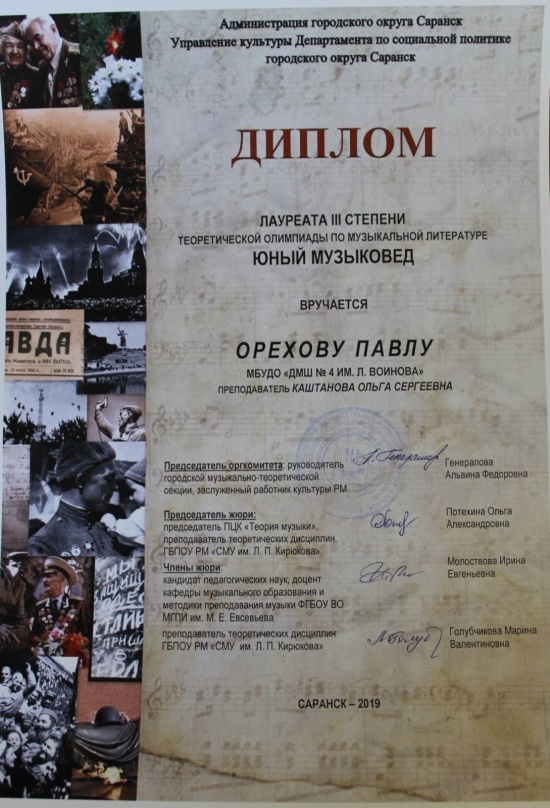 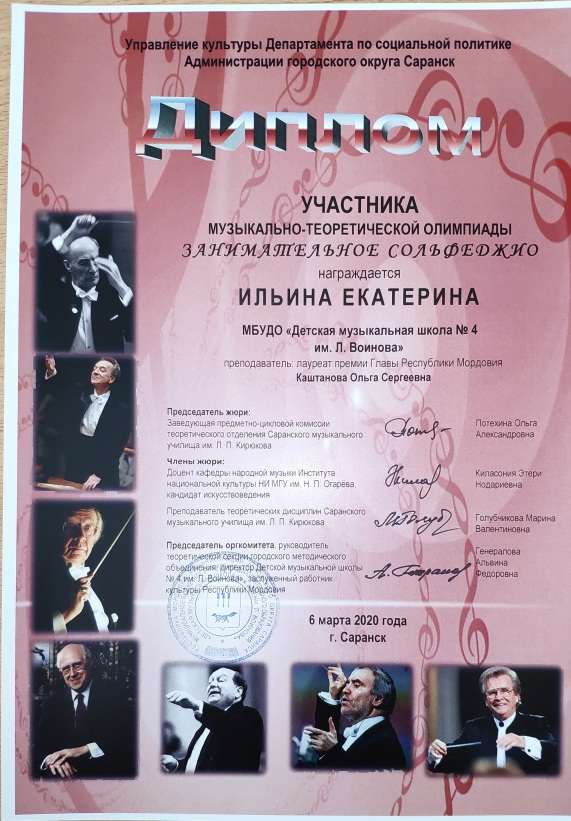 №7 Участие преподавателя или учащихся
 в мероприятиях концертно-просветительского, 
художественно-творческого характера
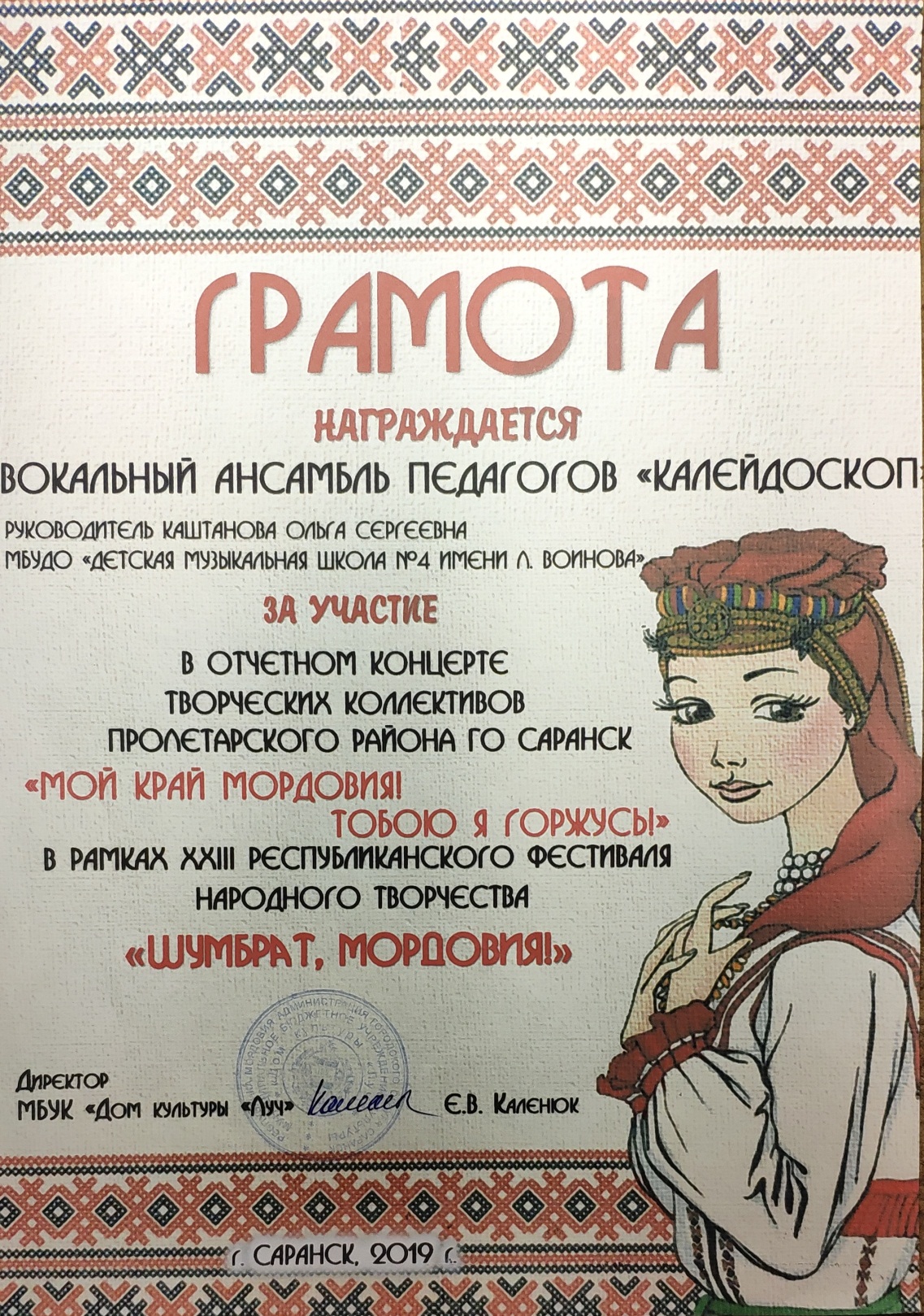 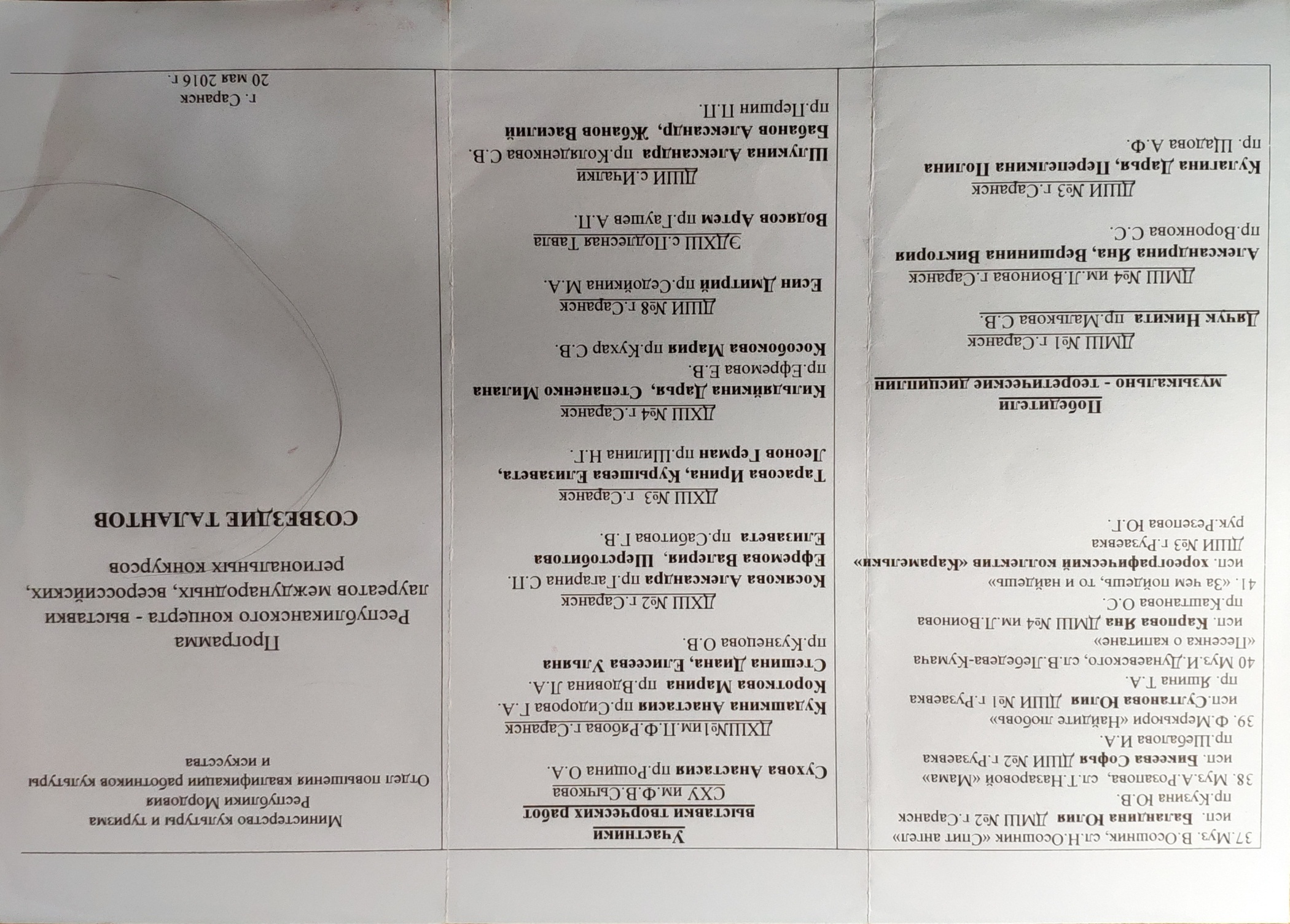 №8 Поступление учащихся в ССУЗы и 
ВУЗы за межаттестационный
период
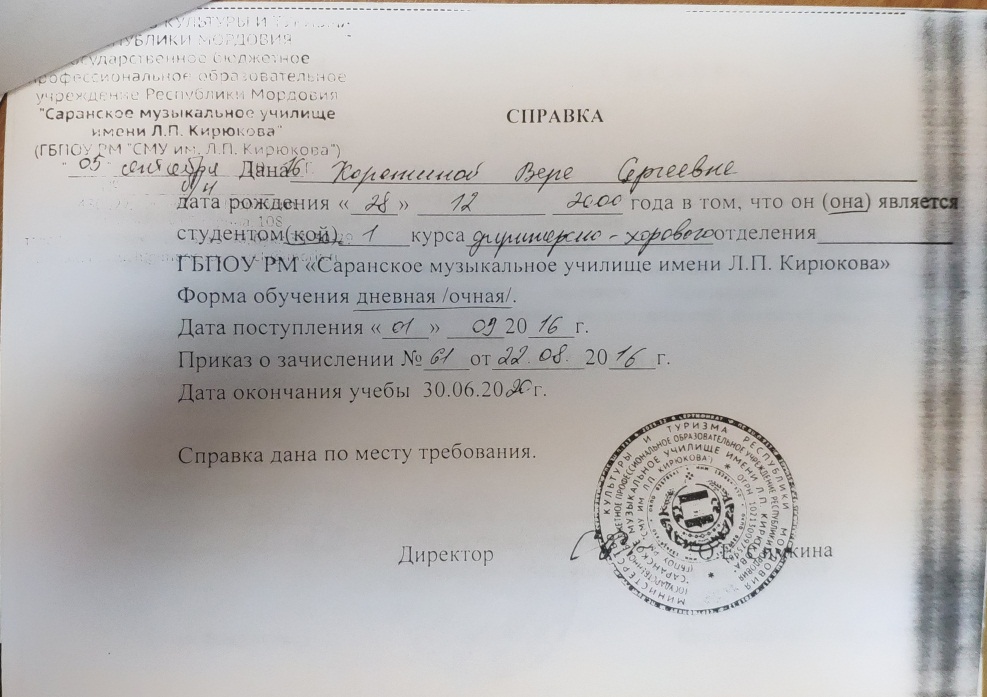 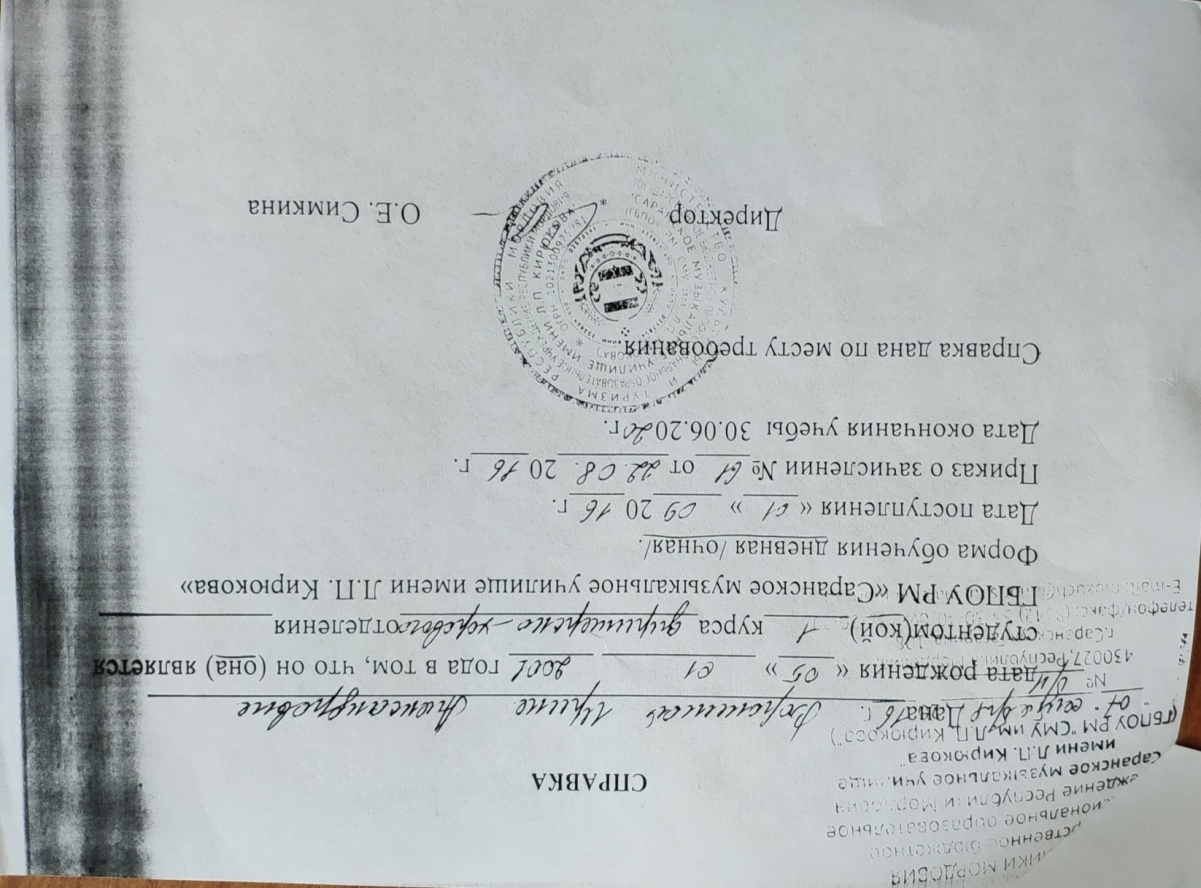 №10 Признание высокого профессионализма,
в т.ч.: наличие грамот, благодарственных писем,
 полученных за работу преподавателя 
(за межаттестационный период)
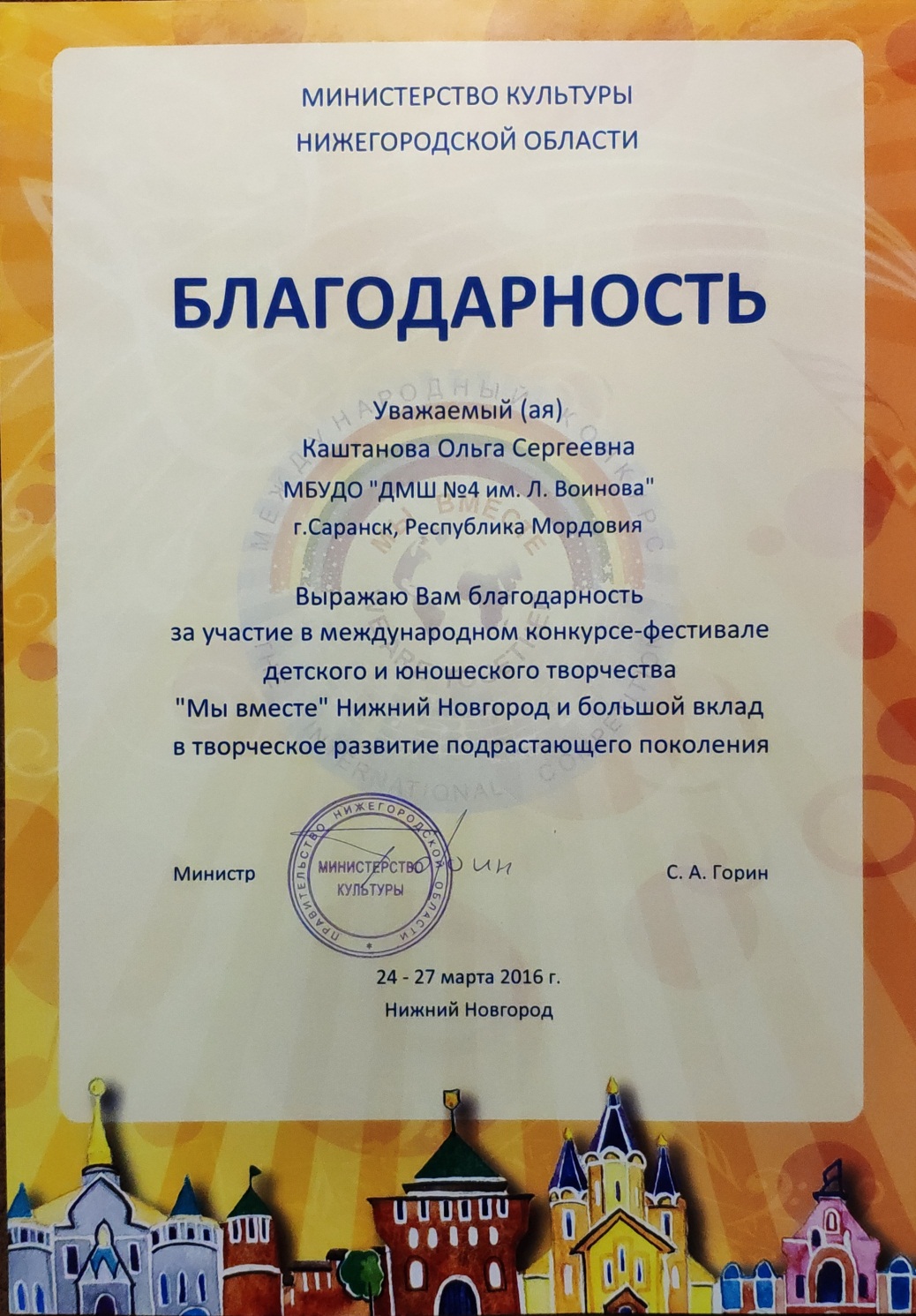 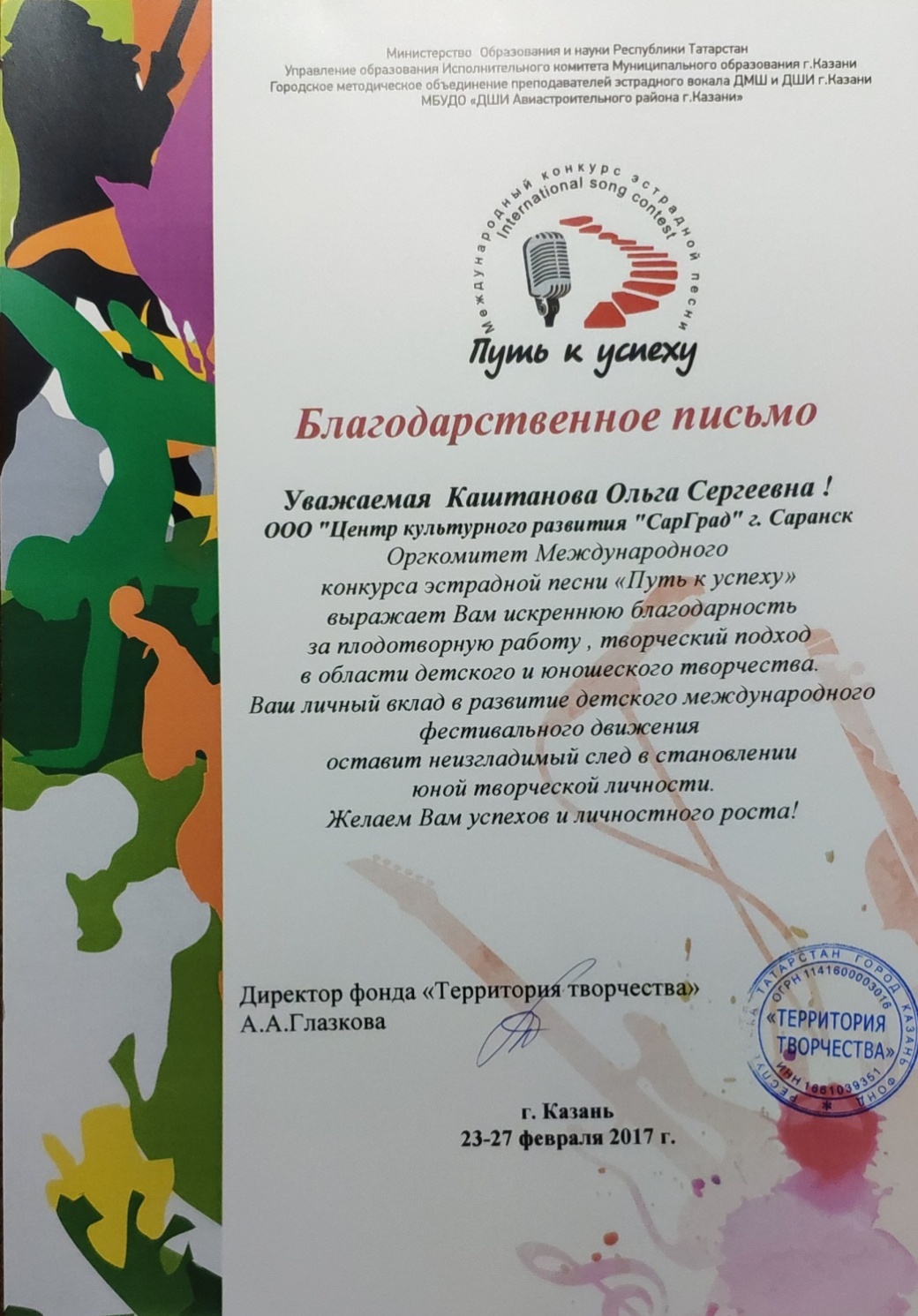 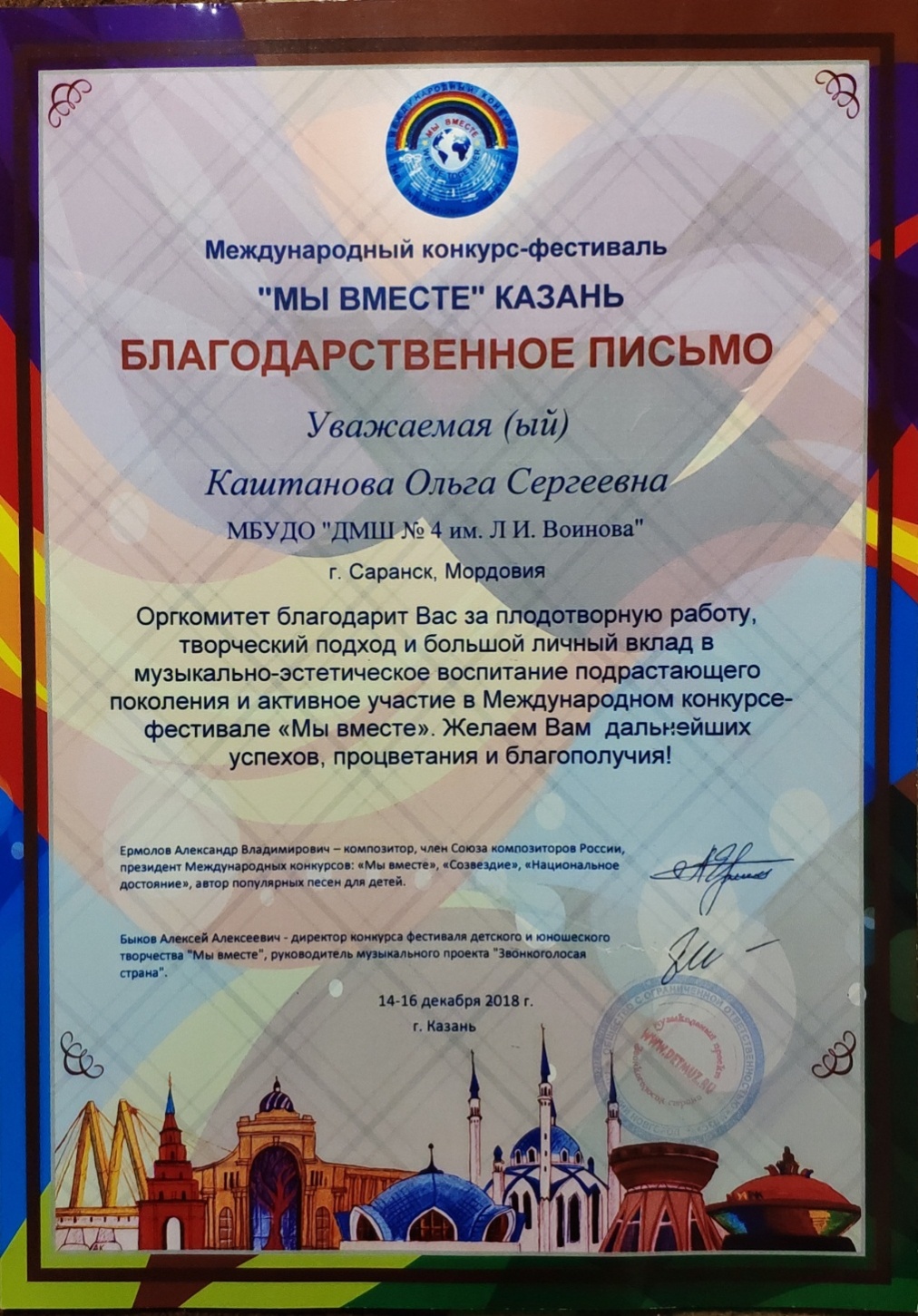 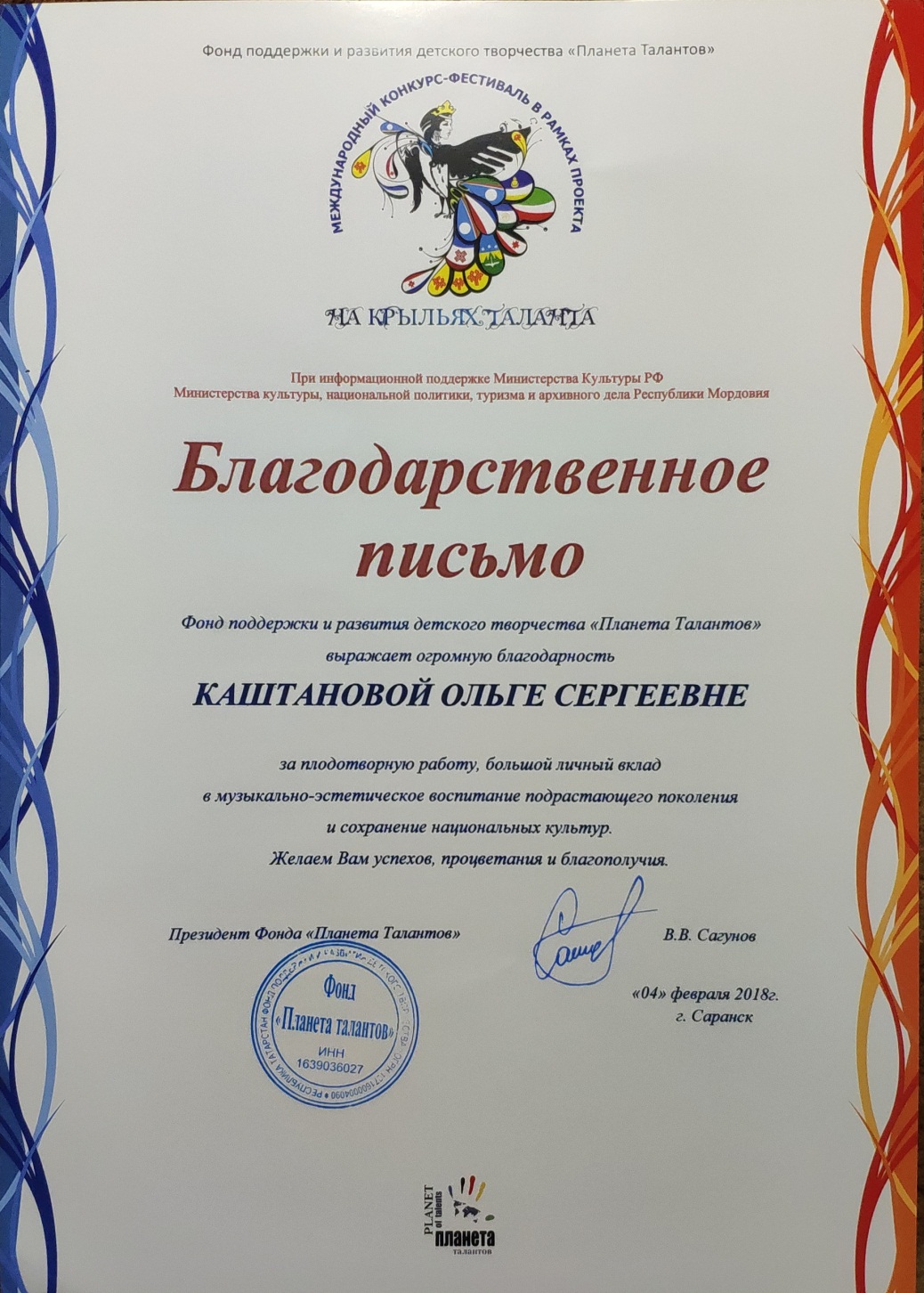 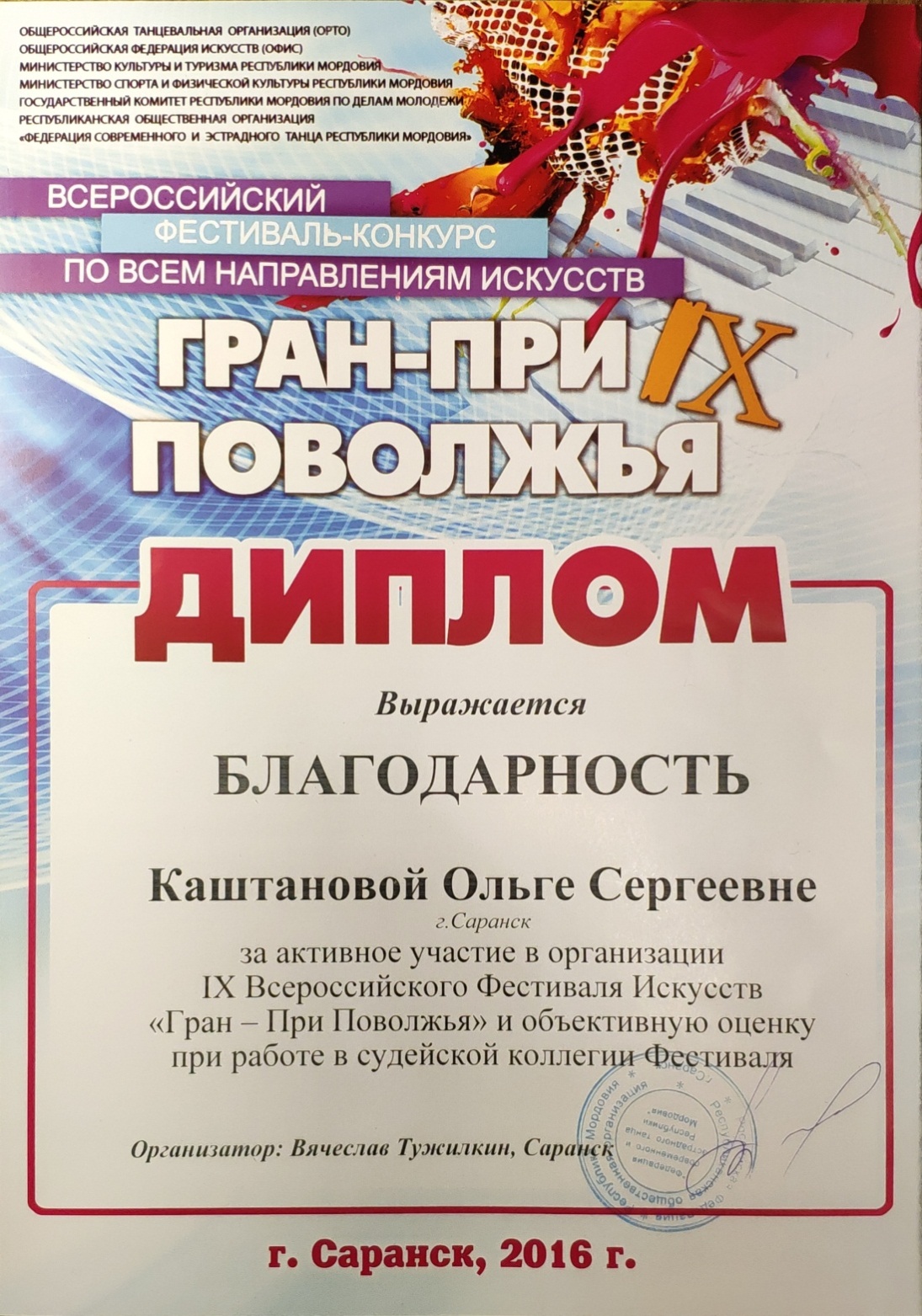 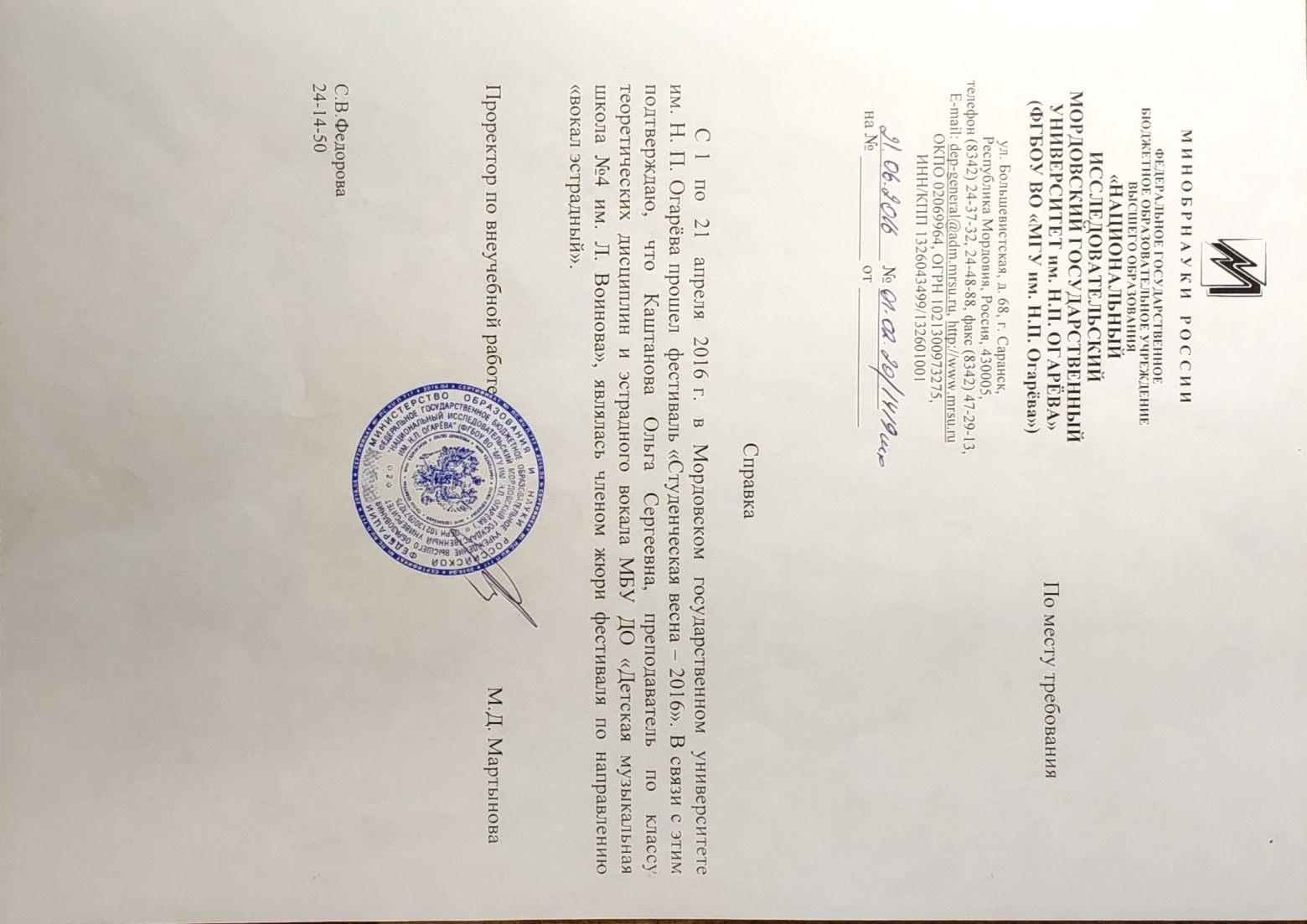 №11 Наличие наград (грамот, благодарственных писем), 
полученных за работу в области культуры и искусства
 (независимо от года получения)
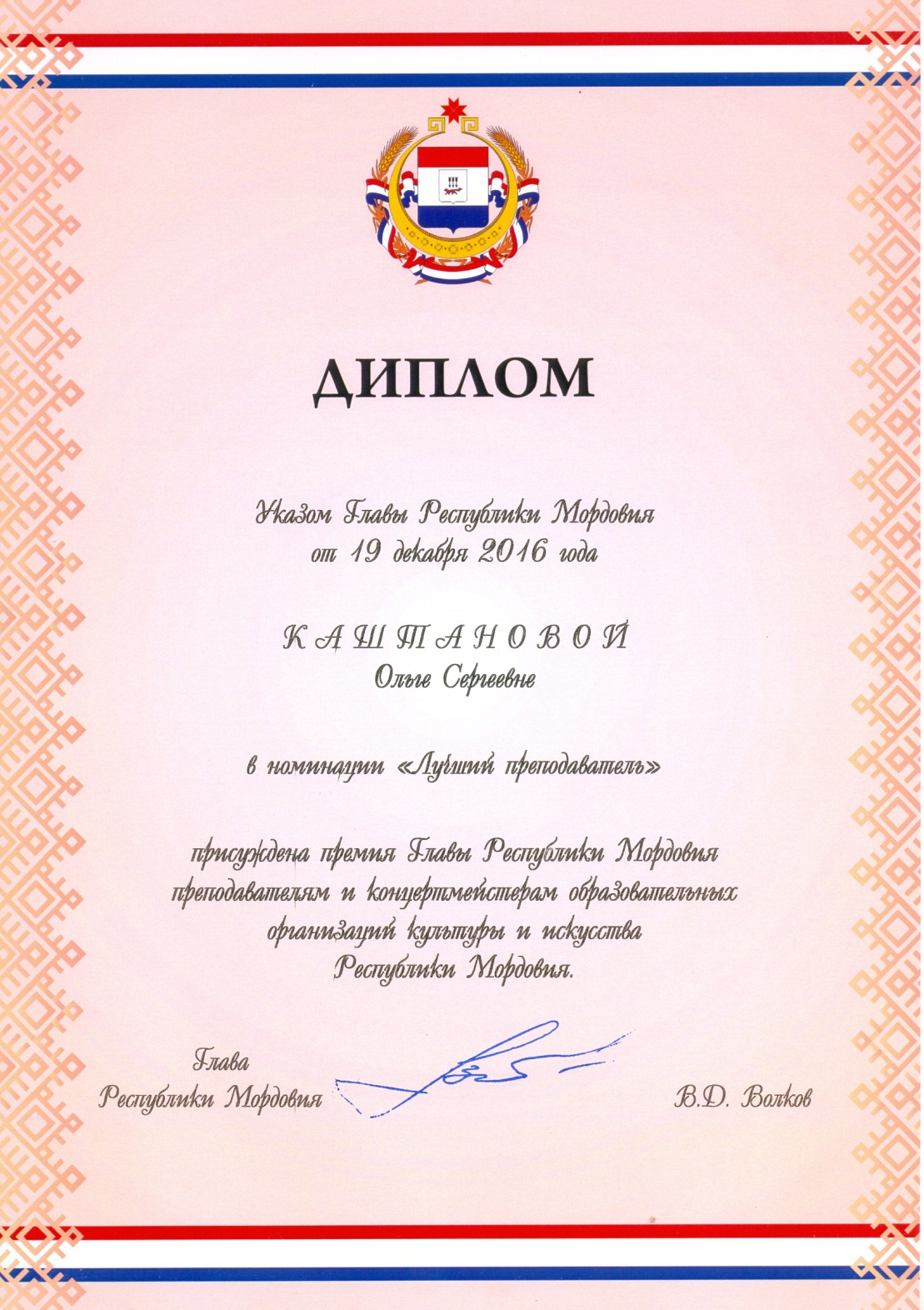 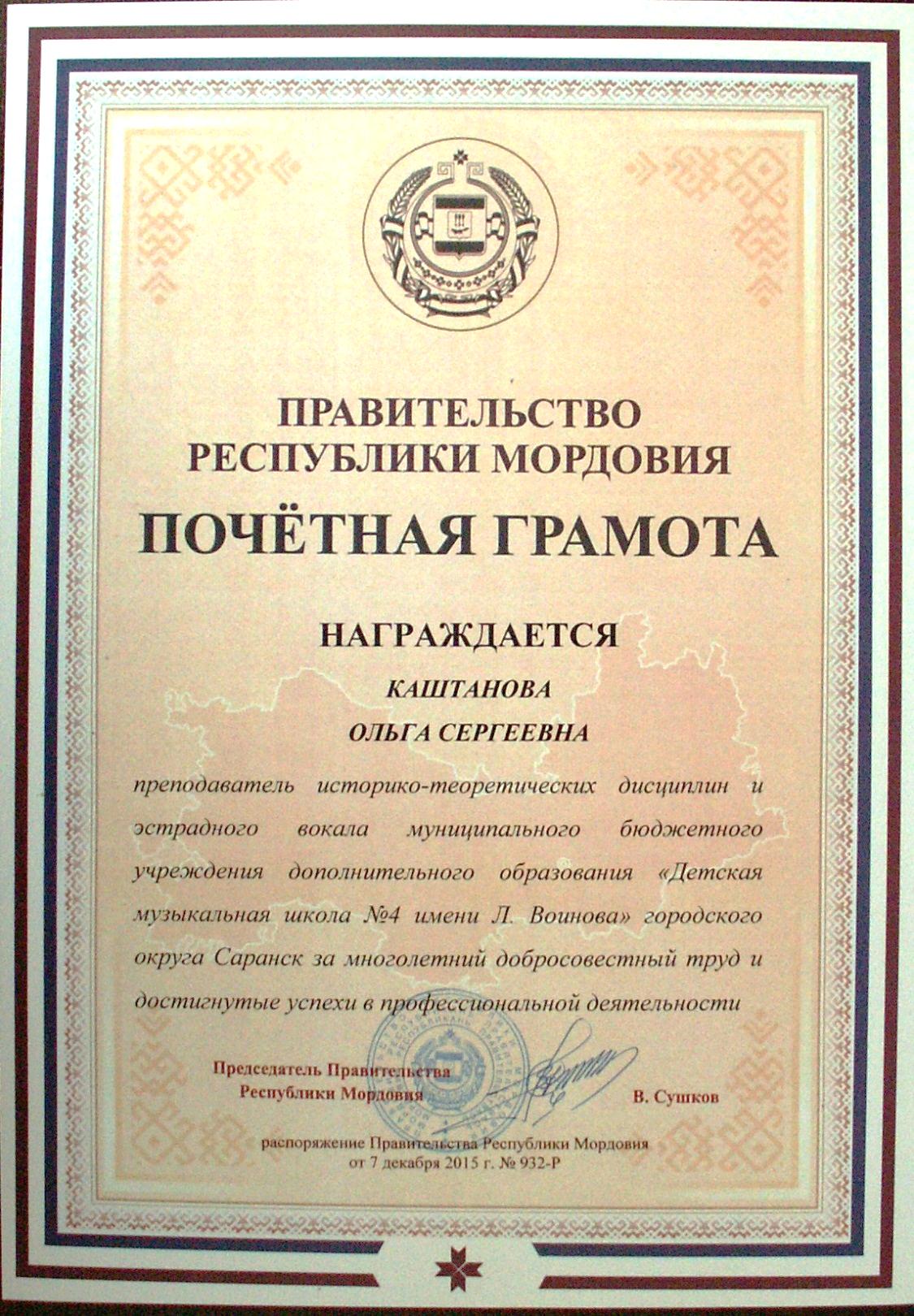 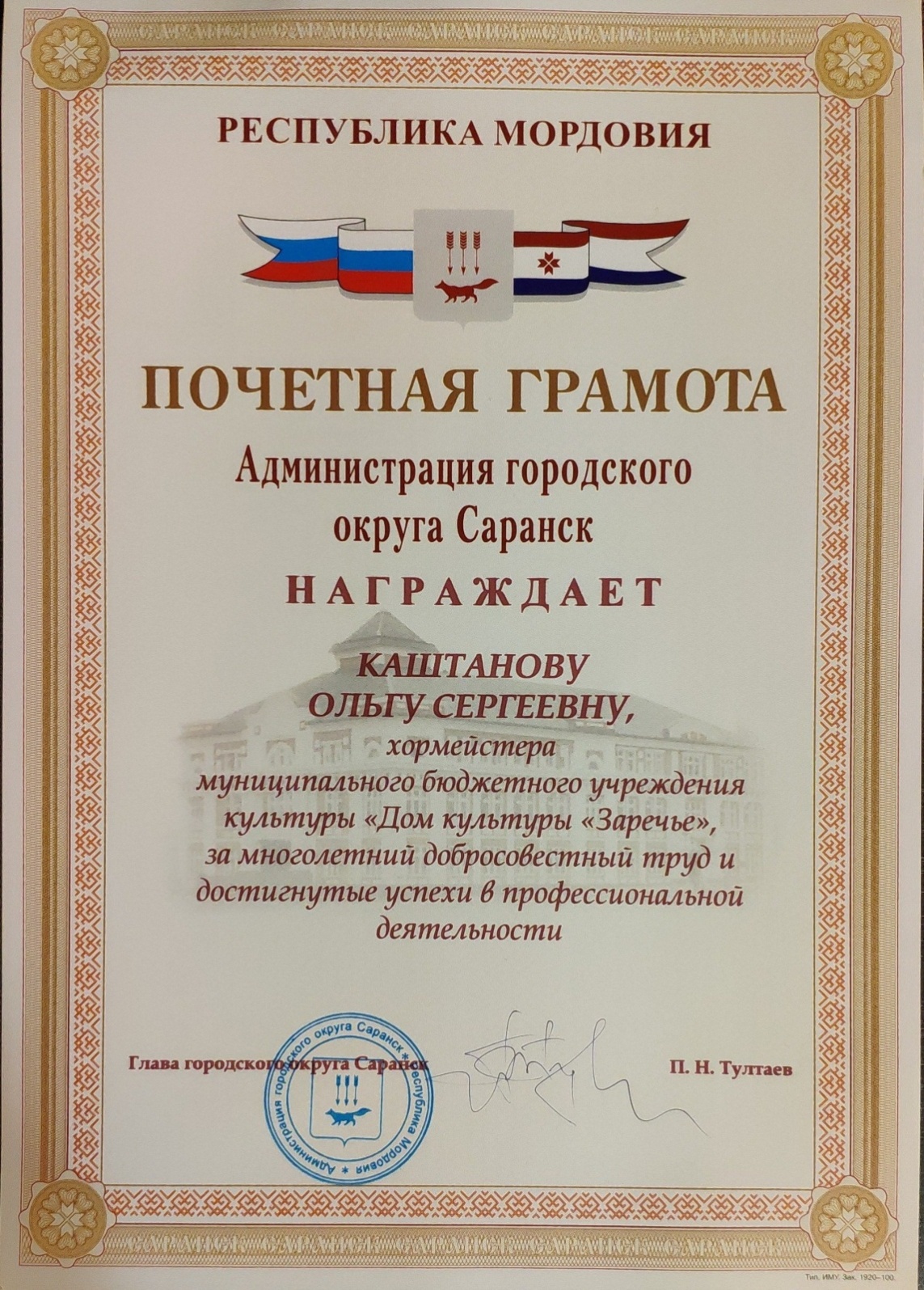